Урок 1. Лінійні рівняння з двома змінними
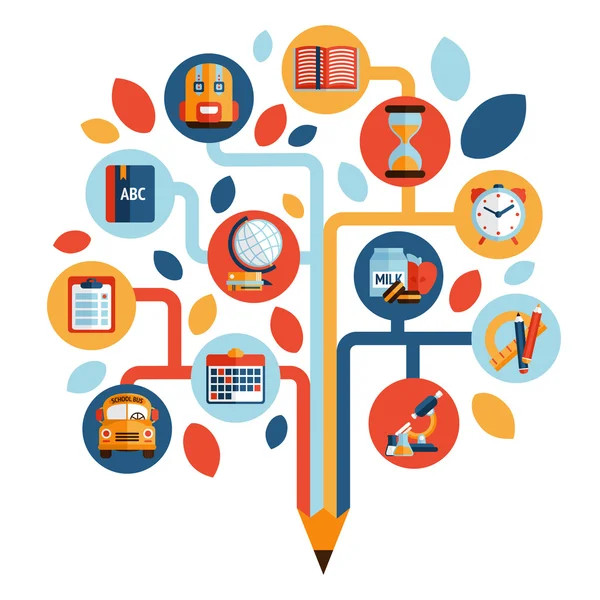 Що таке лінійне рівняння з двома змінними
Що є розв’язком лінійного рівняння з двома змінними
Окремі випадки лінійних рівнянь з двома змінними
Алгоритм розв’язування лінійного рівняння з двома змінними
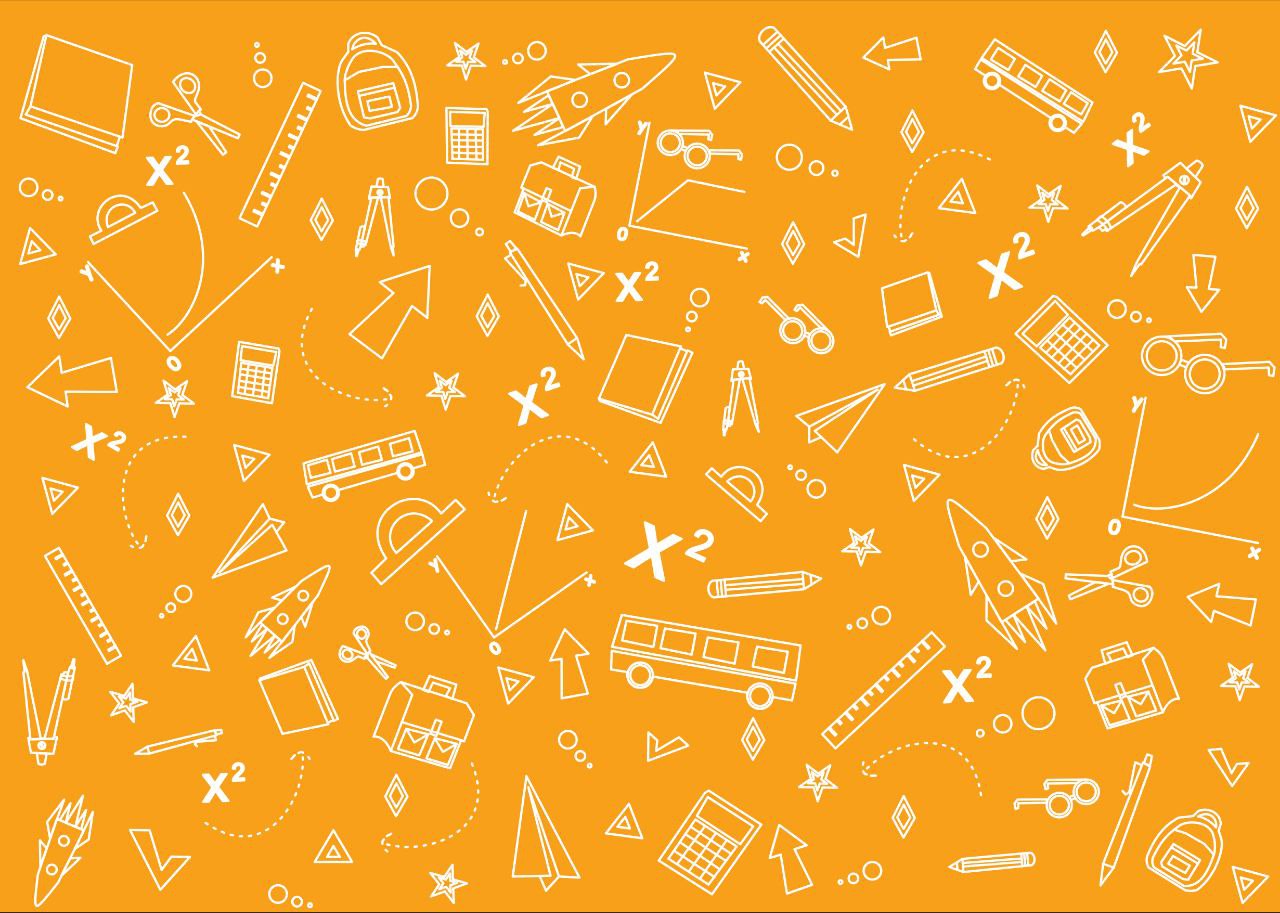 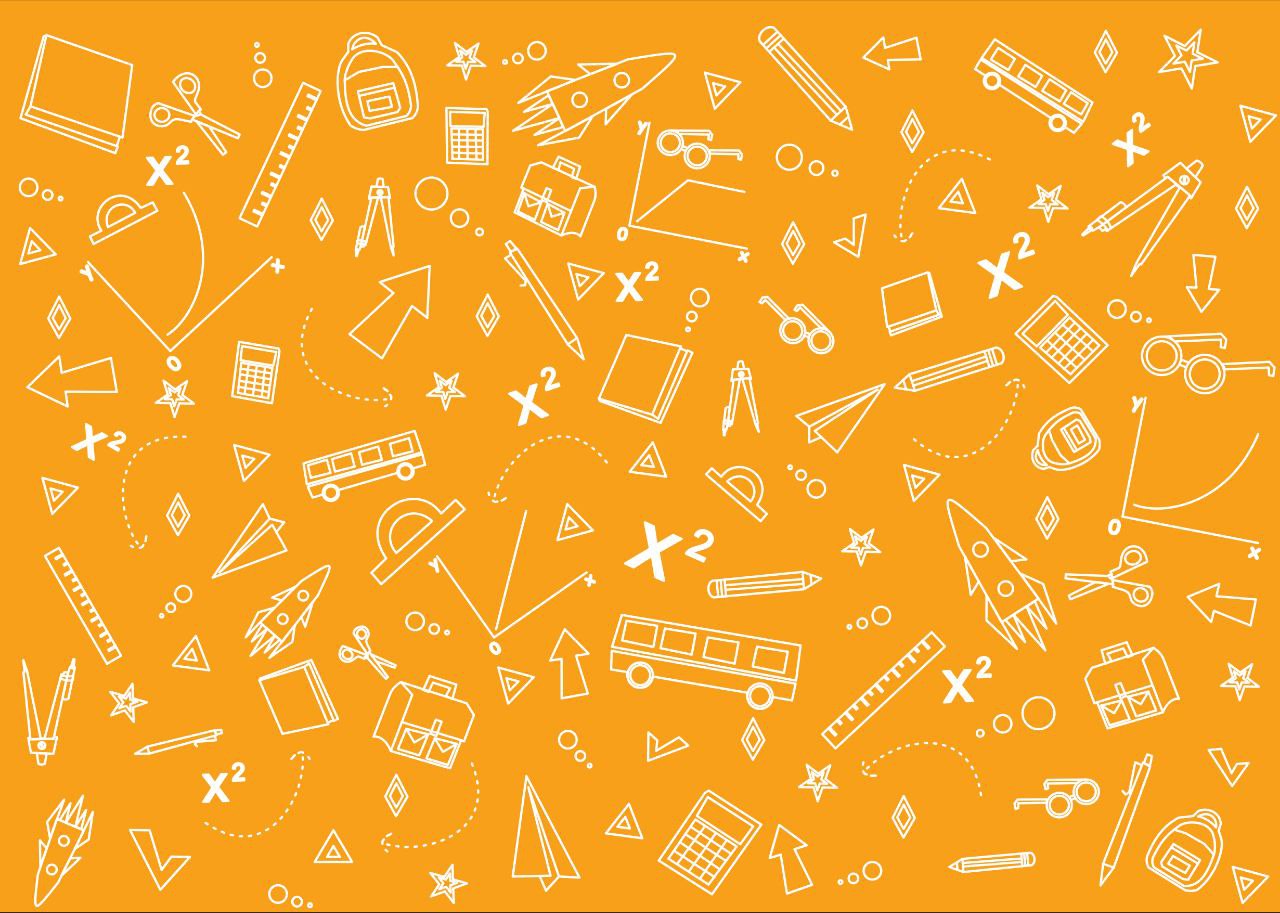 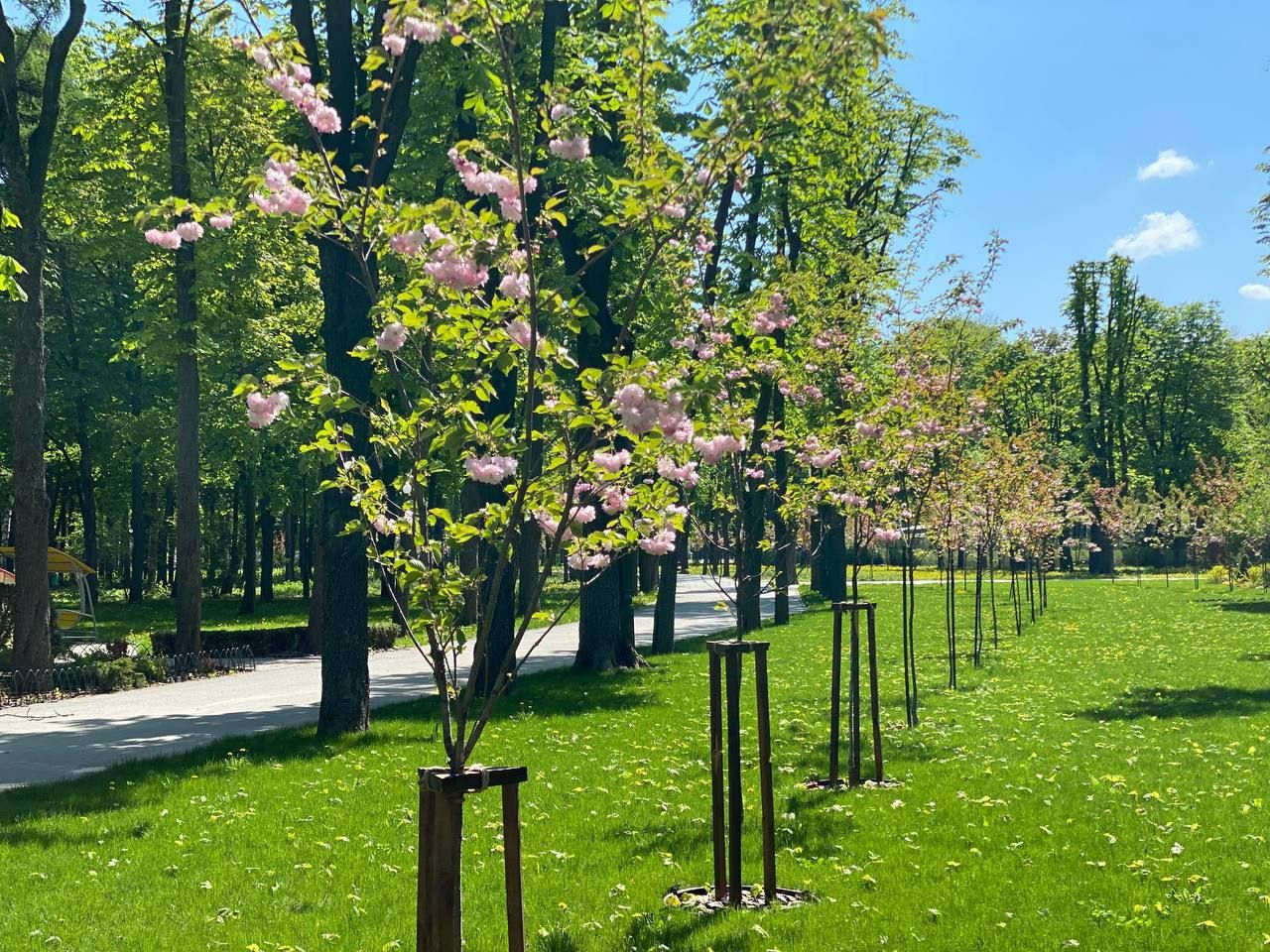 Лінійне рівняння з двома змінними
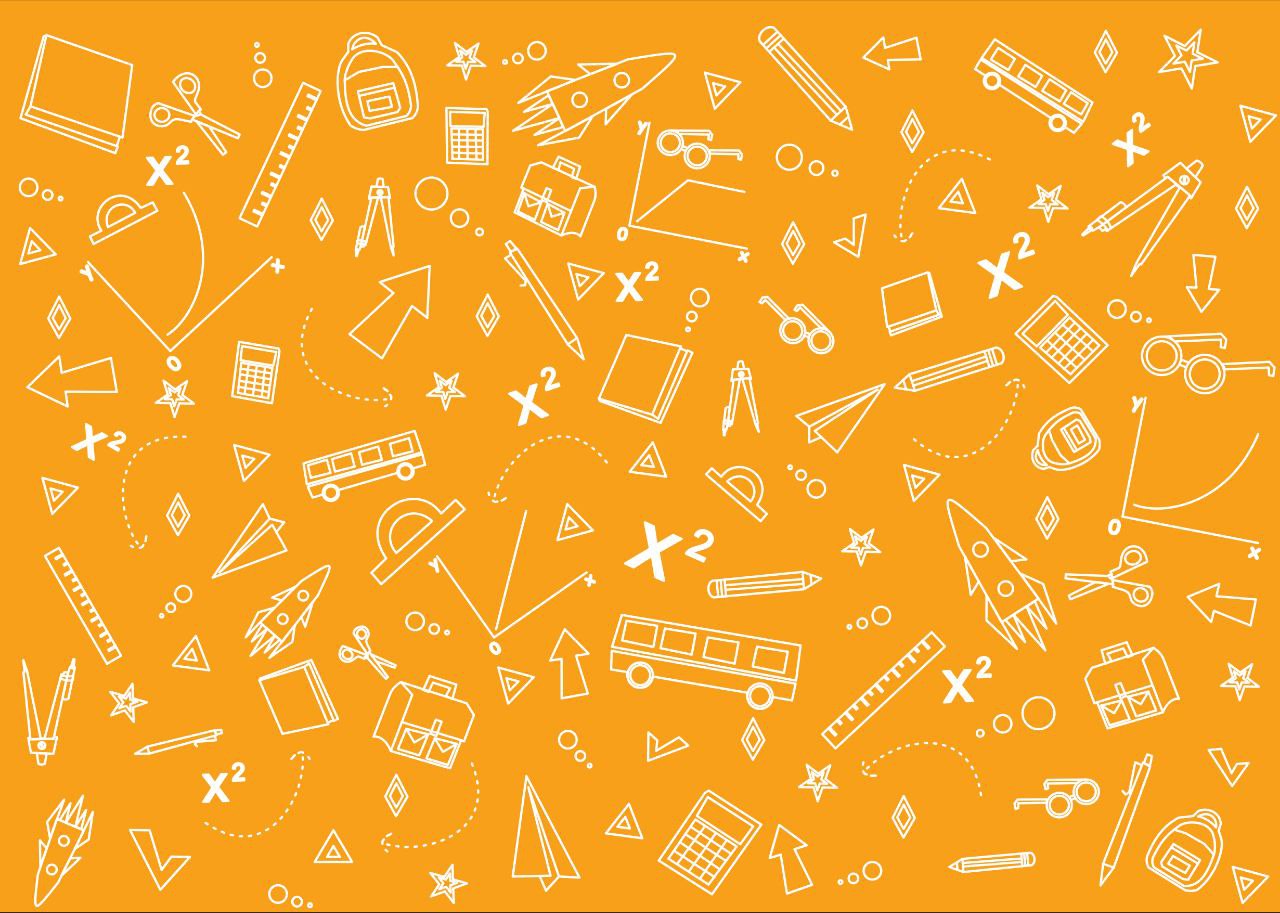 Задача. Для озеленіння та збагачення краси проспекту Гагаріна  в місті Харкові було посаджено 70 дерев сакури та магнолії. Скільки дерев кожного виду було посаджено у Харкові?
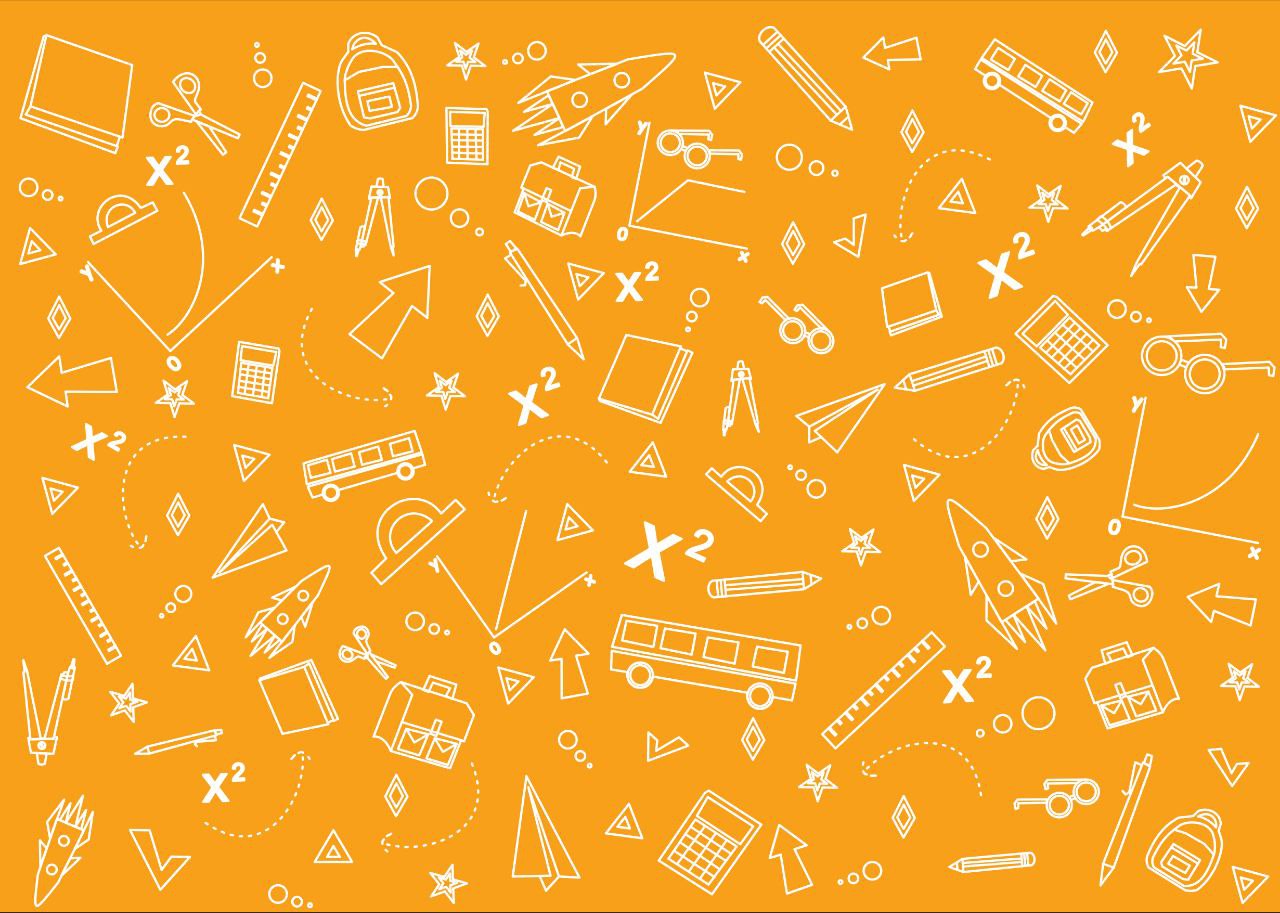 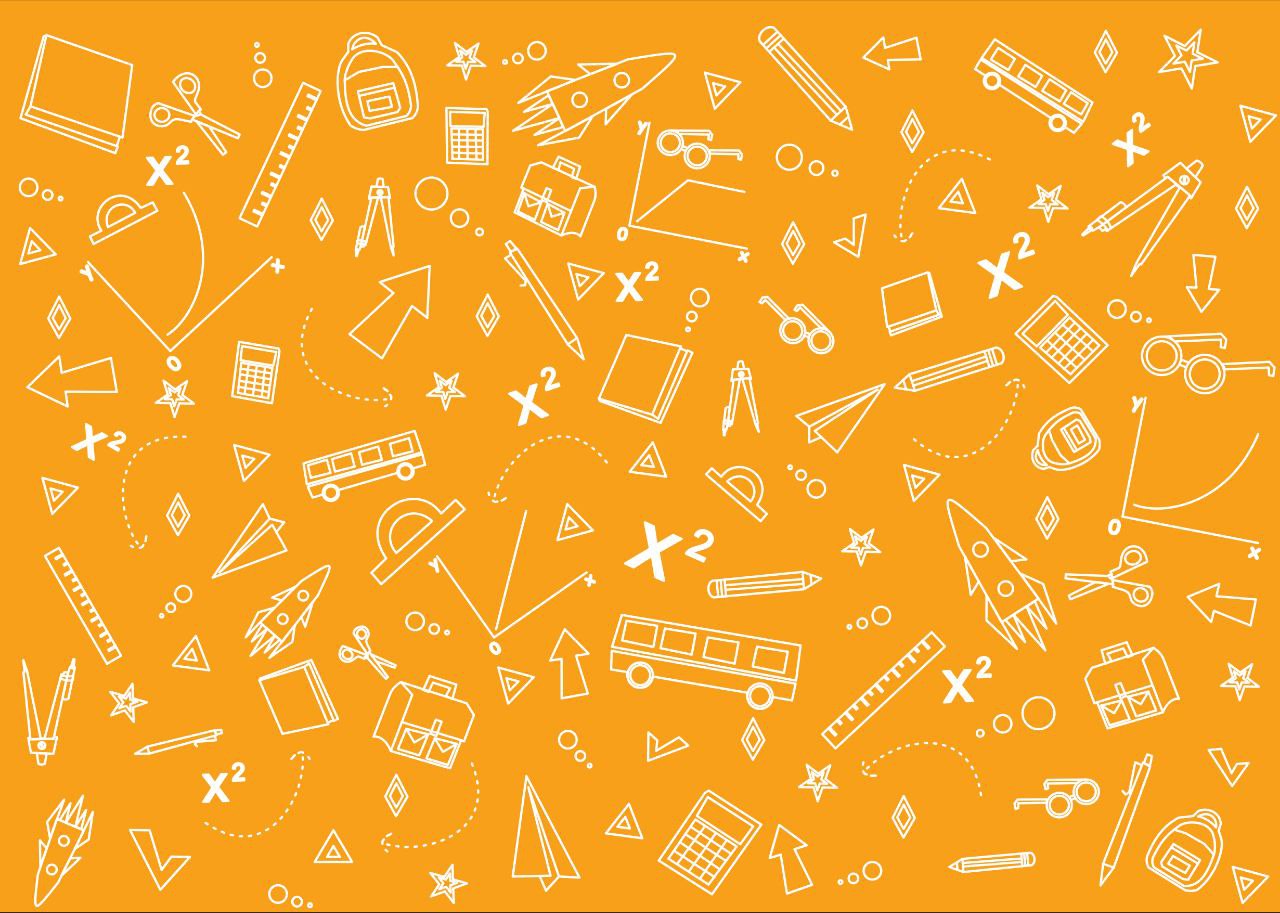 Розв’язання. Позначимо кількість дерев сакури через х, а кількість дерев магнолії – у. Всього посадили (х + у) дерев, що за умовою задачі дорівнює 70.
Одержуємо рівняння: х + у = 70.
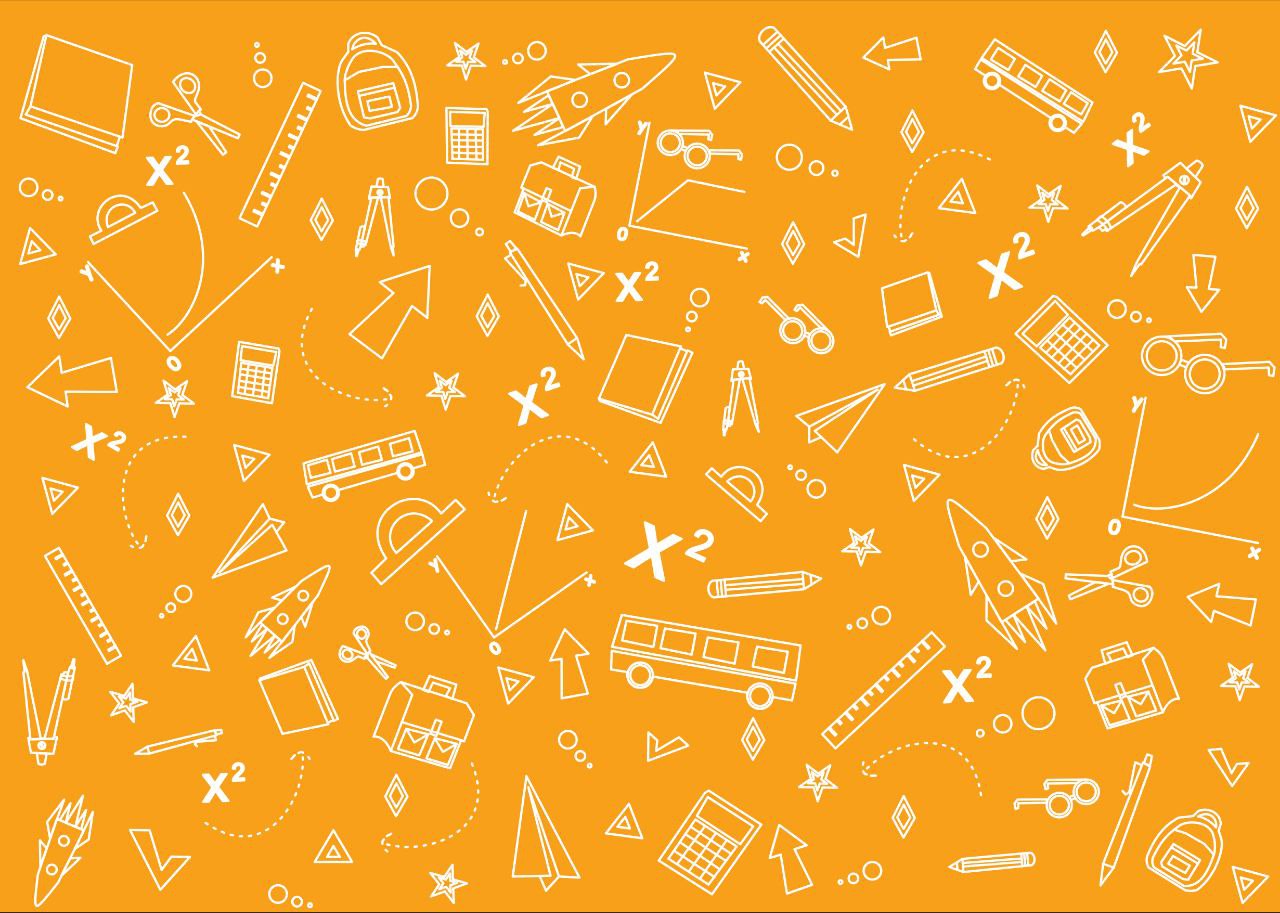 Маємо проблему: 
В РІВНЯННІ ДВА НЕВІДОМИХ.
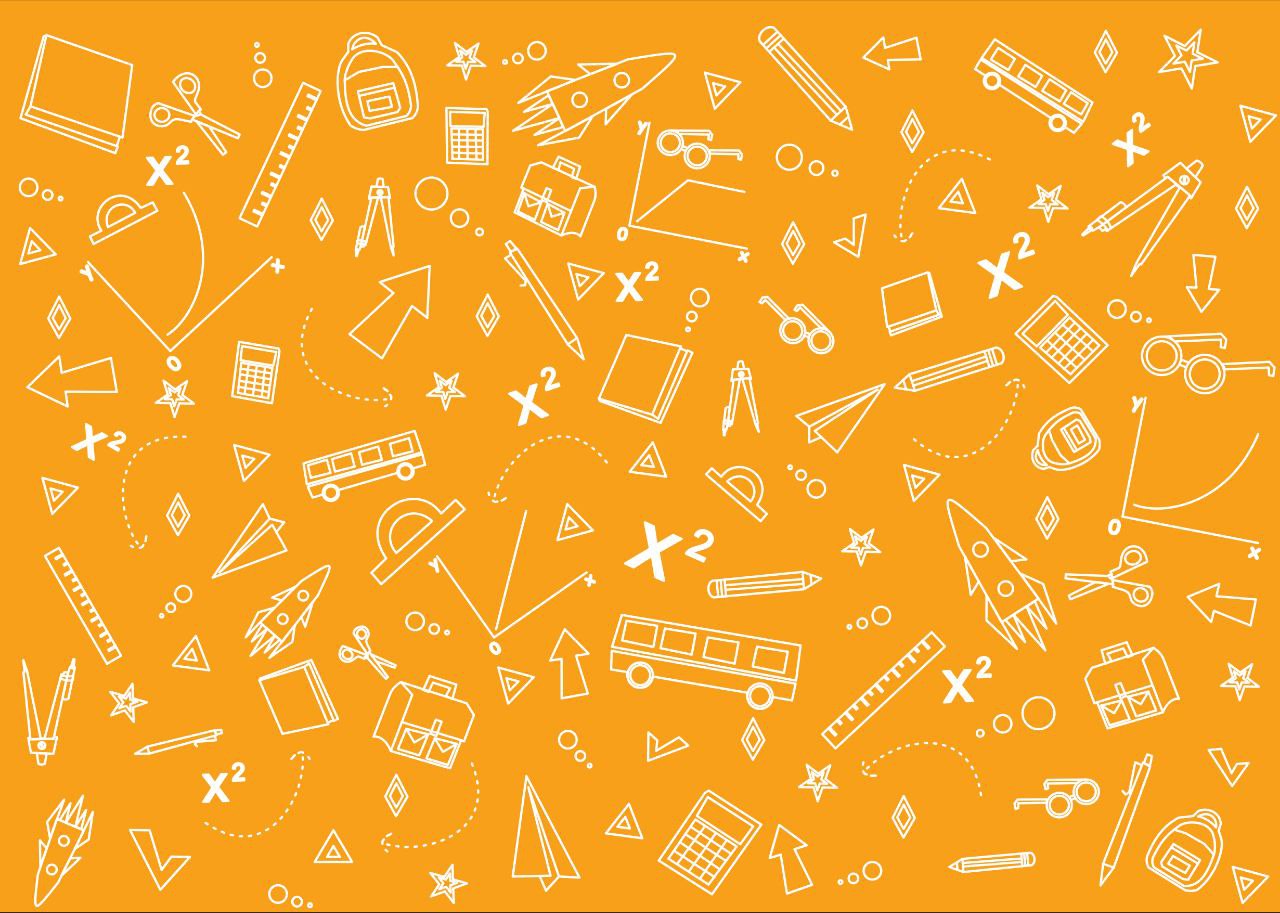 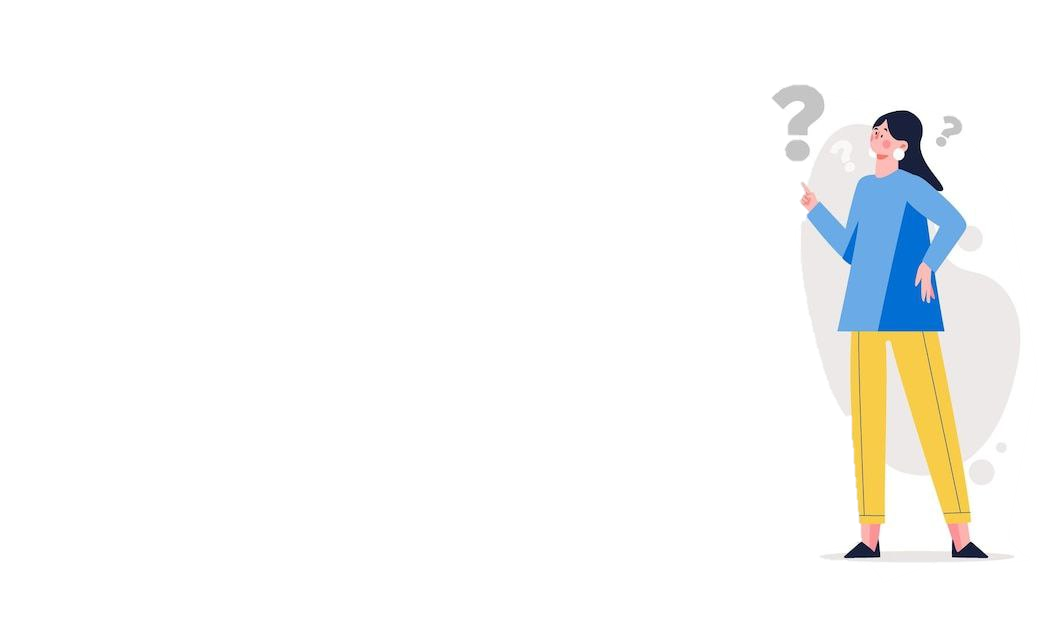 Що за рівняння ми одержимо?
Як розв’язати це рівняння?
Скільки розв’язків має рівняння?
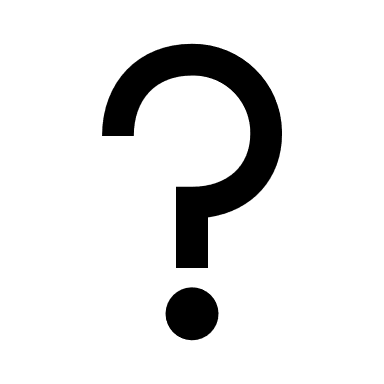 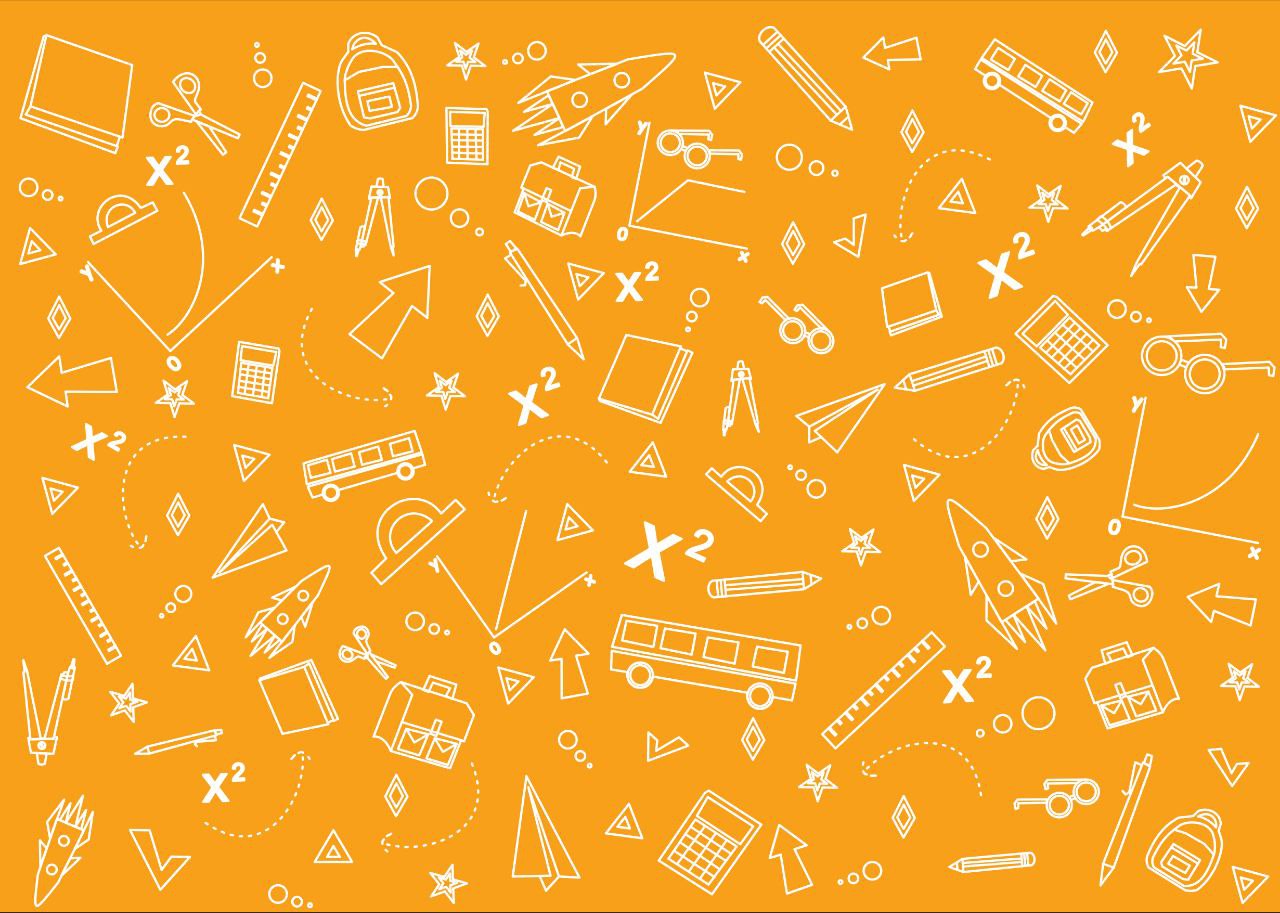 Розв’язати х + у = 70 звичайним способом ми не можемо, але можемо підібрати кілька пар таких чисел, які у сумі дають 70: 13 і 57; 42 і 28; 60 і 10 тощо.
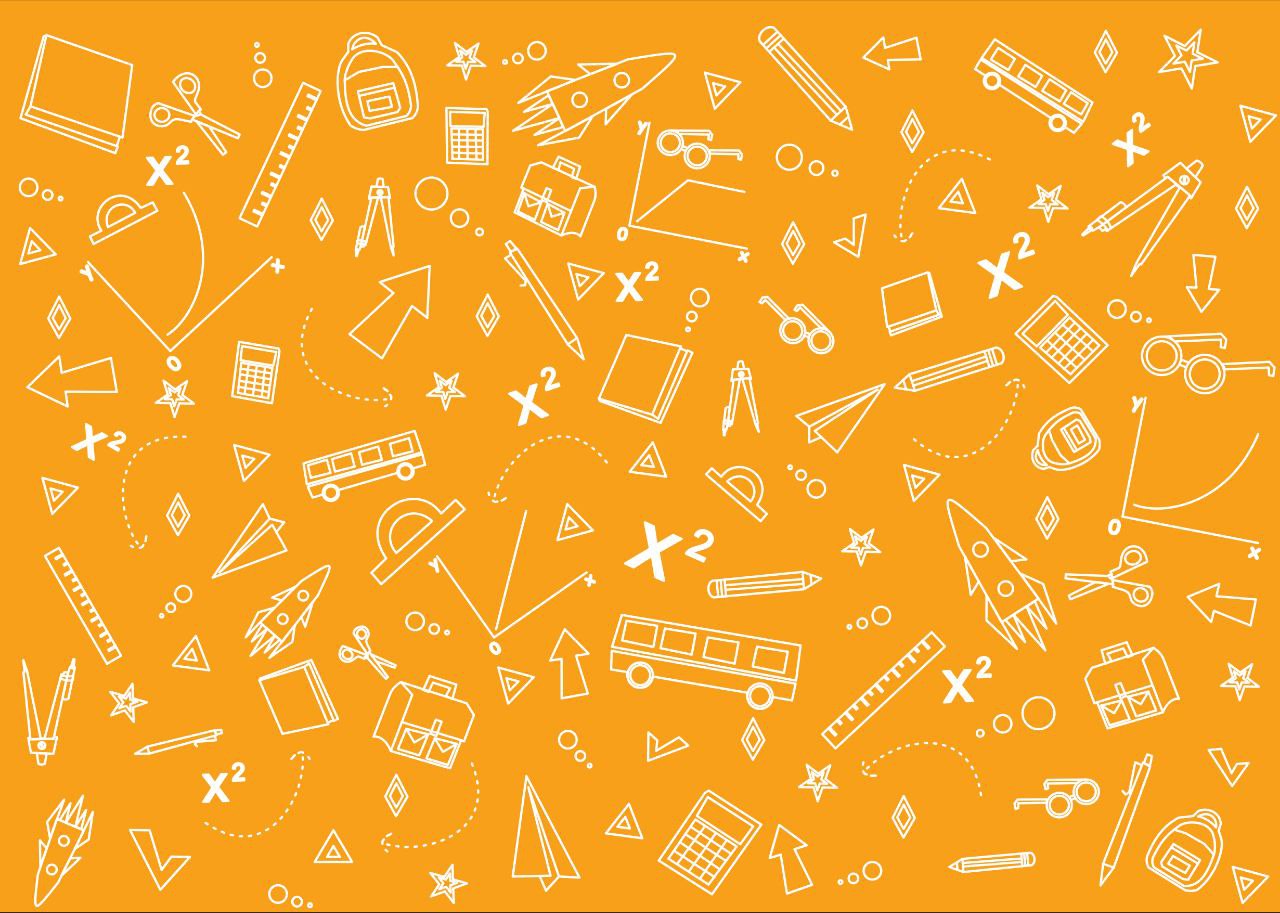 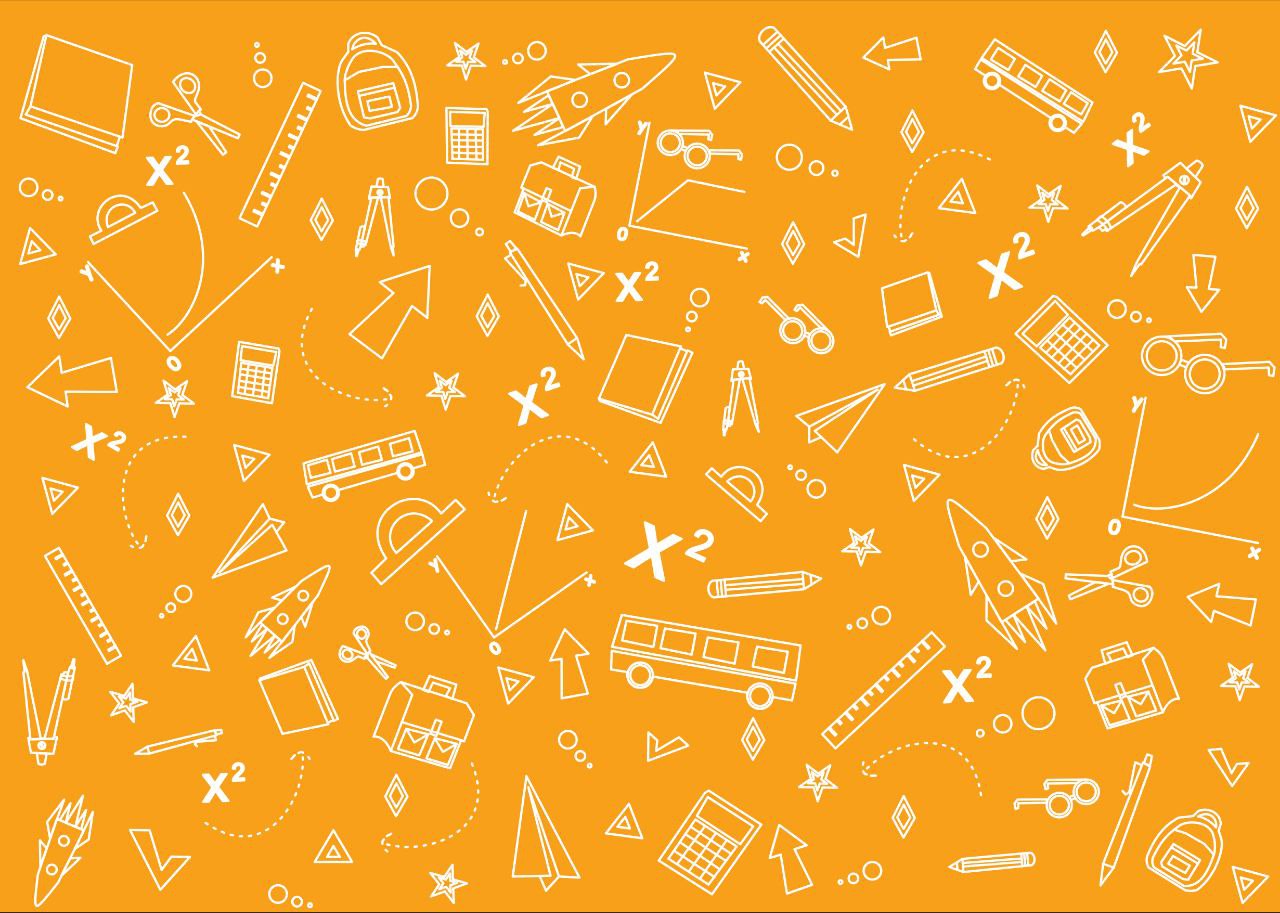 Definition (далі – def.) –  визначення
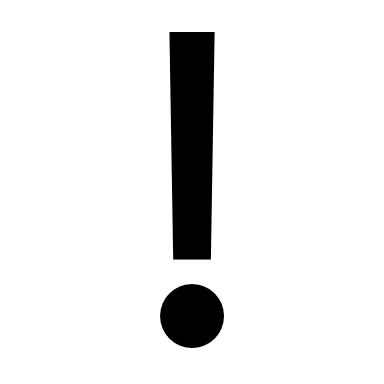 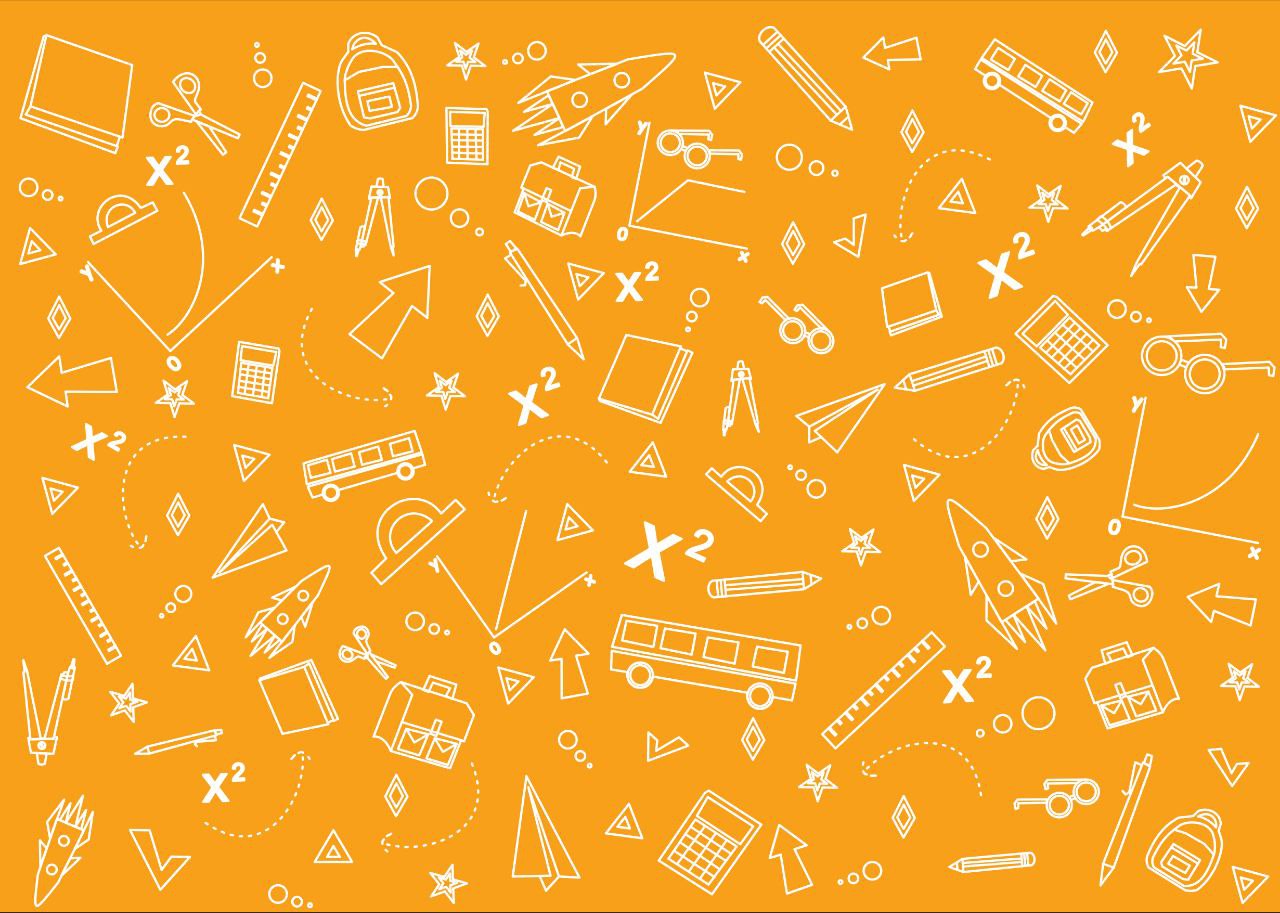 def. Лінійним рівнянням з двома змінними називають рівняння виду ax+by=c, де x та y – змінні, a, b, c – числа (a, b – коефіцієнти при змінних, с – вільний член).
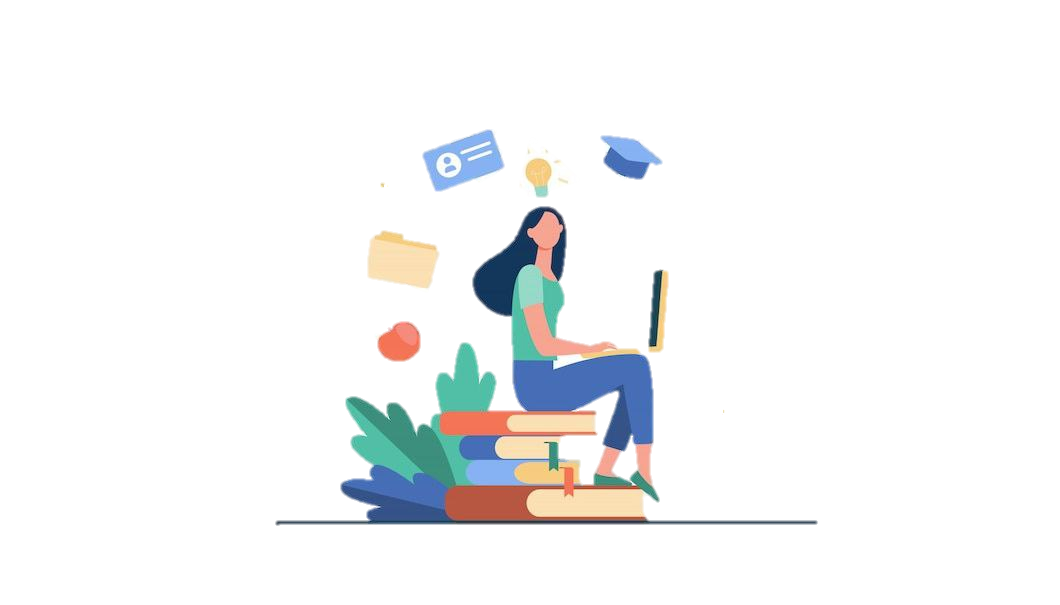 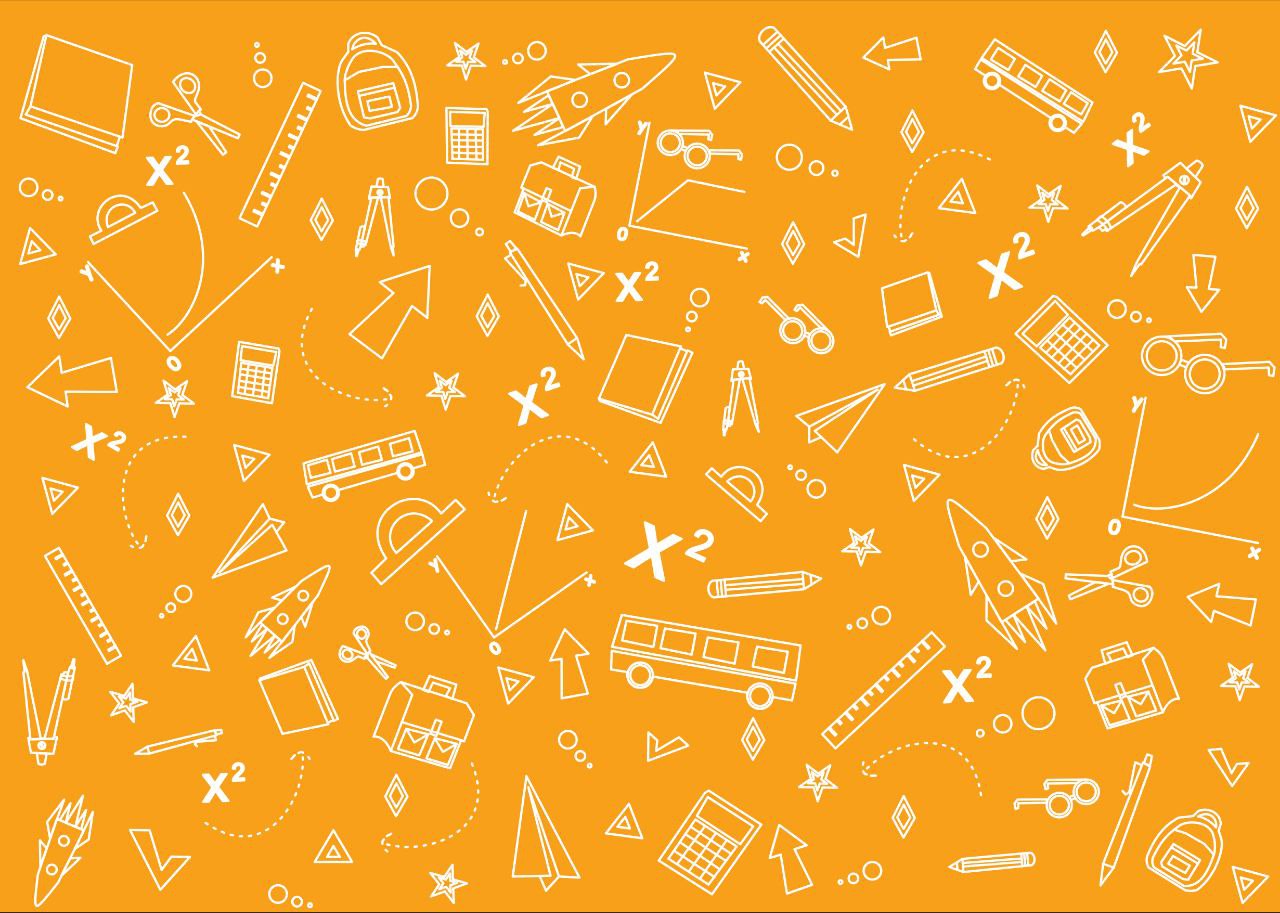 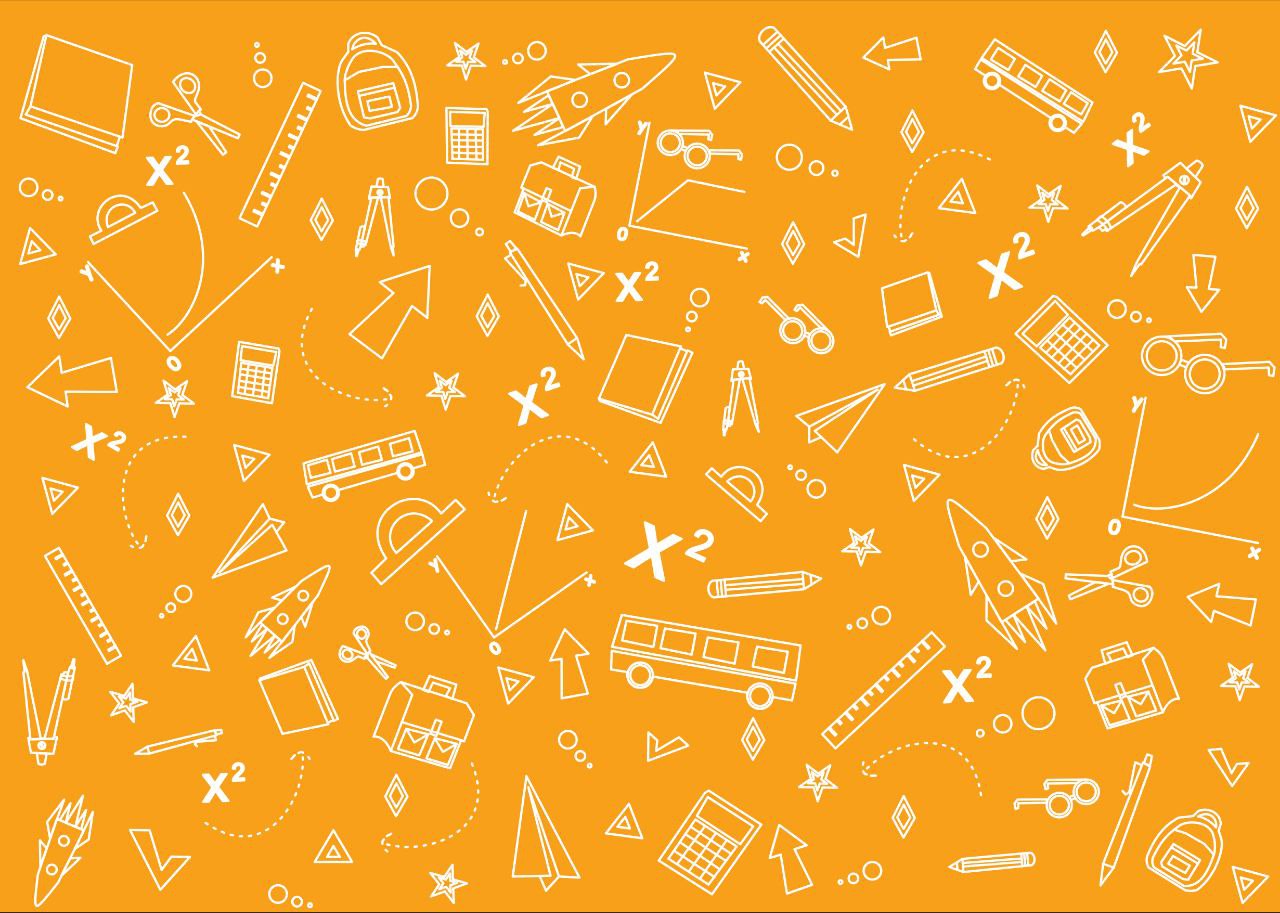 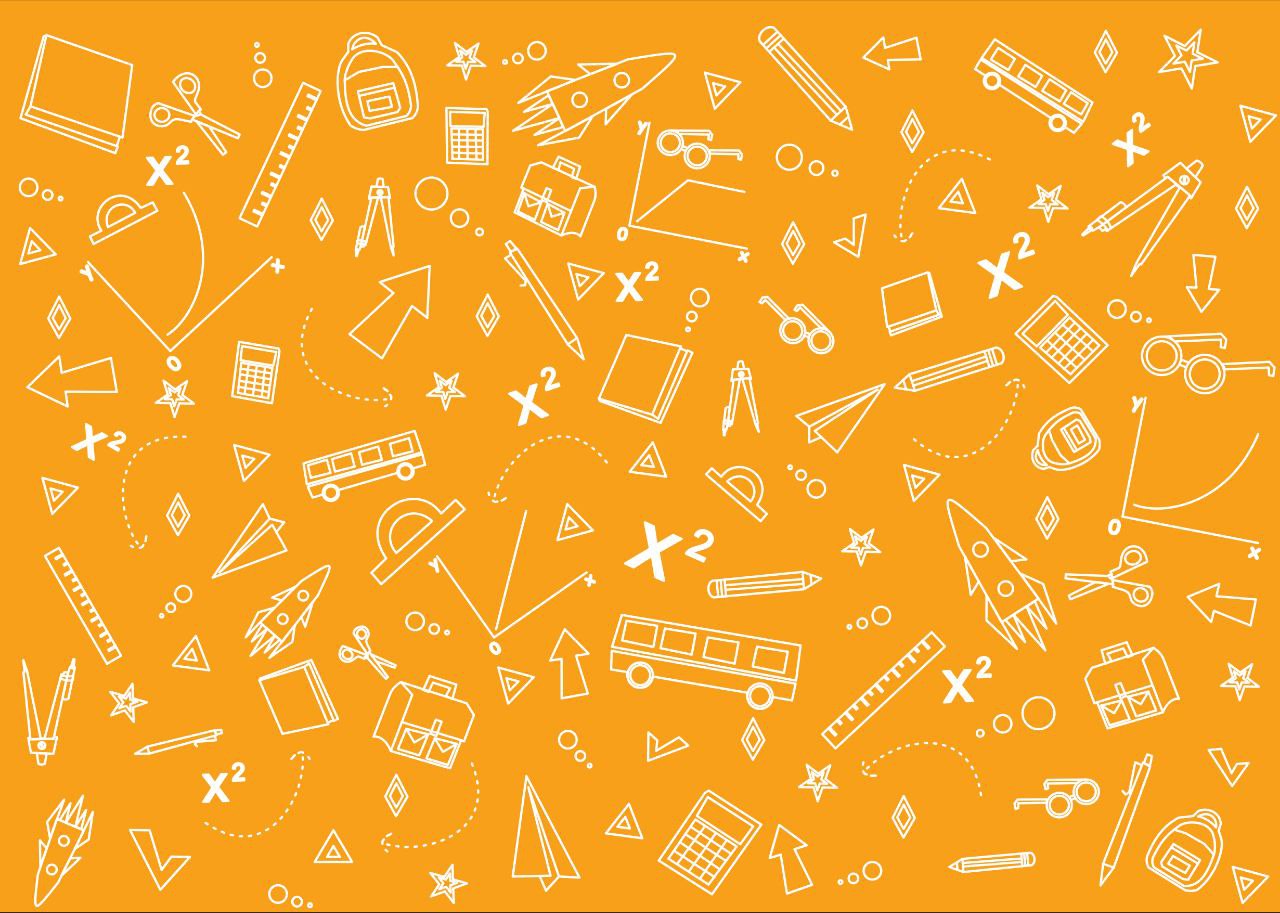 Розв’язок лінійного рівняння із двома змінними
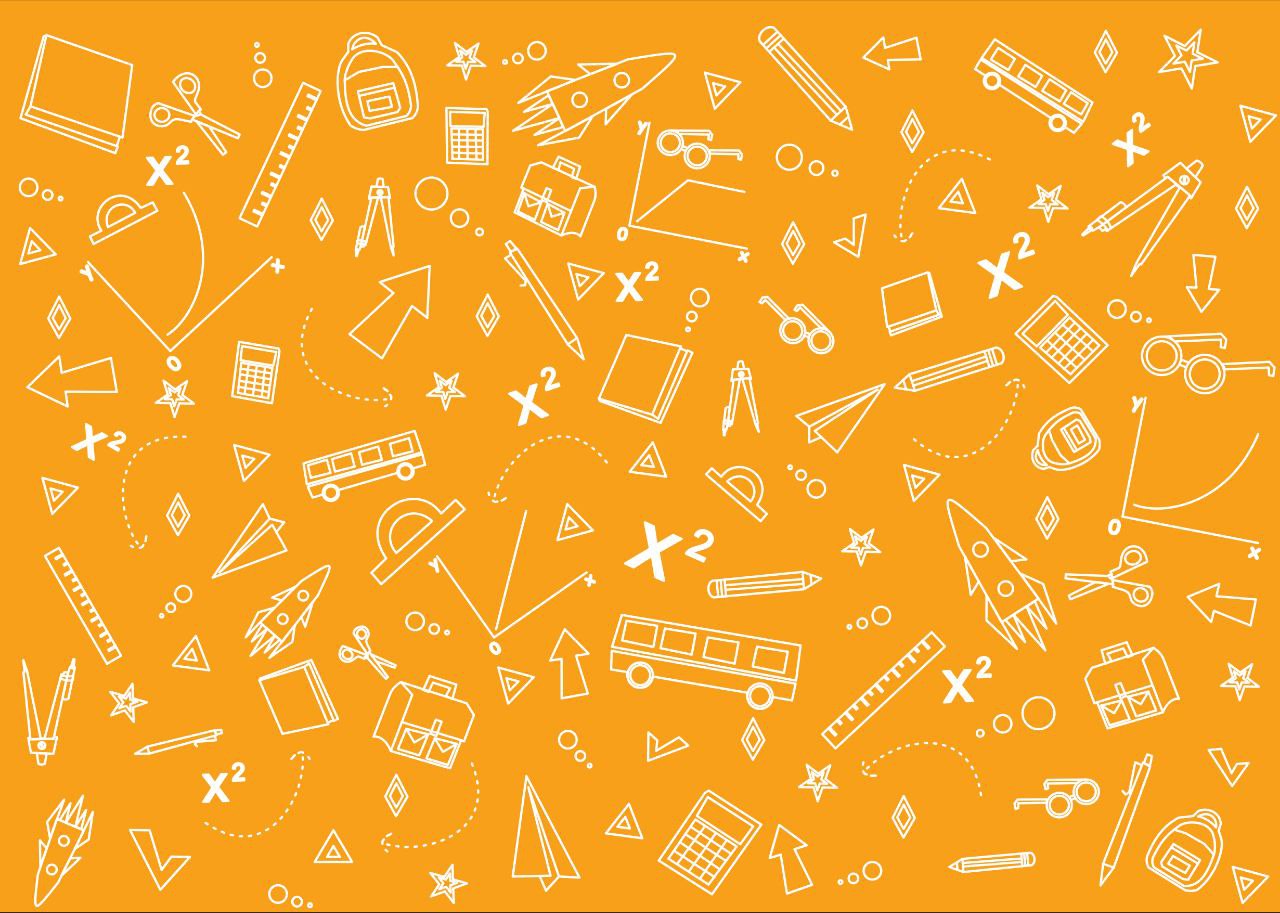 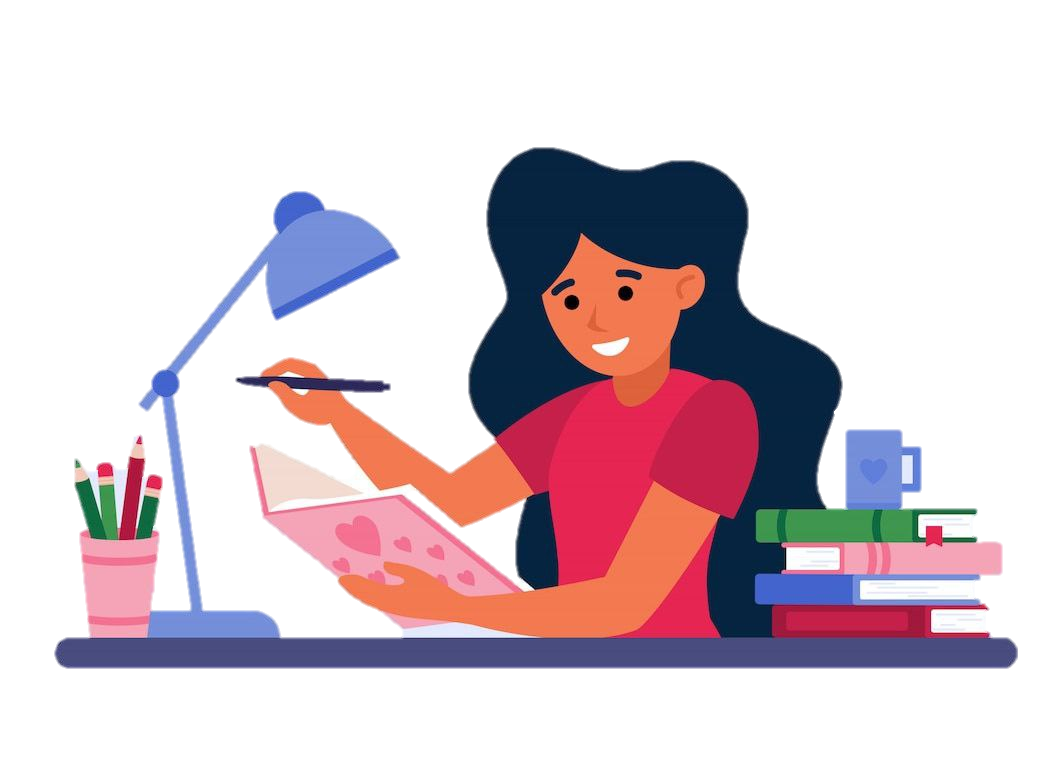 def. Розв’язком рівняння із двома змінними називають пару значень змінних, за яких рівняння перетворюється у правильну числову рівність.
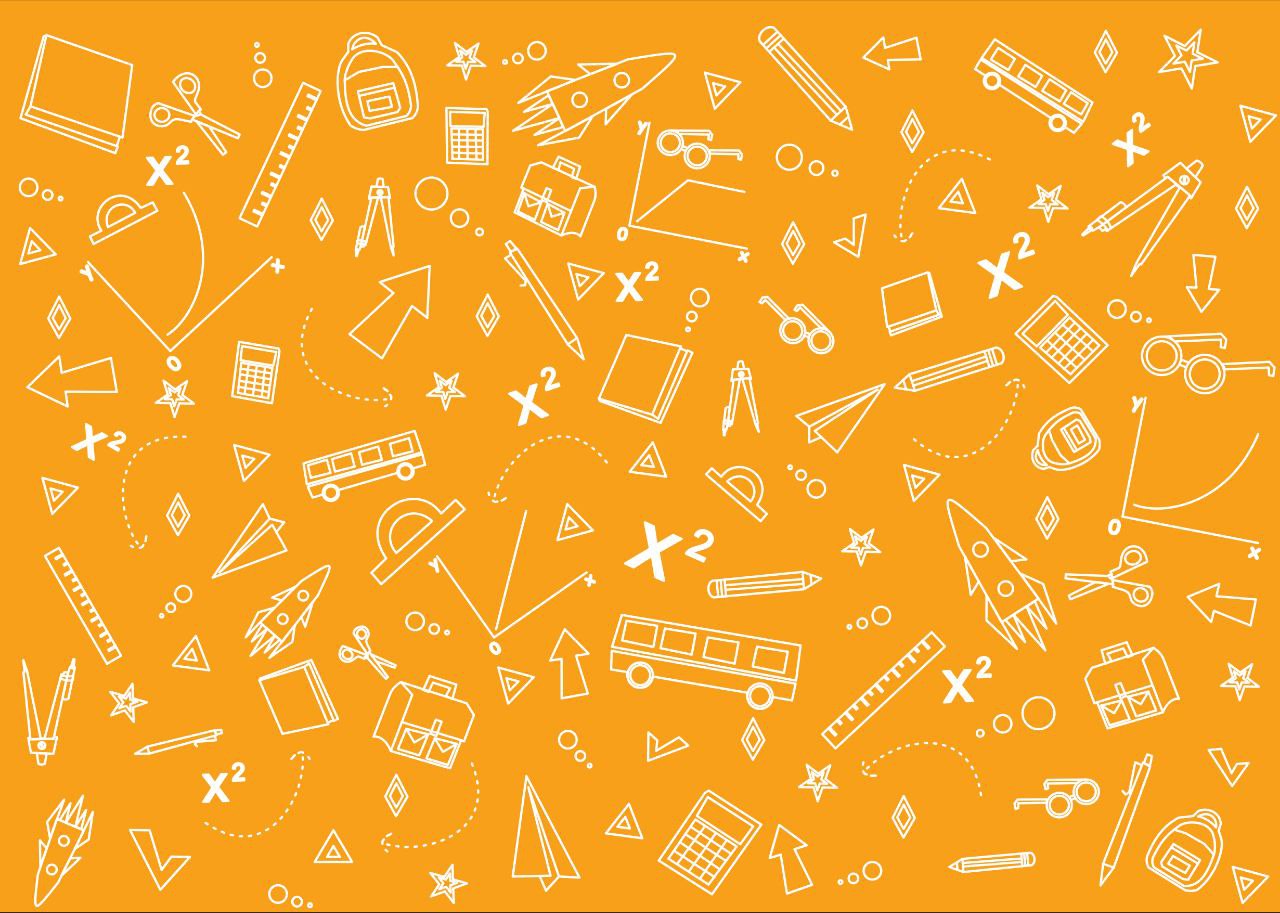 Наприклад, пара чисел х = – 1 і  у = 9 задовольняє рівнянню
 5х + 3у = 22, оскільки                                                                                                     5(– 1) + 3 * 9 = 22.
 22 = 22 – істинна рівність
А пара чисел х = 1 і у = 2 це рівняння не задовольняє, оскільки  
 5 * 1 + 3 * 2=22
 11 ≠ 22 – не є істинною рівністю.
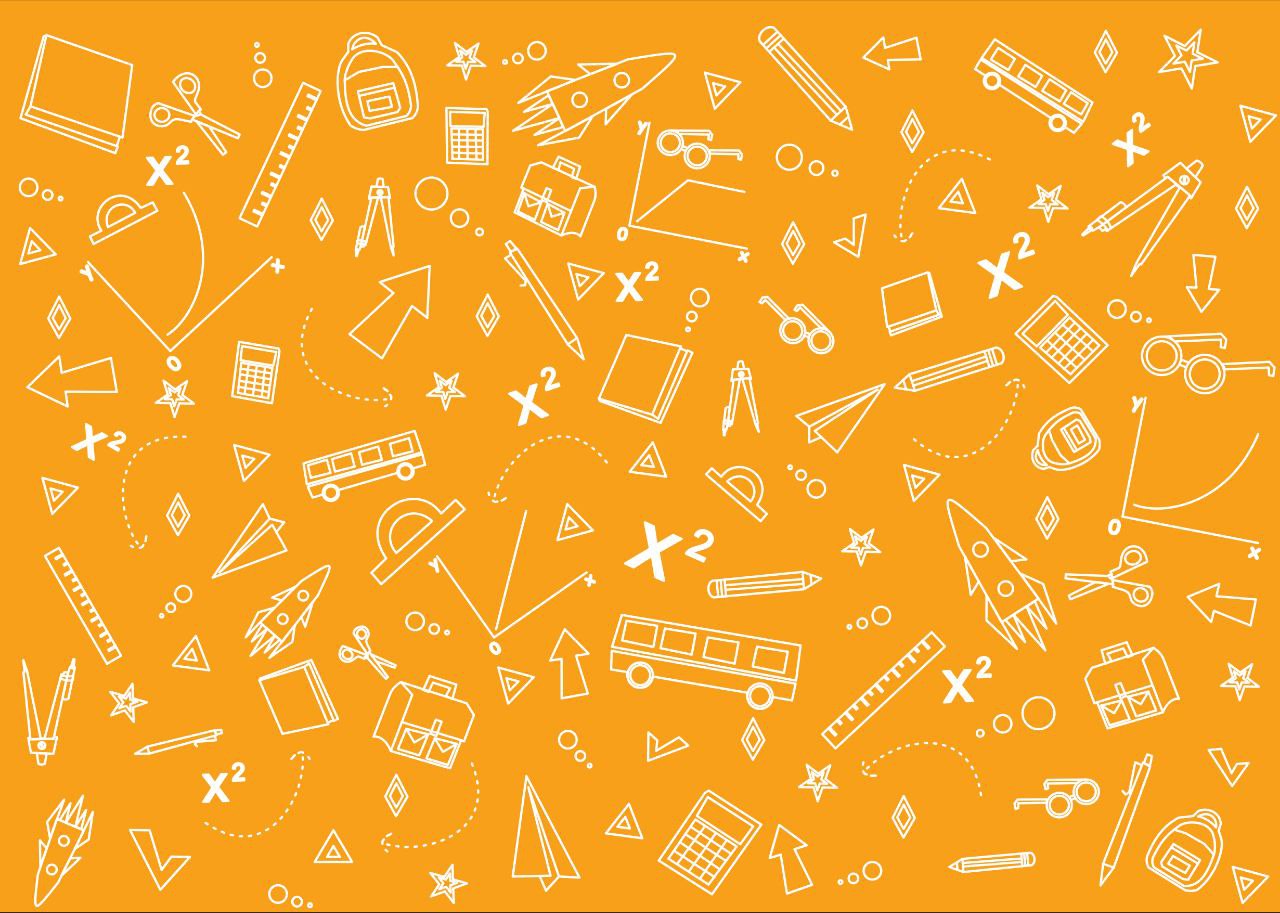 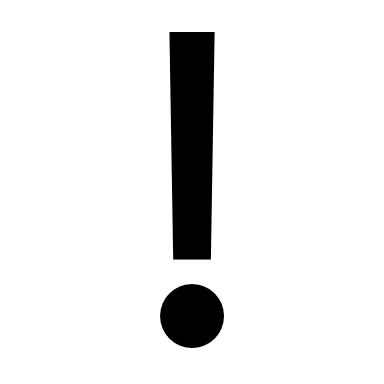 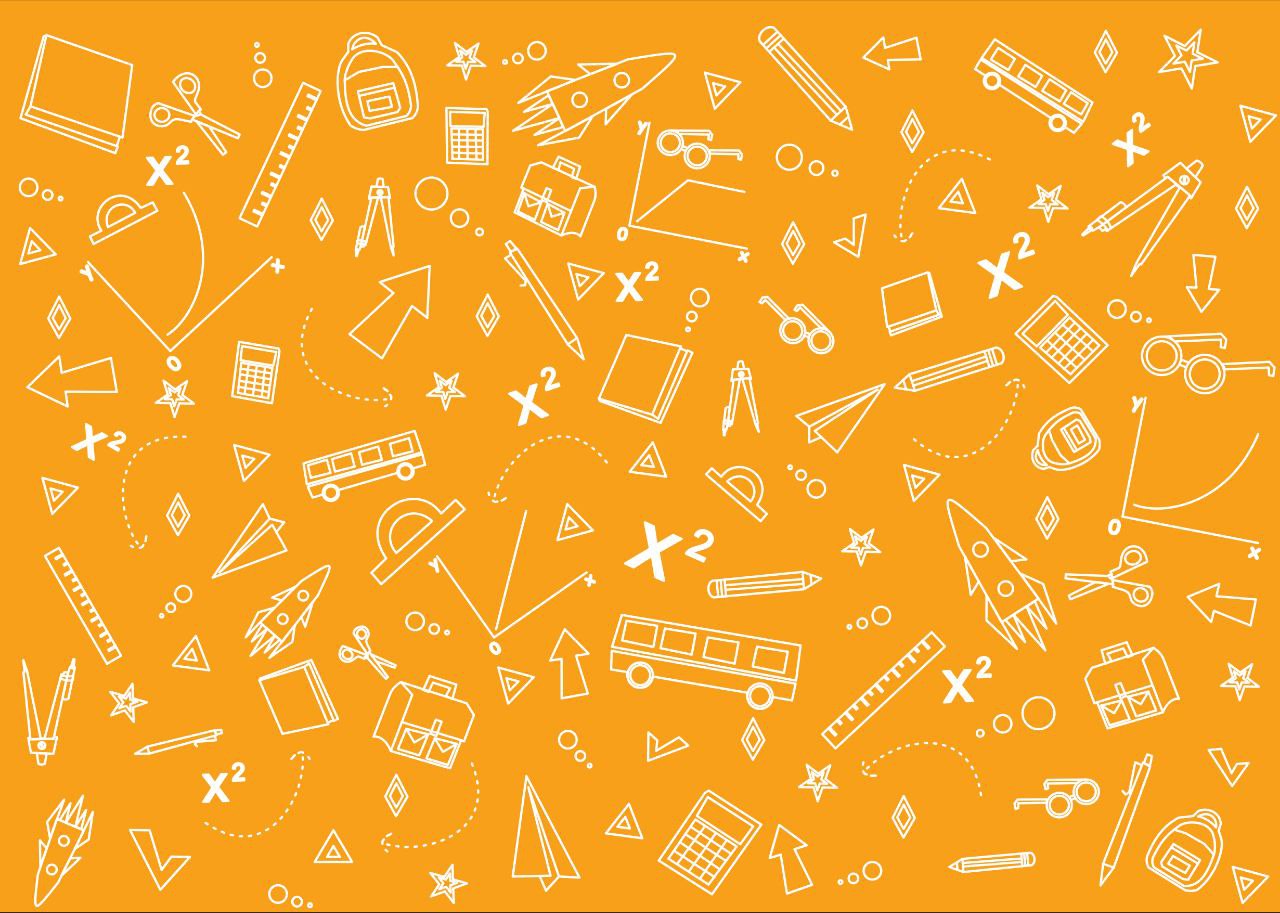 Скорочено розв’язок записуючи (–1; 9), на І місці знаходиться х, а на ІІ – у.
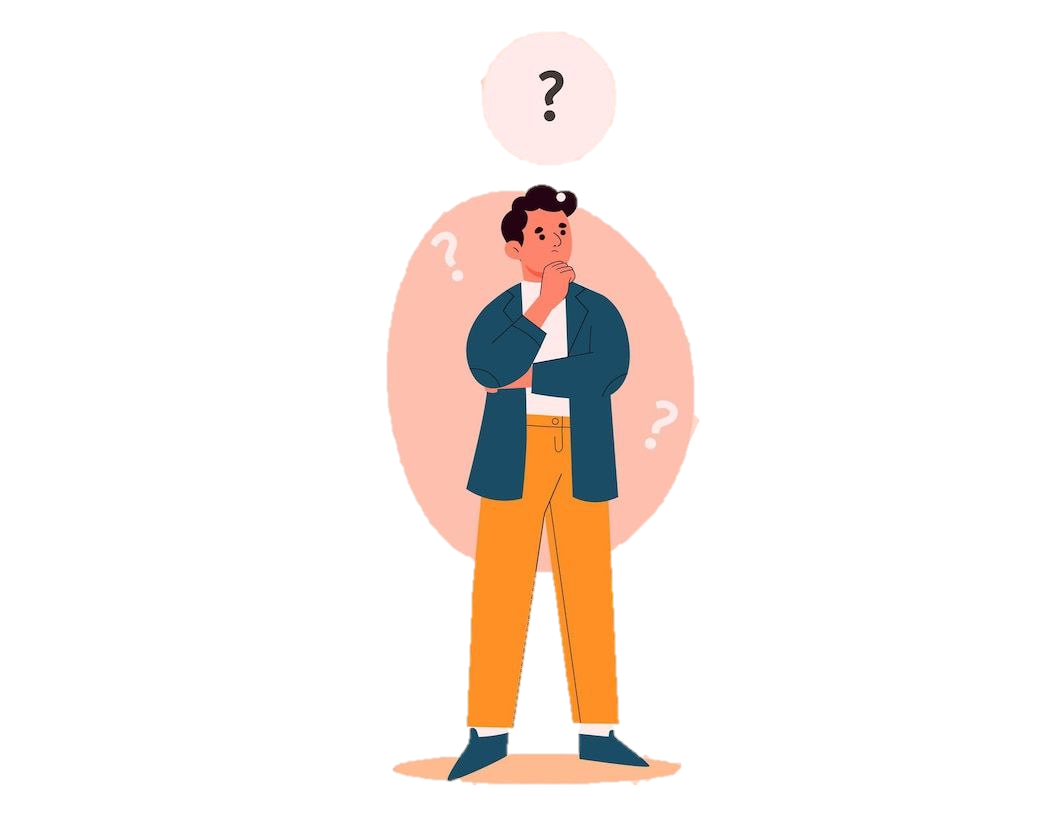 Як розв’язати рівняння з двома змінними?
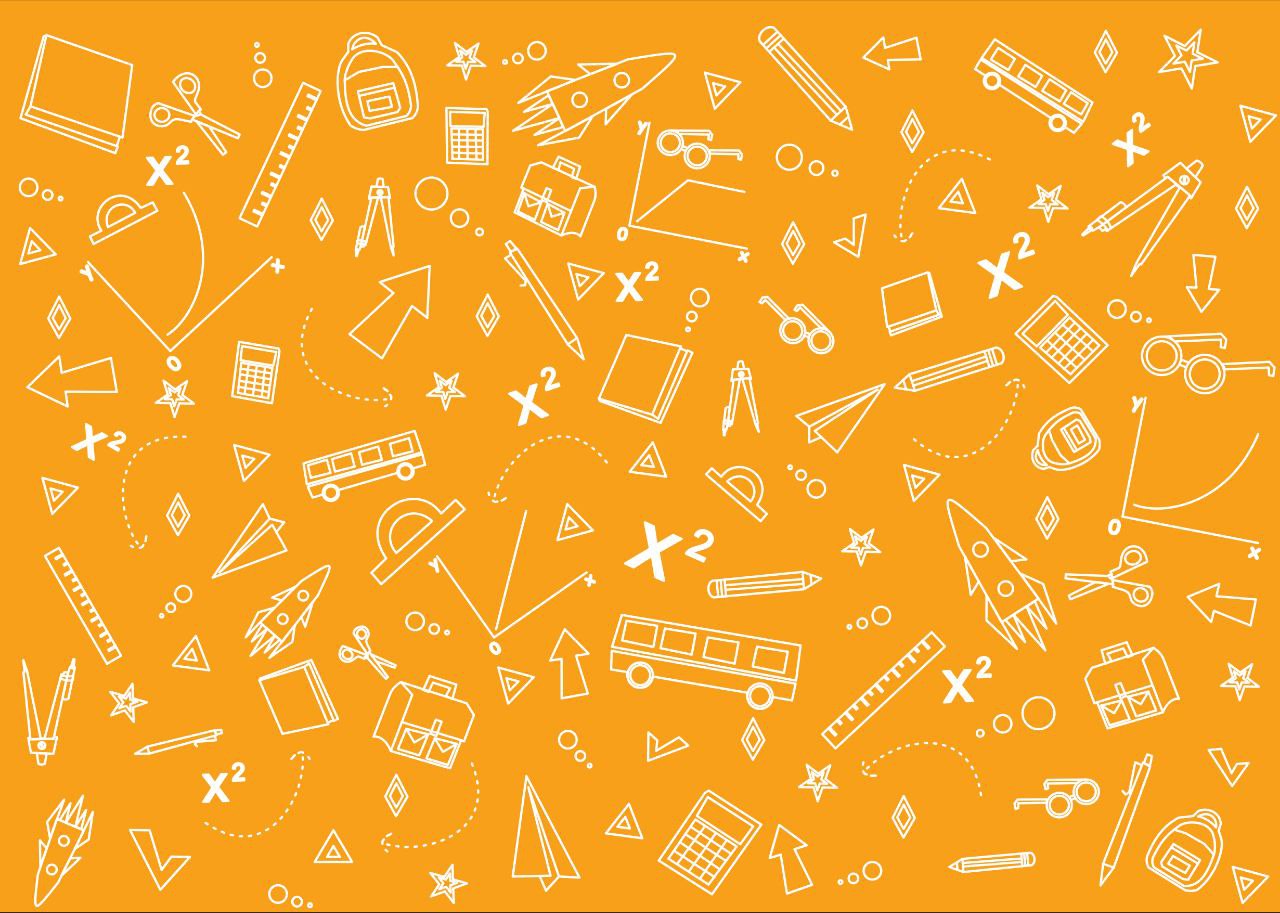 Щоб знайти розв’язок лінійного рівняння з двома змінними, можна підставити в рівняння довільне значення однієї змінної і розв’язавши одержане рівняння з однією змінною, знайти відповідне значення іншої змінної.
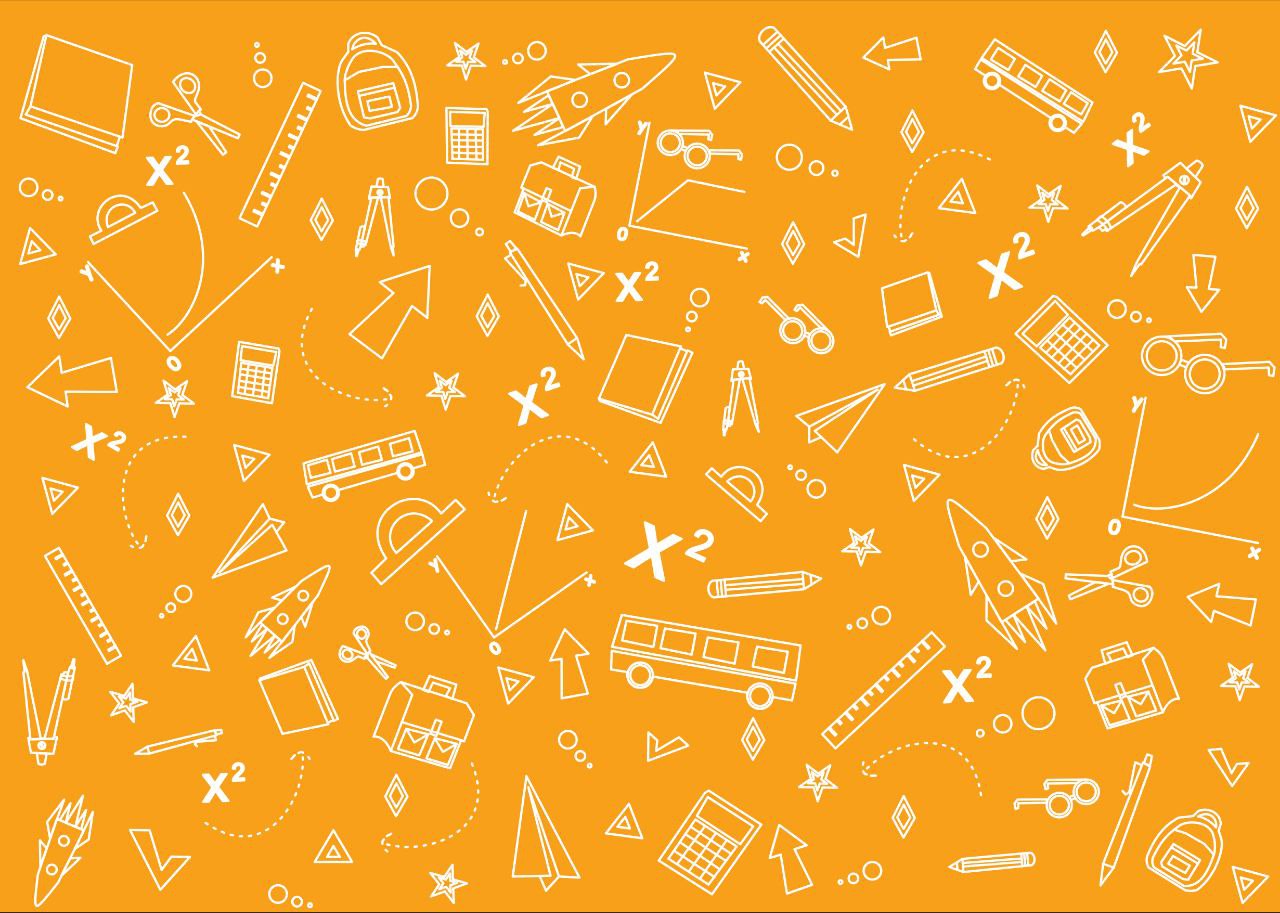 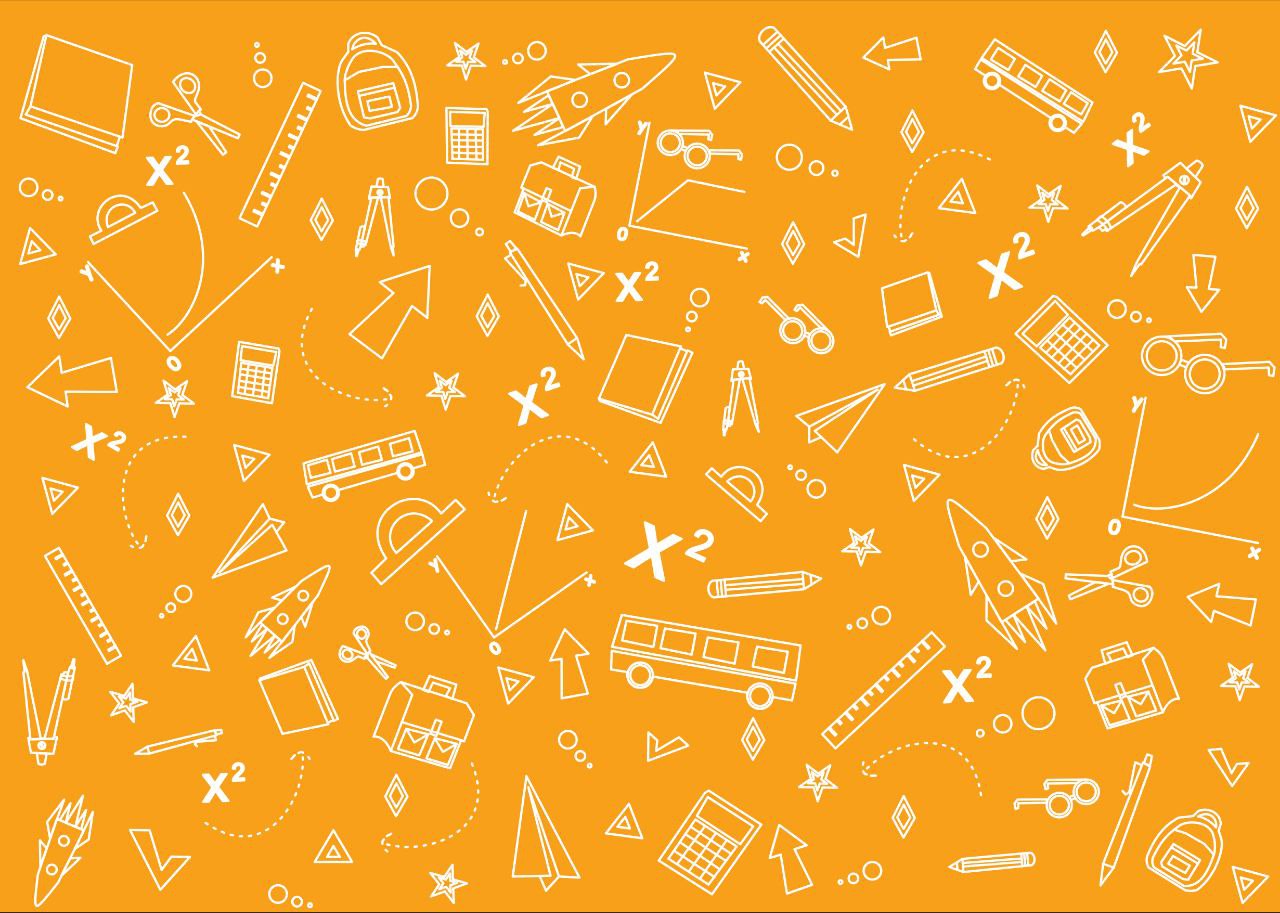 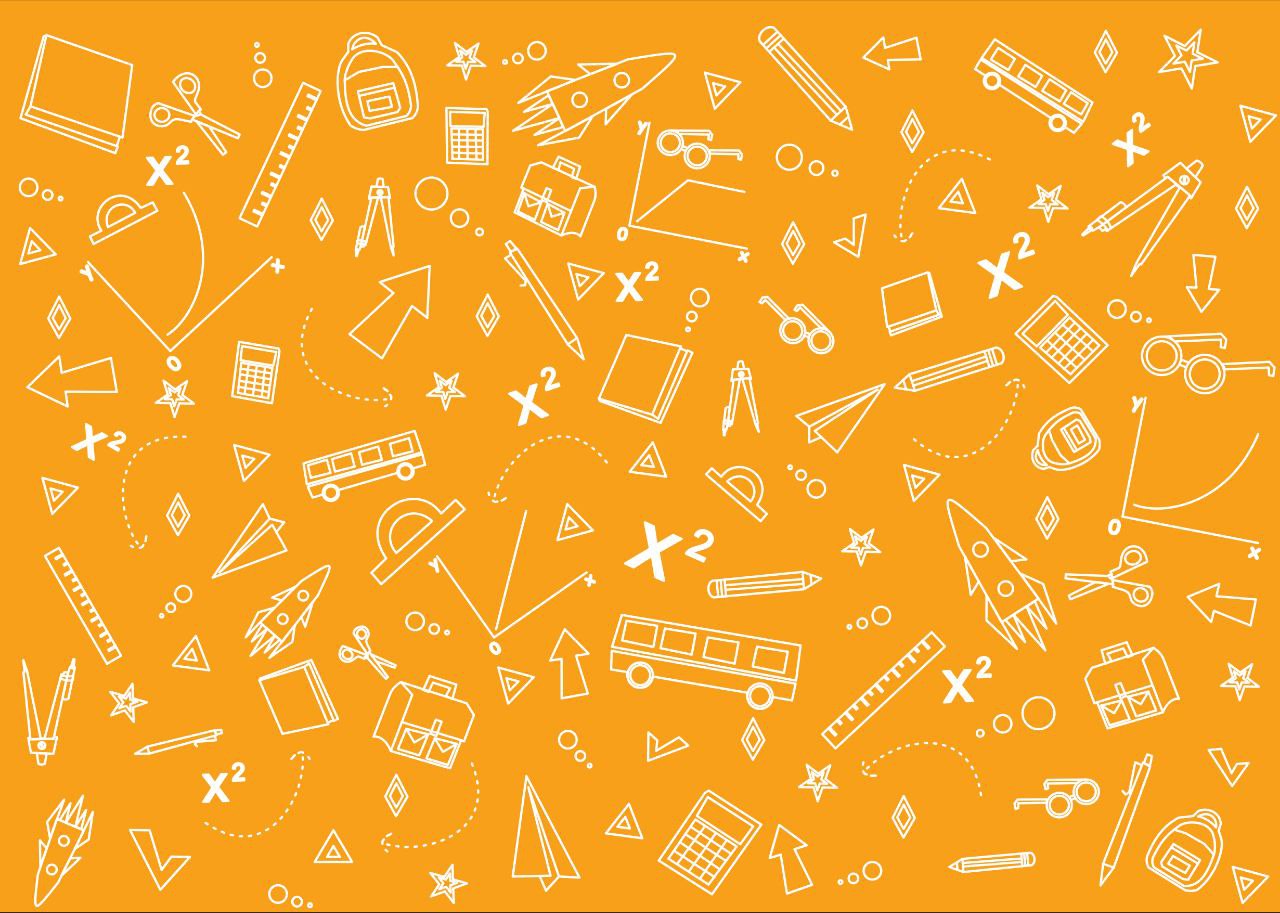 Наприклад. 3х – 5у = 1
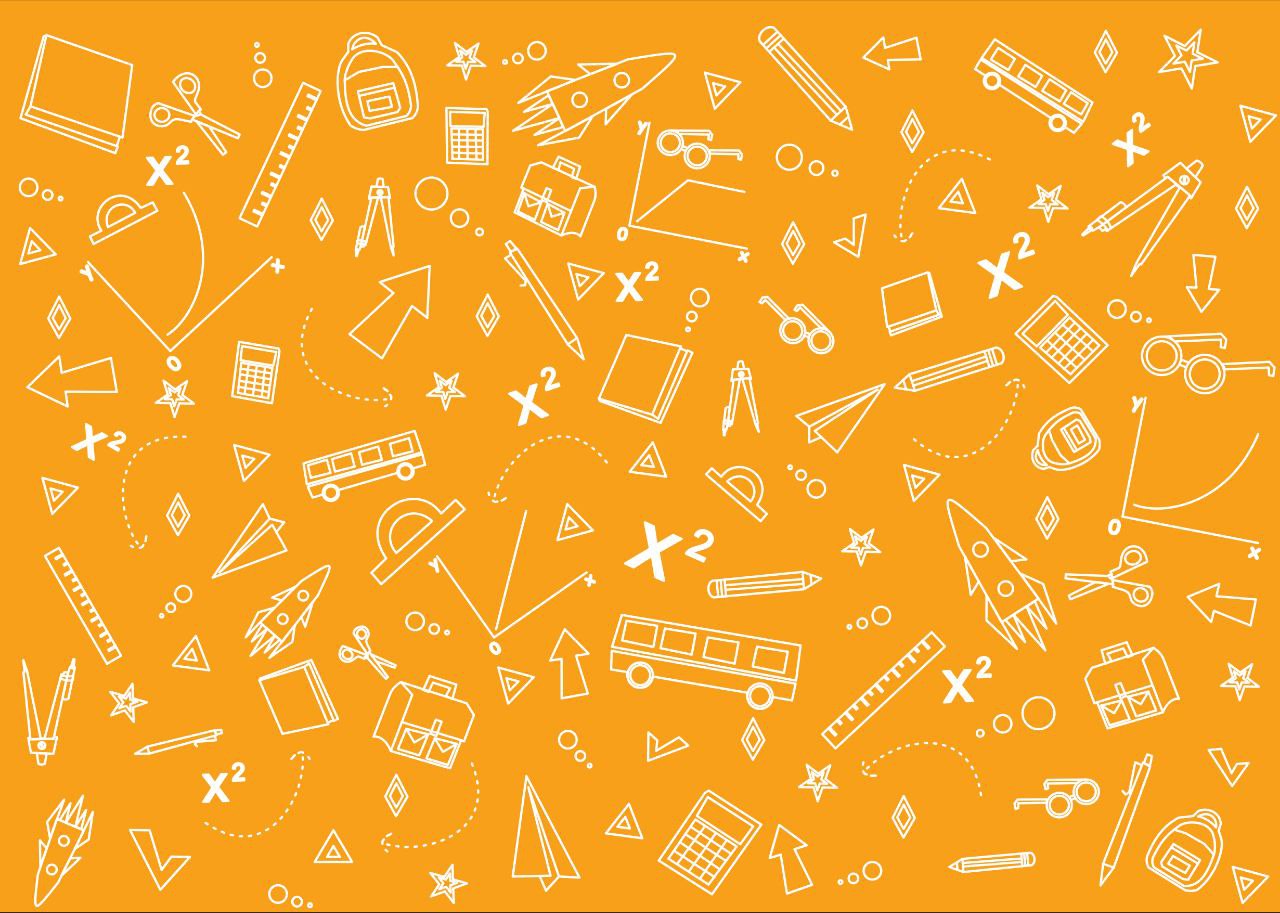 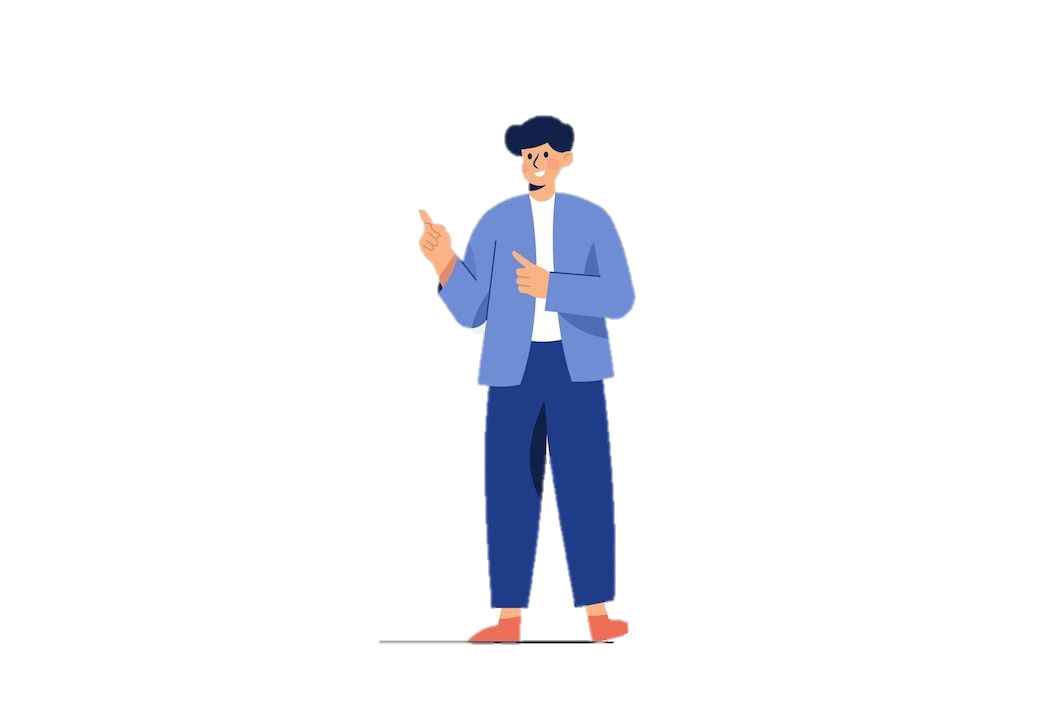 Нехай х= –3, то 3*(–3) –5у = 1
                          –9 – 5у = 1  
                          –5у = 10
                             у= –2
Отже, (–3; –2) – розв’язок.
Нехай х= 7, то 3* 7 – 5у = 1
                        21 – 5у = 1
                        –5у = –20
                          у=4          Отже, (7; 4) – розв’язок.
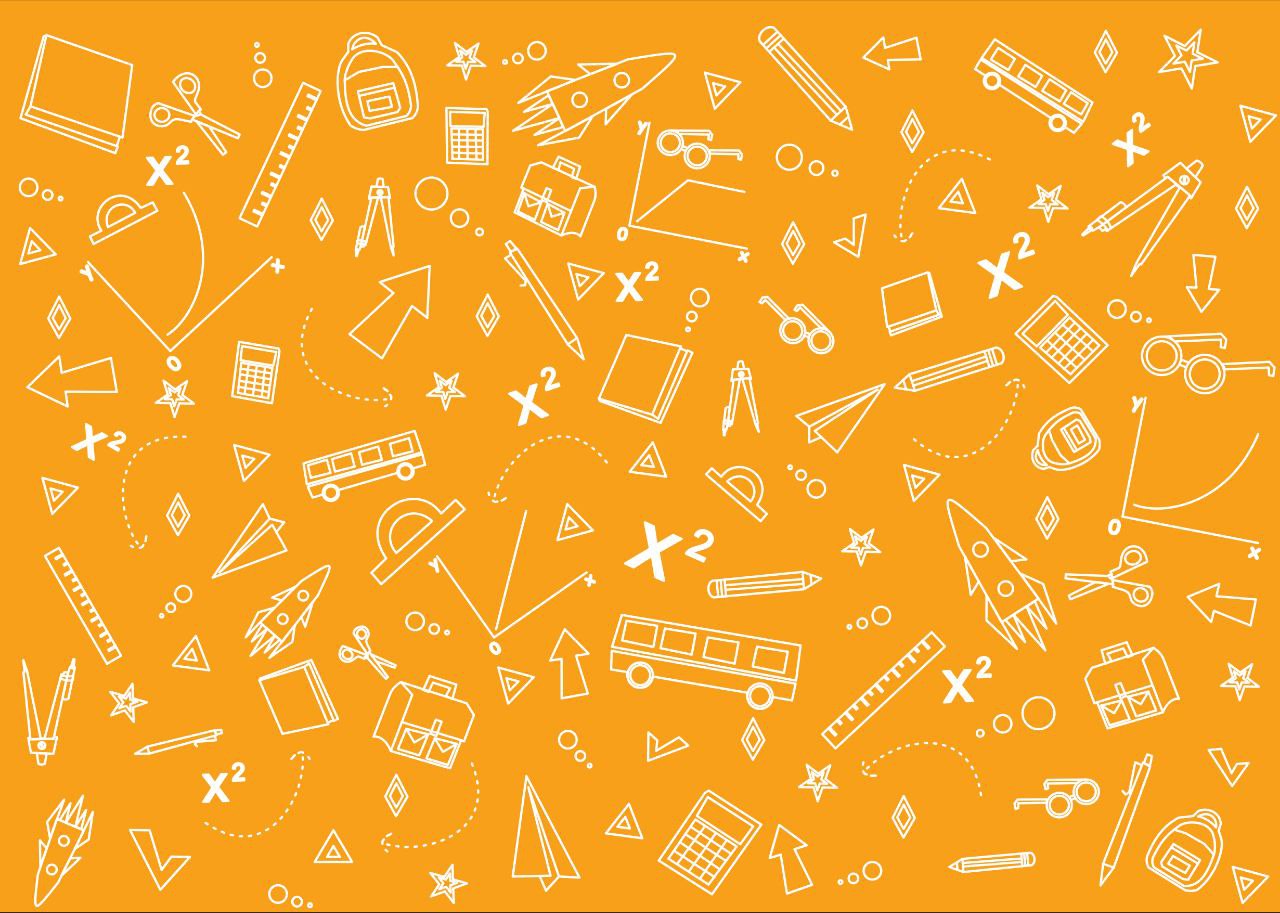 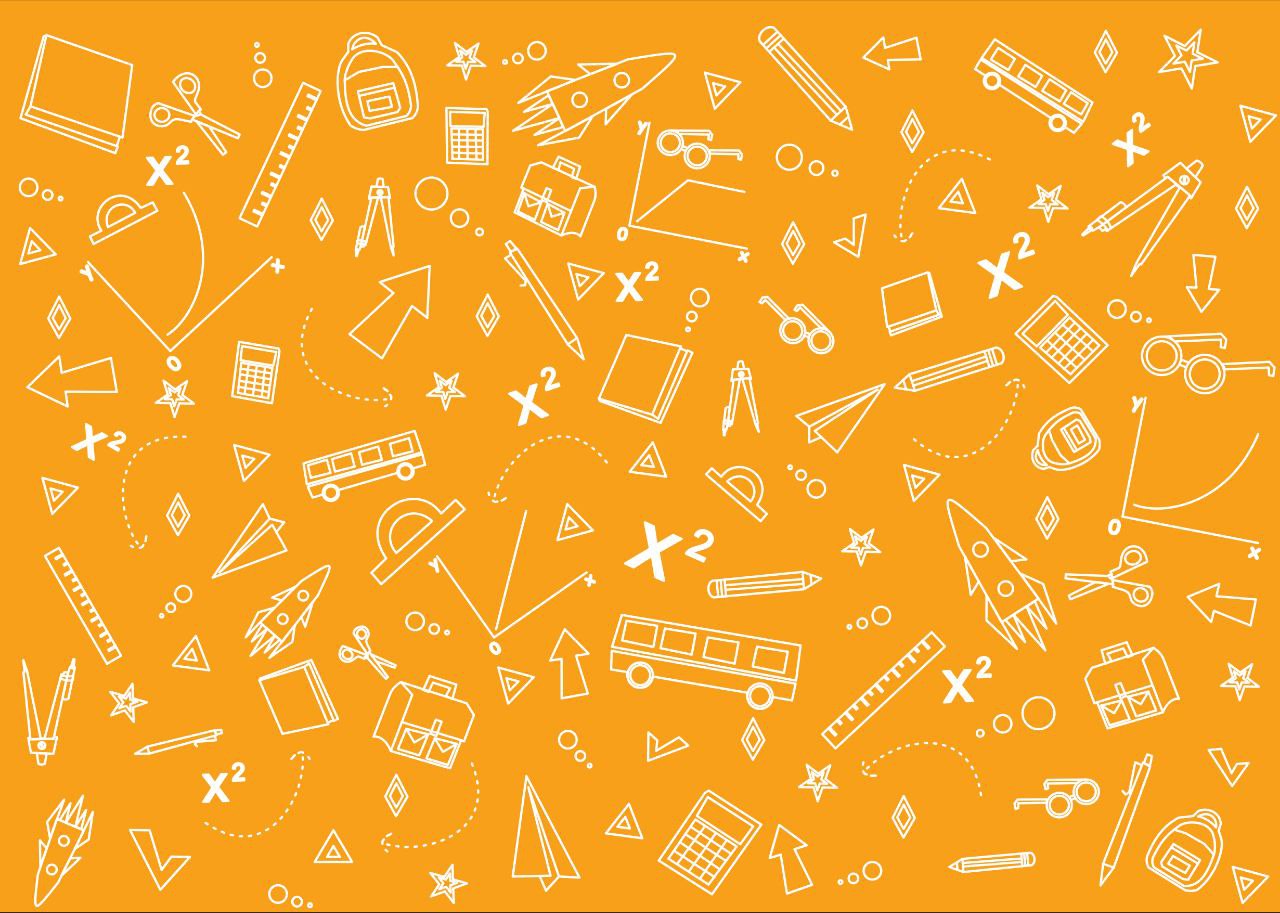 Ми знайшли 2 розв’язки. І вони не вичерпують всіх розв’язків. Надаючи змінній х інших значень одержимо різні розв’язки рівняння, отже рівняння 3х – 5у = 1 має безліч розв’язків.
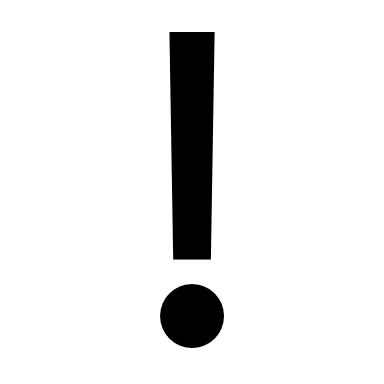 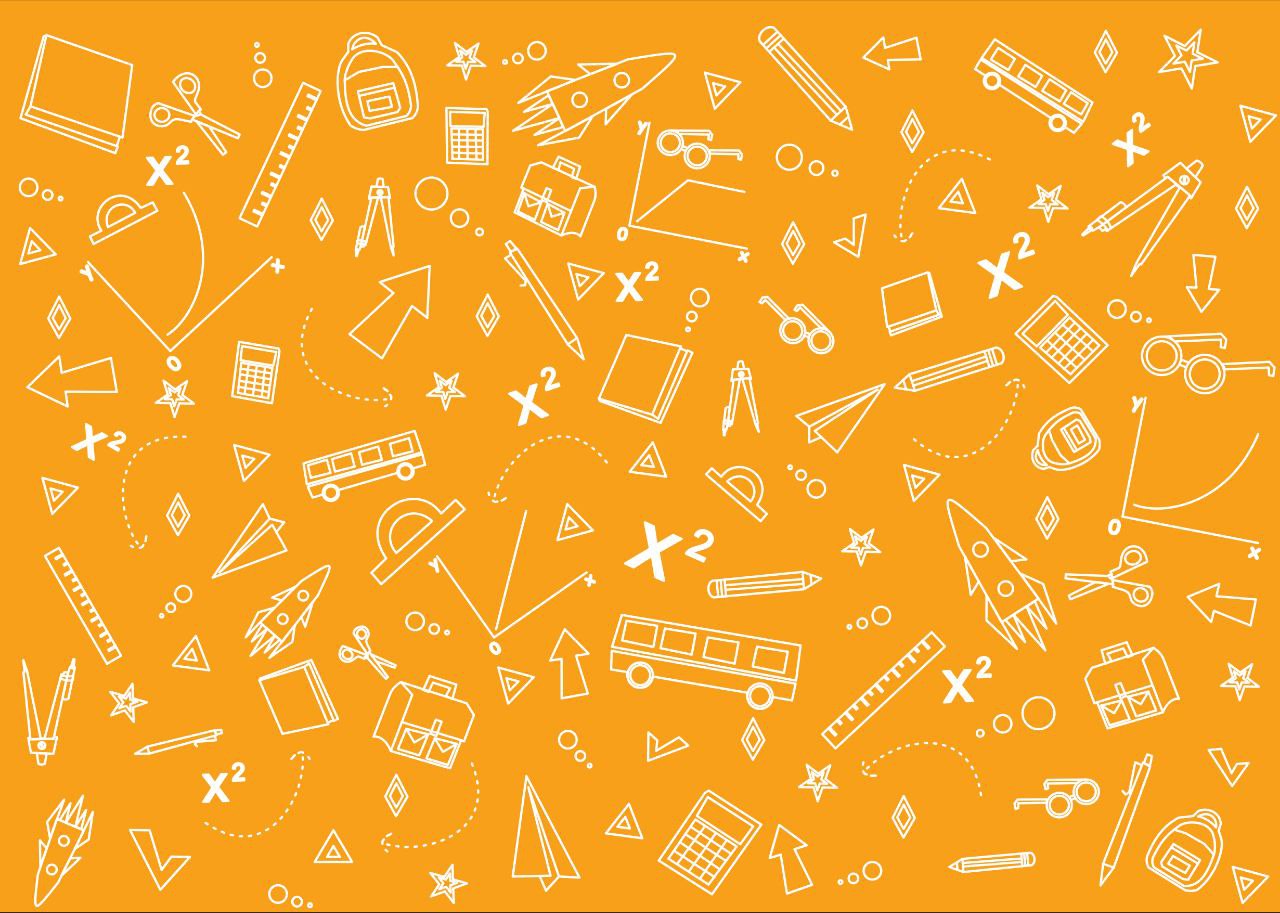 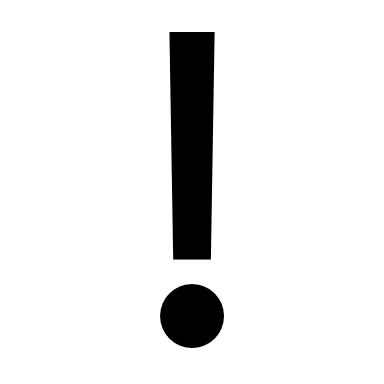 Взагалі, лінійне рівняння із двома змінними або має безліч розв’язків, або не має жодного.
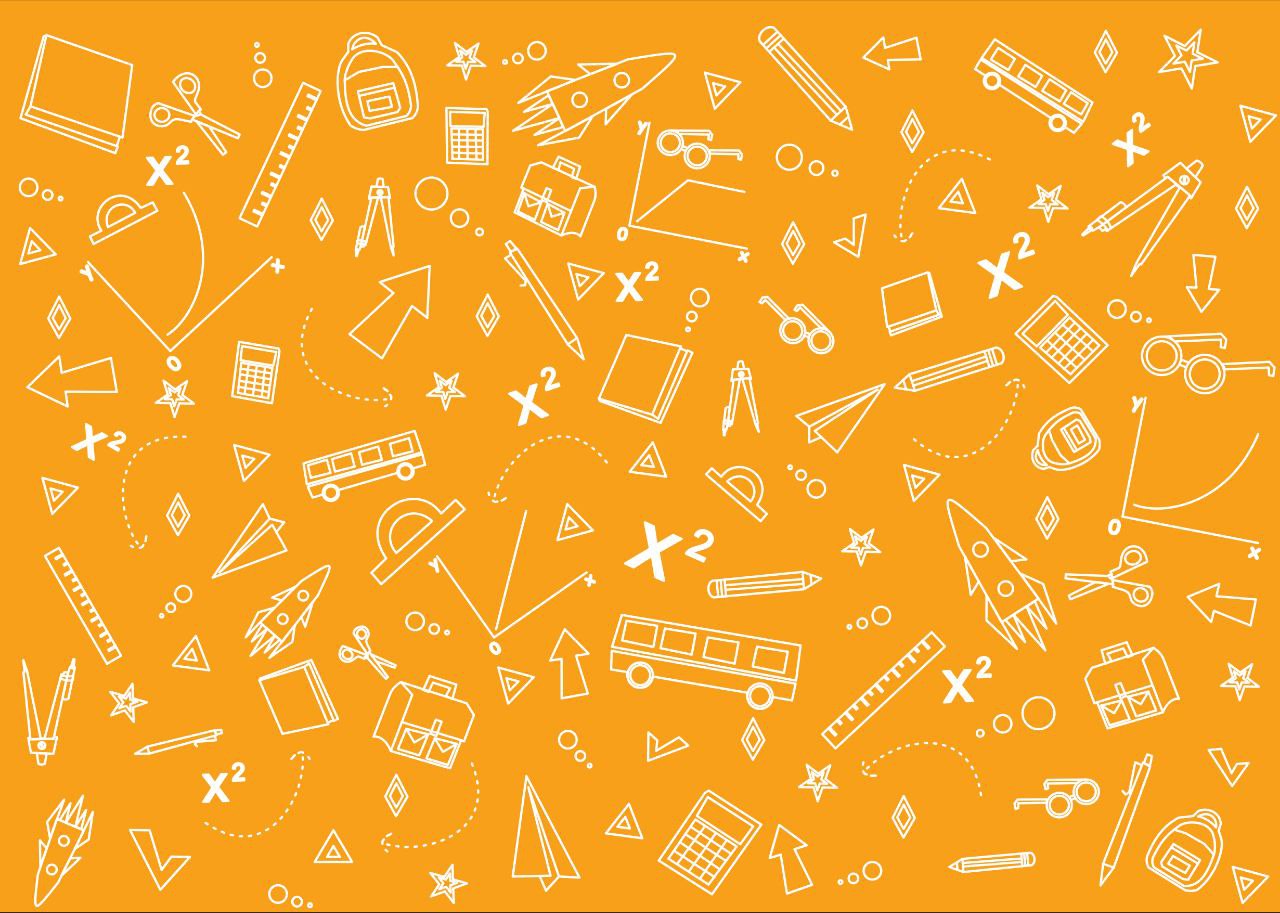 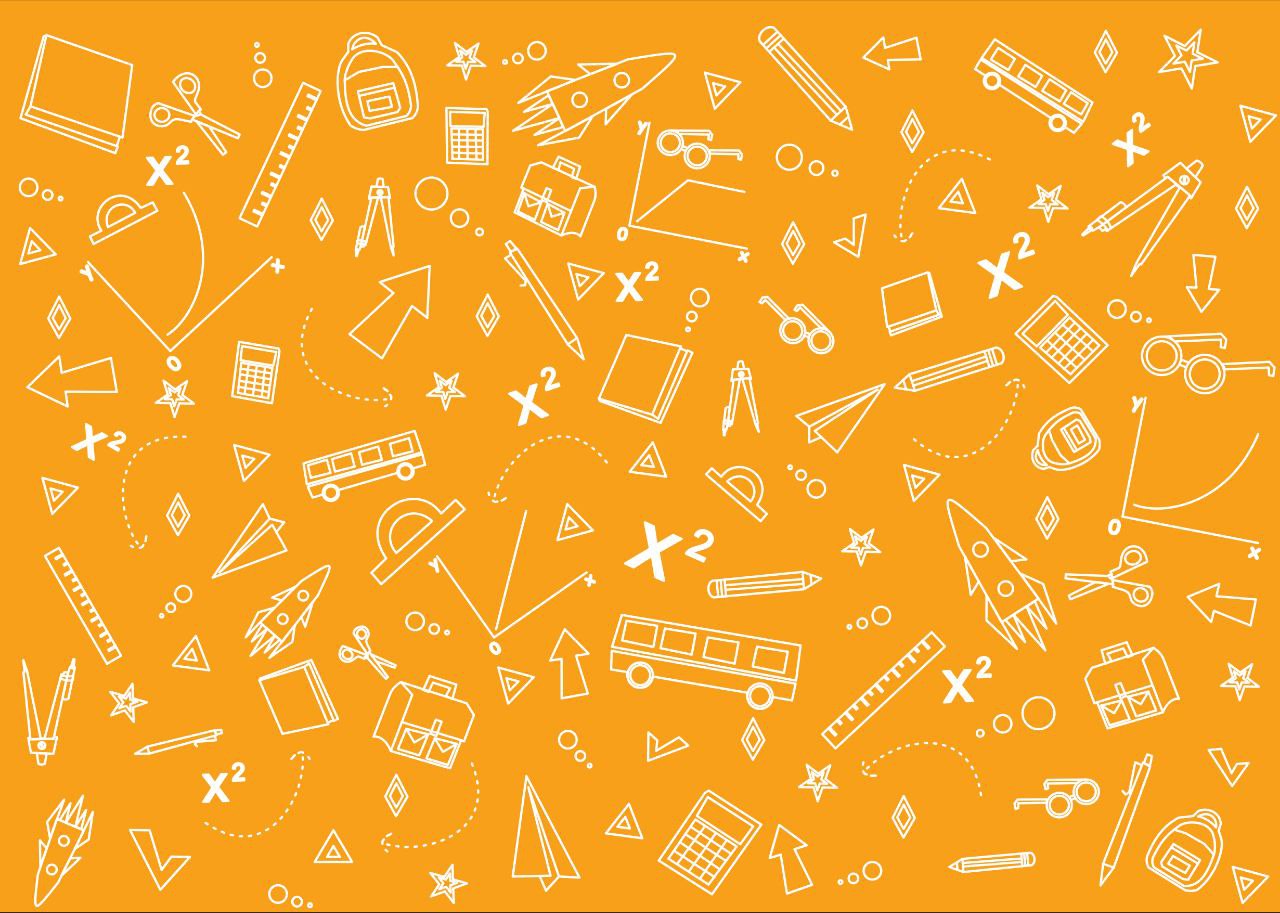 a ≠ 0, b ≠ 0
рів-ня І степеня
b ≠ 0, a i c - будь-які числа
b = 0, a ≠ 0,     с - будь-яке
a = b = 0,     c ≠ 0
a = b = с = 0
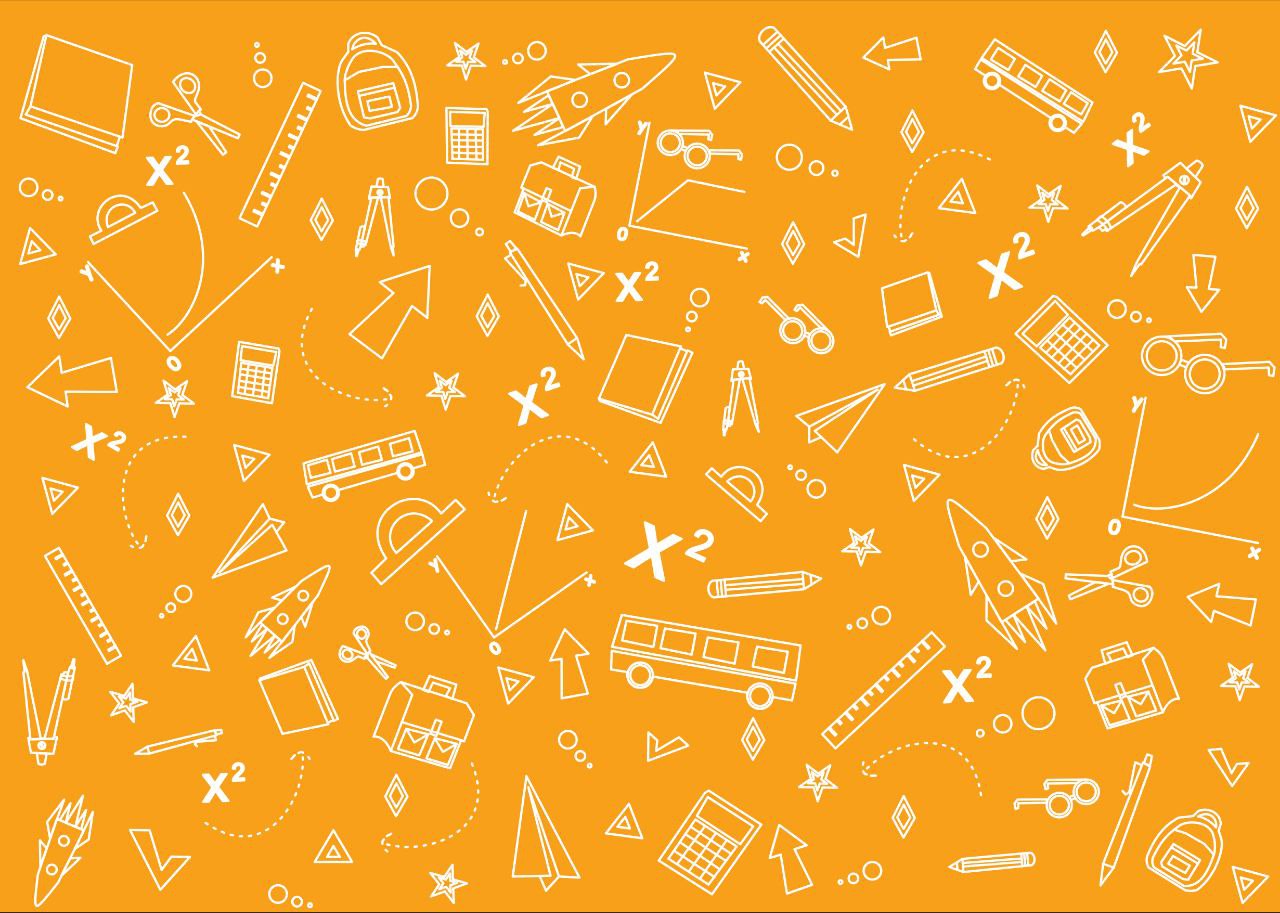 Безліч розв'язків
Безліч розв'язків
Безліч розв'язків
Безліч розв'язків
Немає розв'язків
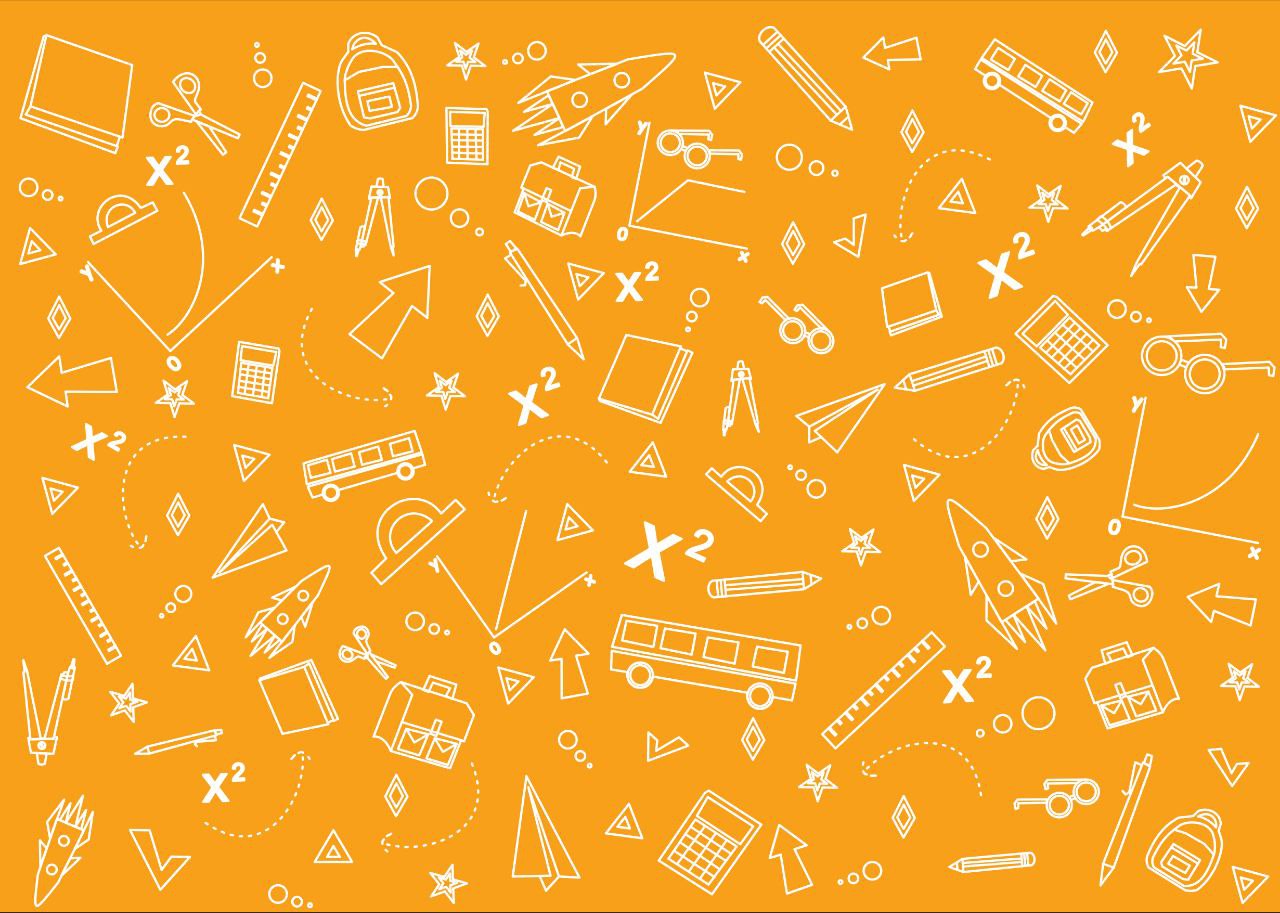 def. Рівняння з двома змінними називають рівносильними, якщо вони мають одні і ті ж розв’язки або обидва рівняння не мають розв’язків.
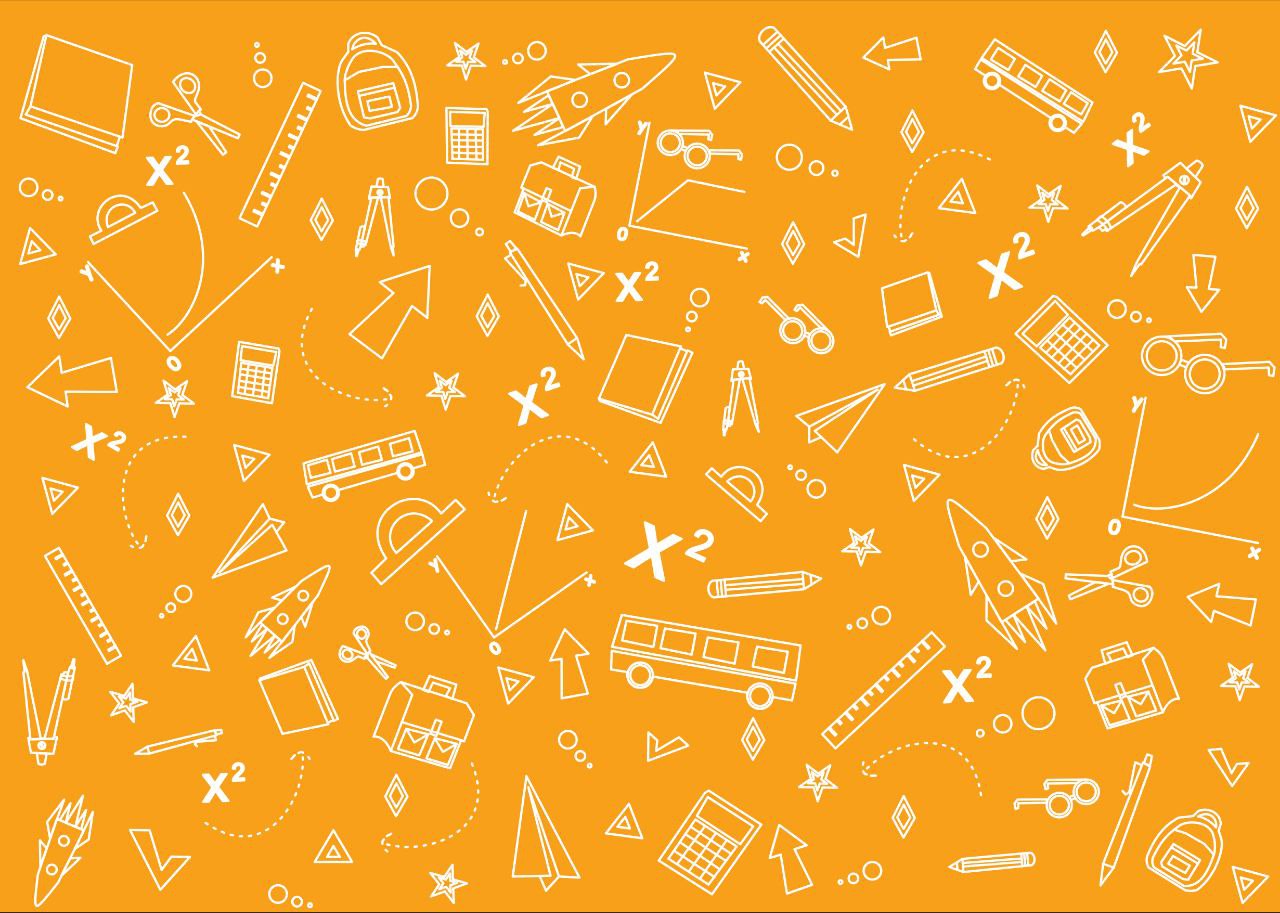 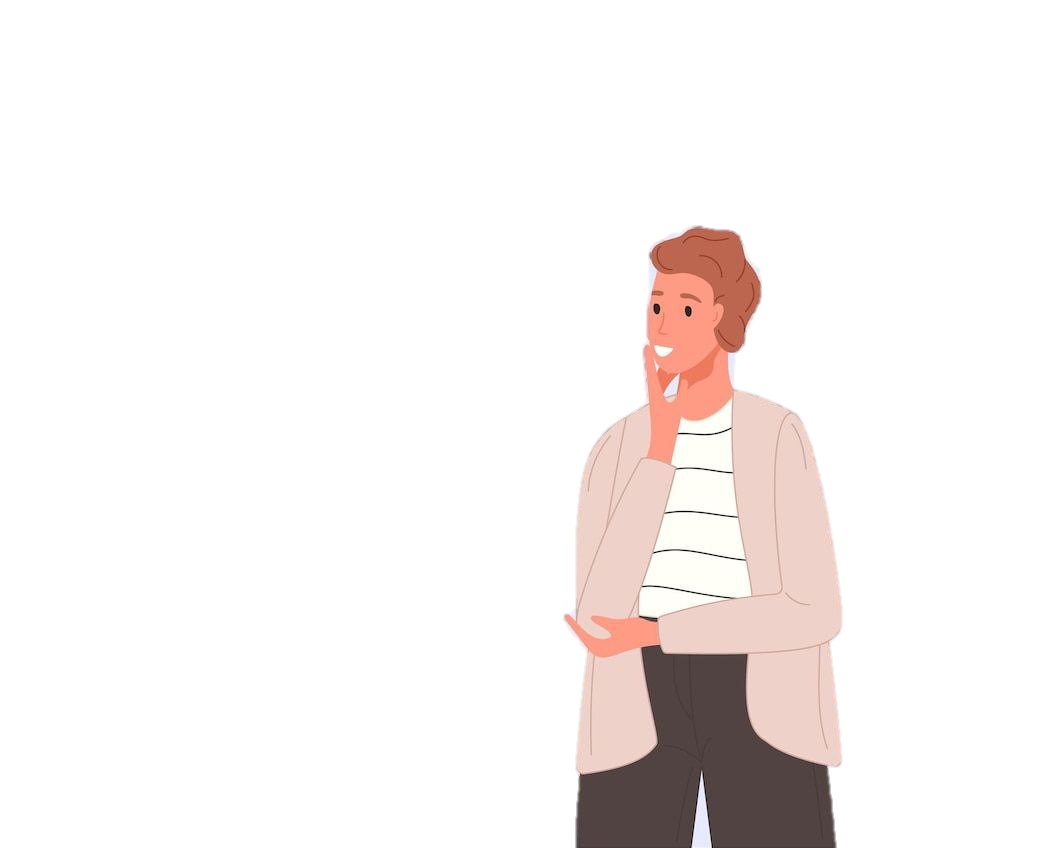 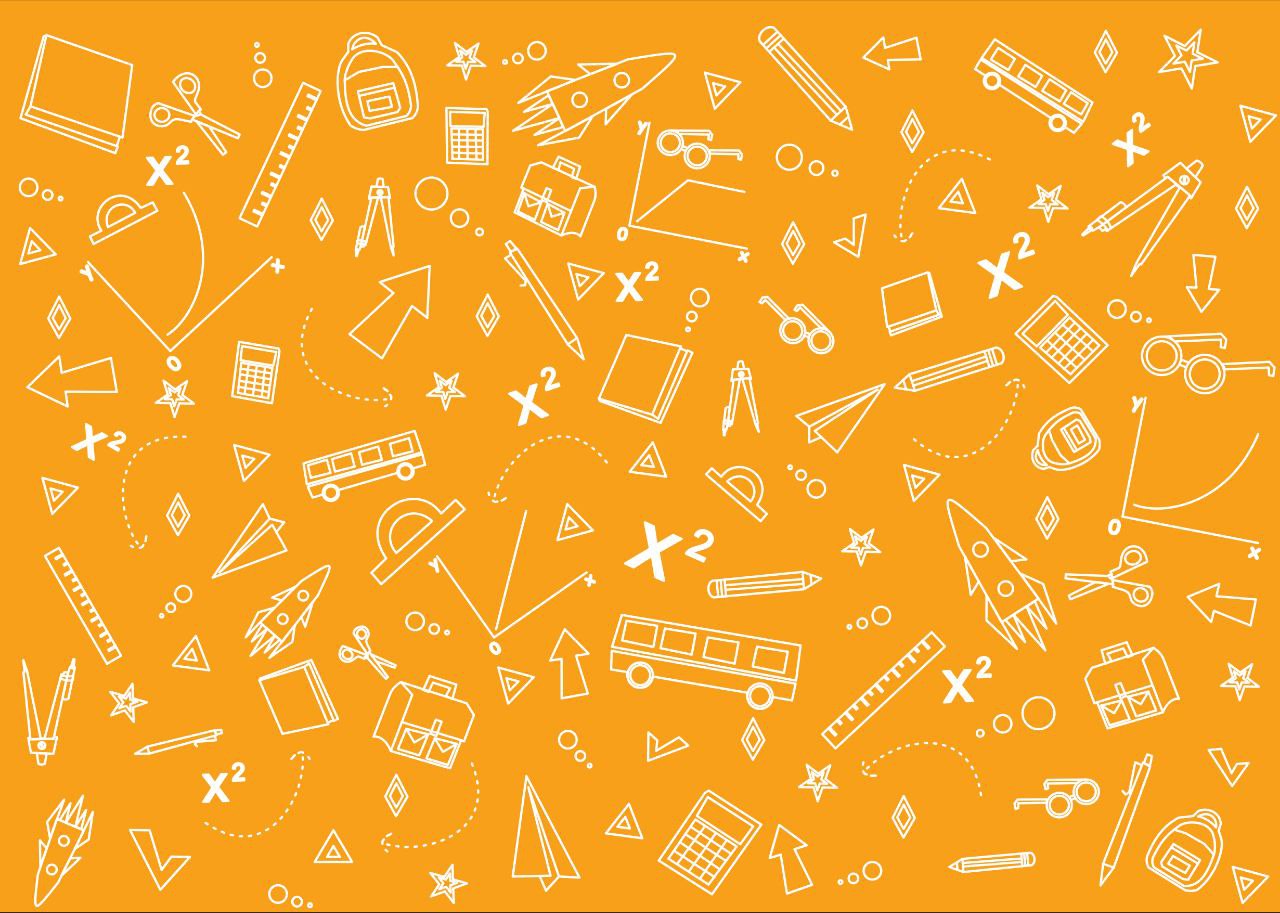 Властивості рівнянь з двома змінними. Якщо:
в рівнянні розкрити дужки і звести подібні доданки;
до обох частин рівняння додати (або відняти від них) той самий вираз;
члени рівняння перенести з однієї частини в іншу, змінивши при цьому їх знаки на протилежні; 
 обидві частини рівняння помножити (або розділити на одне й те ж саме відмінне від нуля число);
 то одержимо рівняння рівносильне даному.
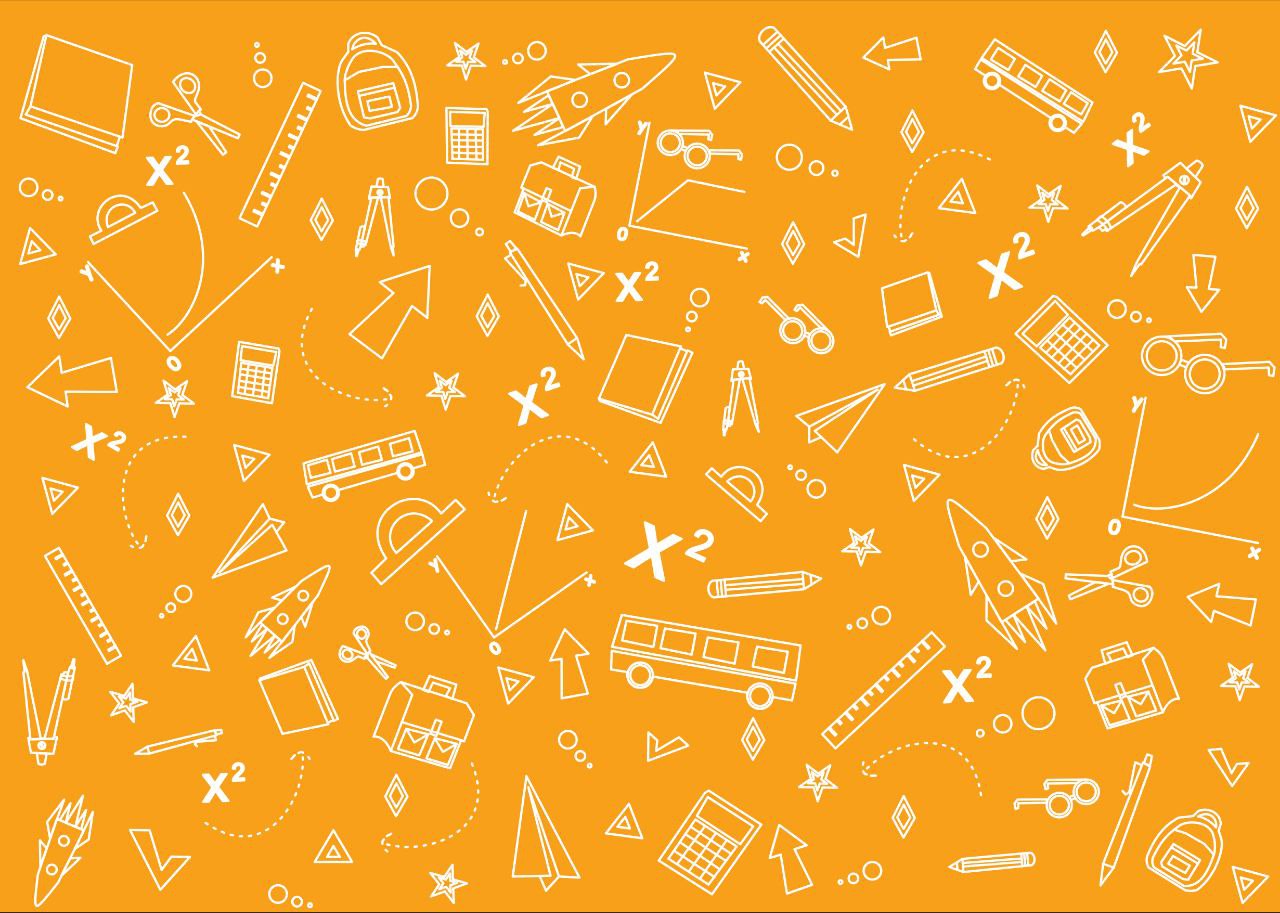 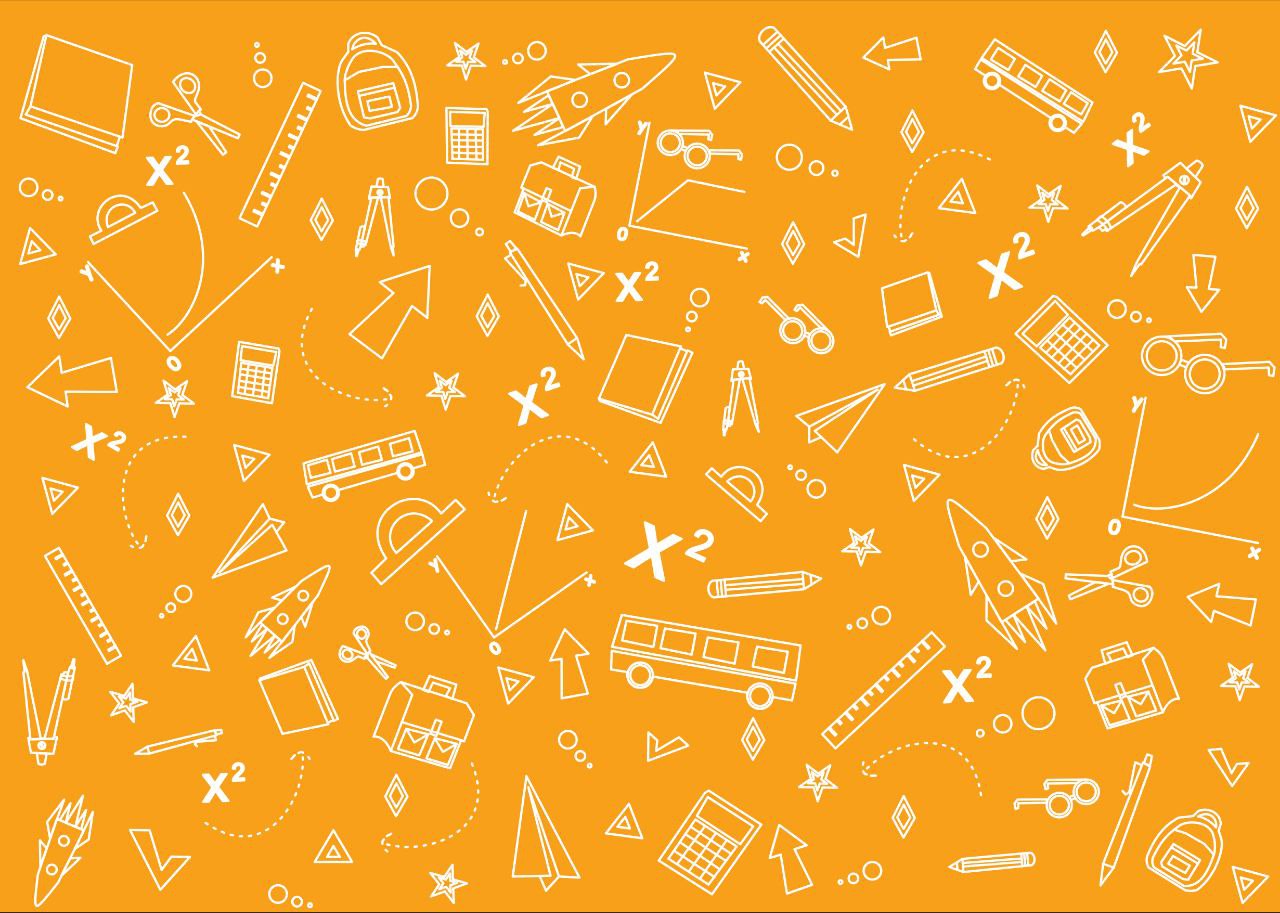 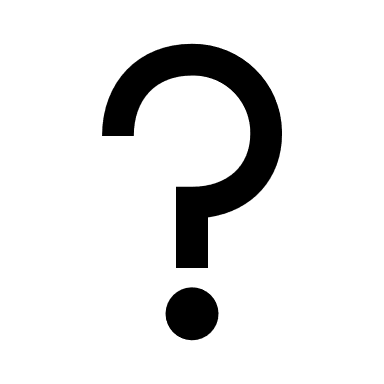 Чи можна іншим способом розв’язати рівняння з двома змінними?
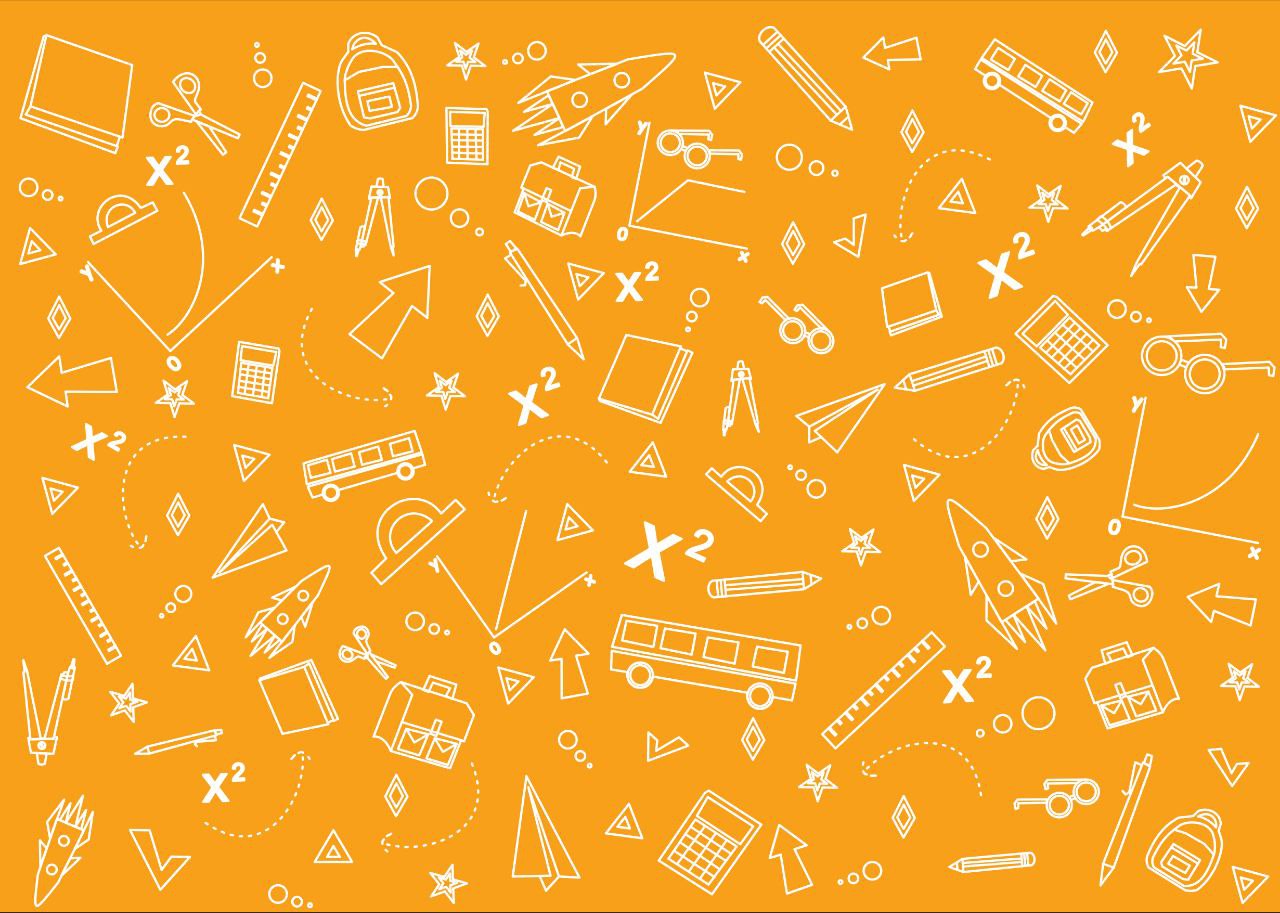 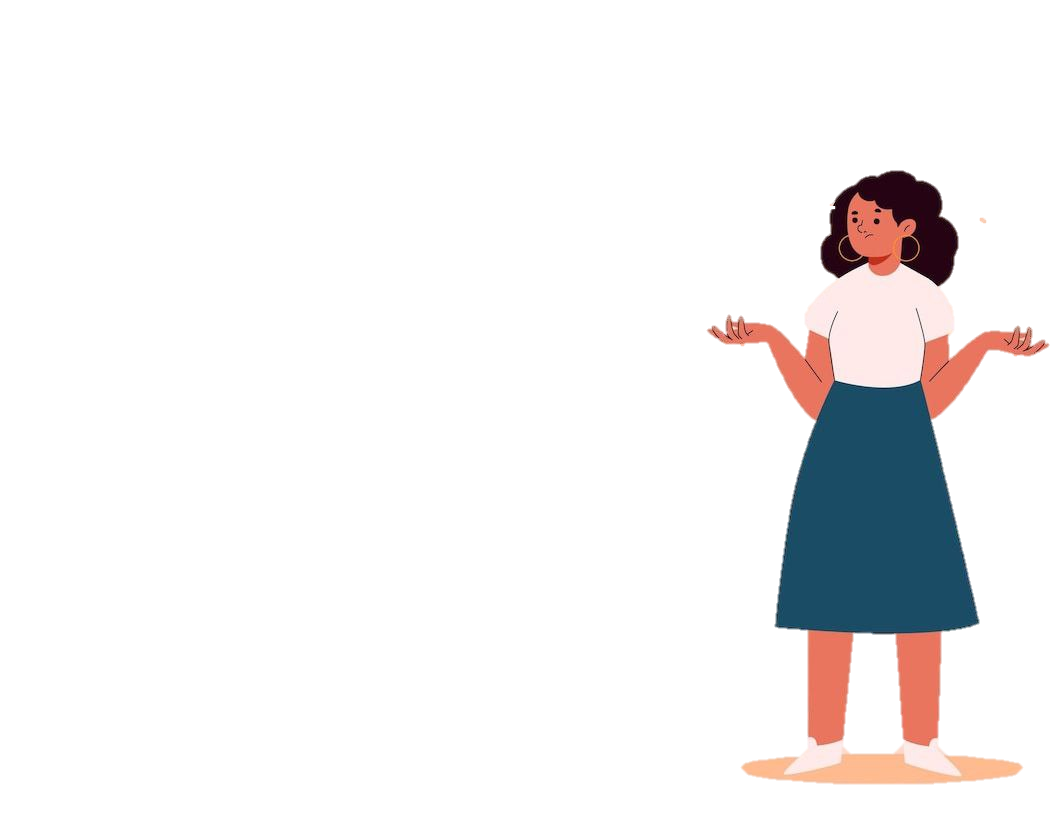 Розглянемо рівняння 5х + 4у = 16.
Використовуючи властивості рівнянь, виразимо одну змінну через іншу.
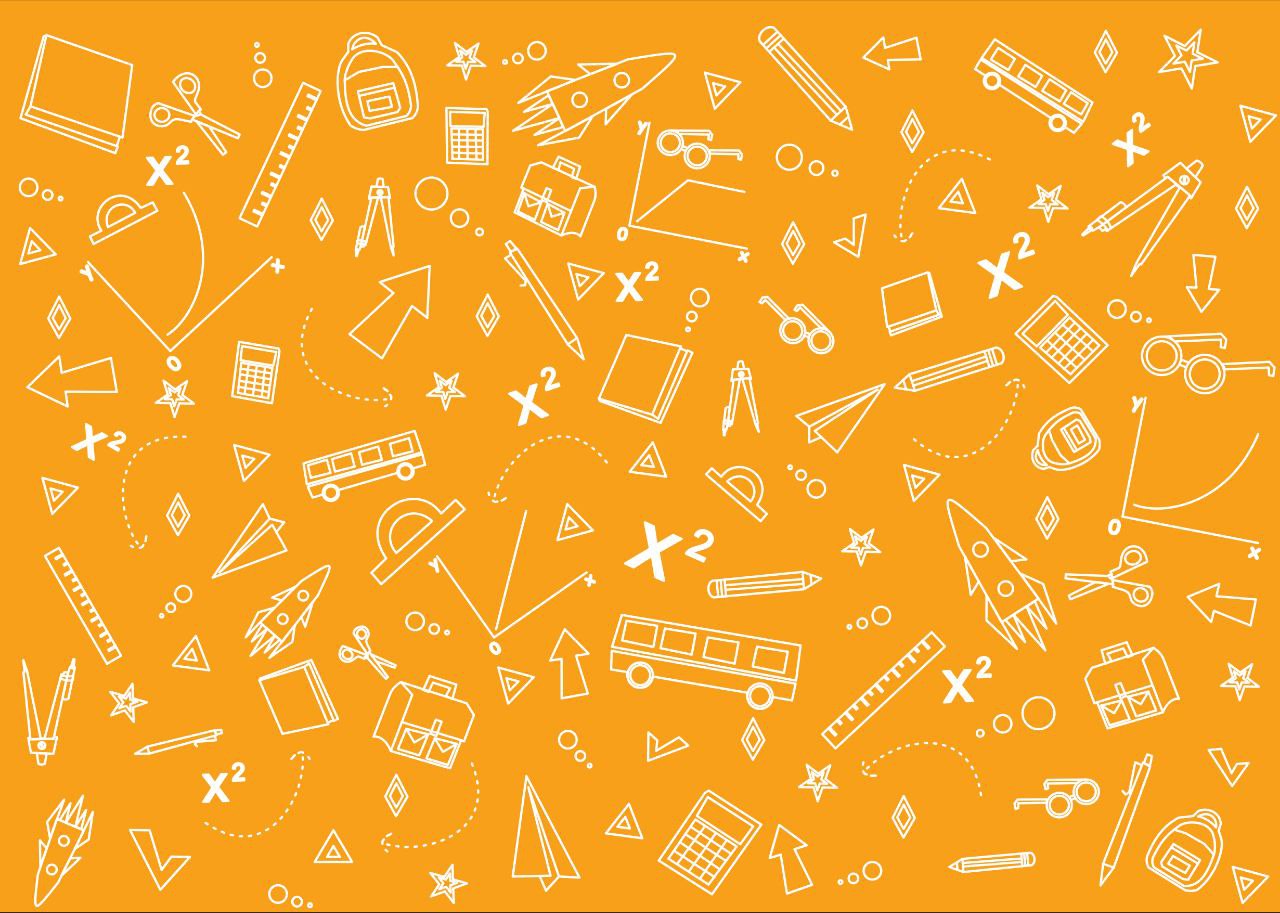 Надаючи змінній х різних значень можна знайти відповідні значення у.
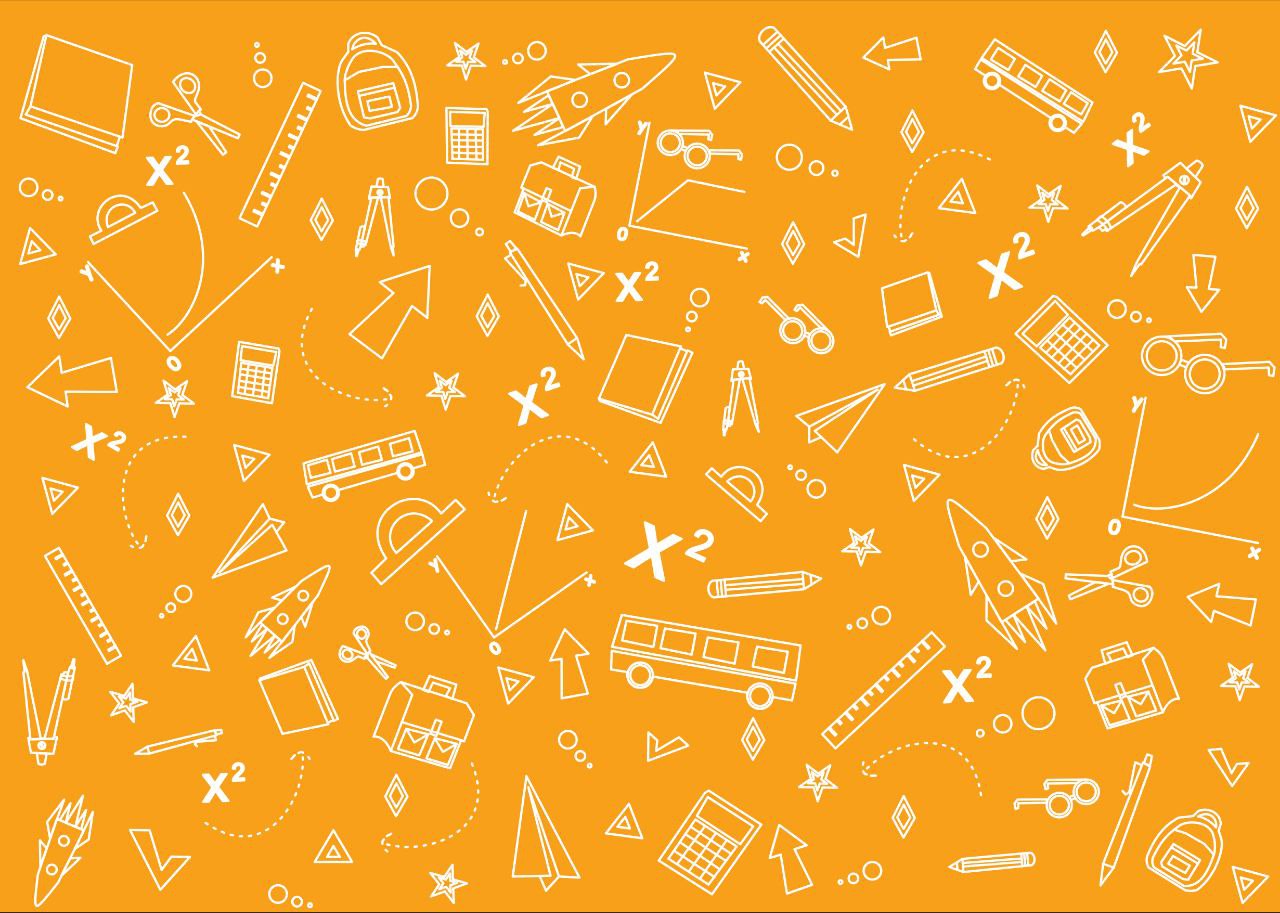 Отже, (4; –1); (8; –6); (–4; 9) – розв’язки рівняння
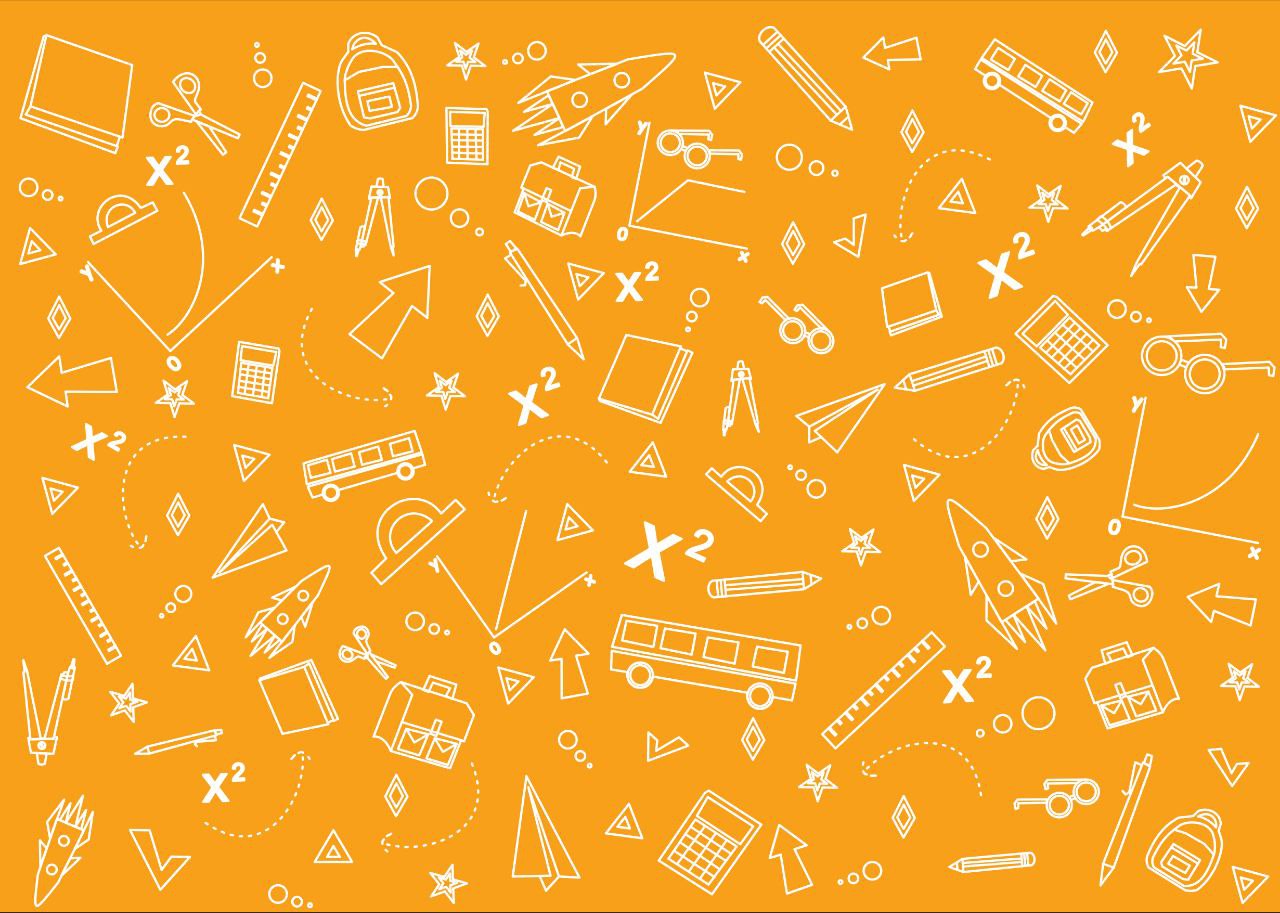 Розв’яжемо разом
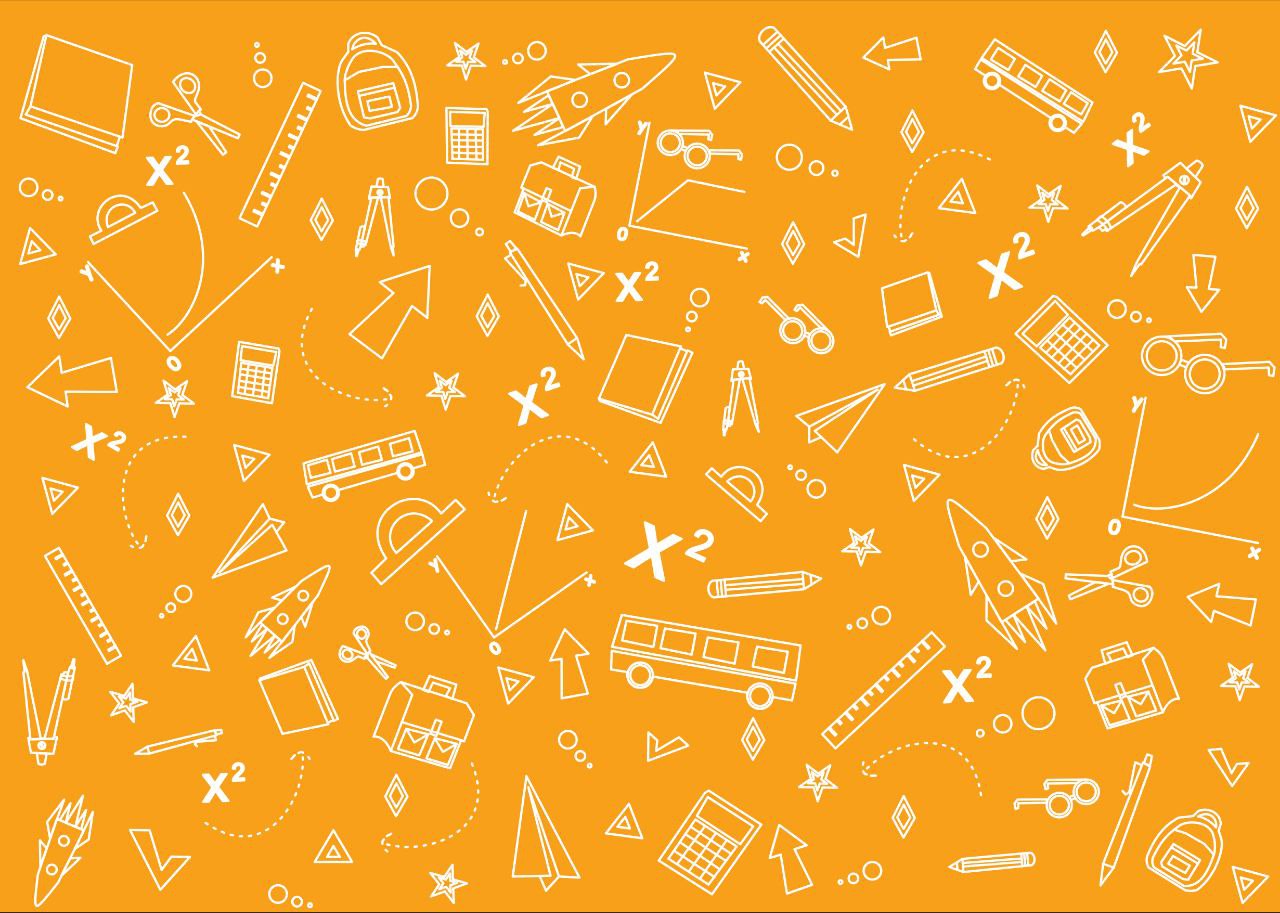 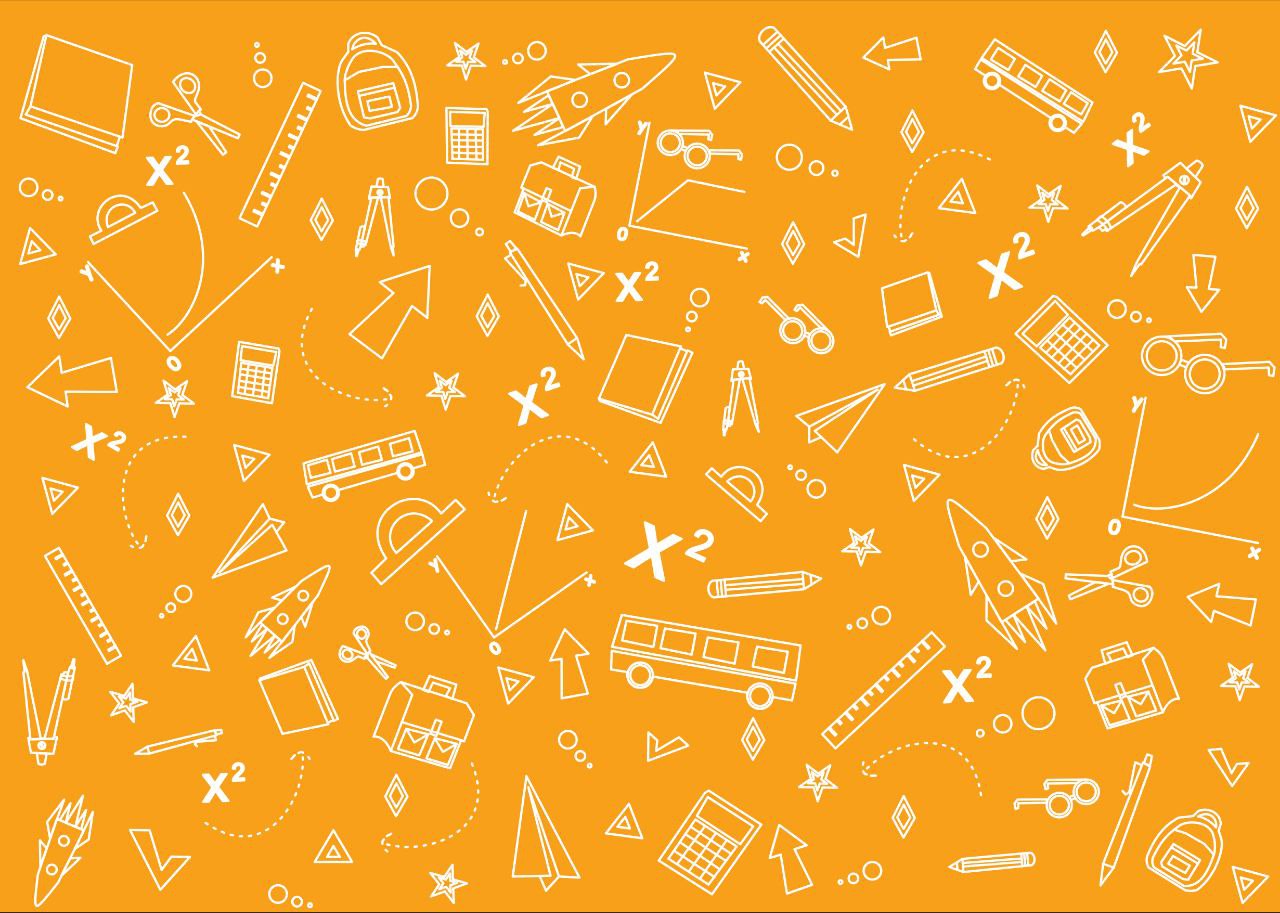 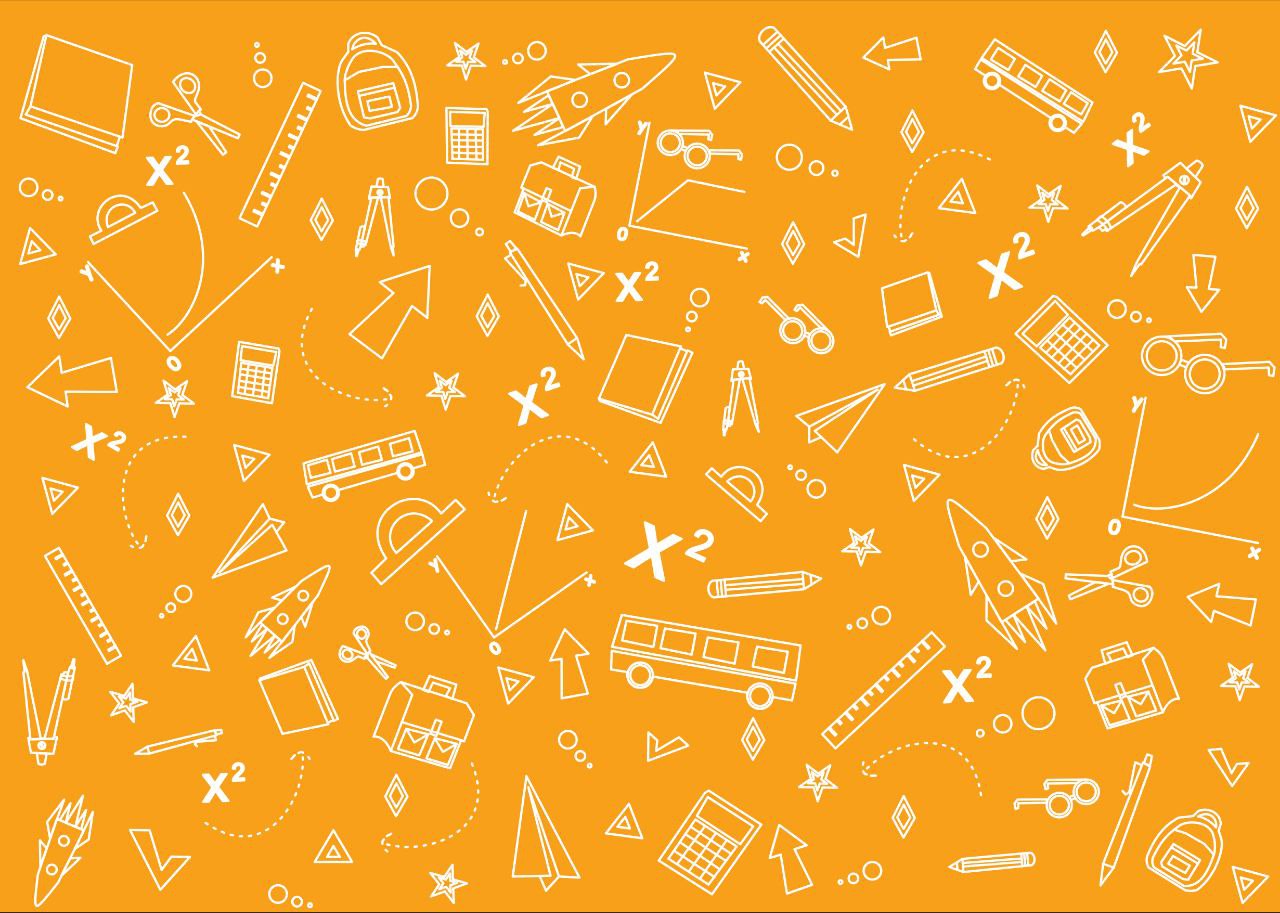 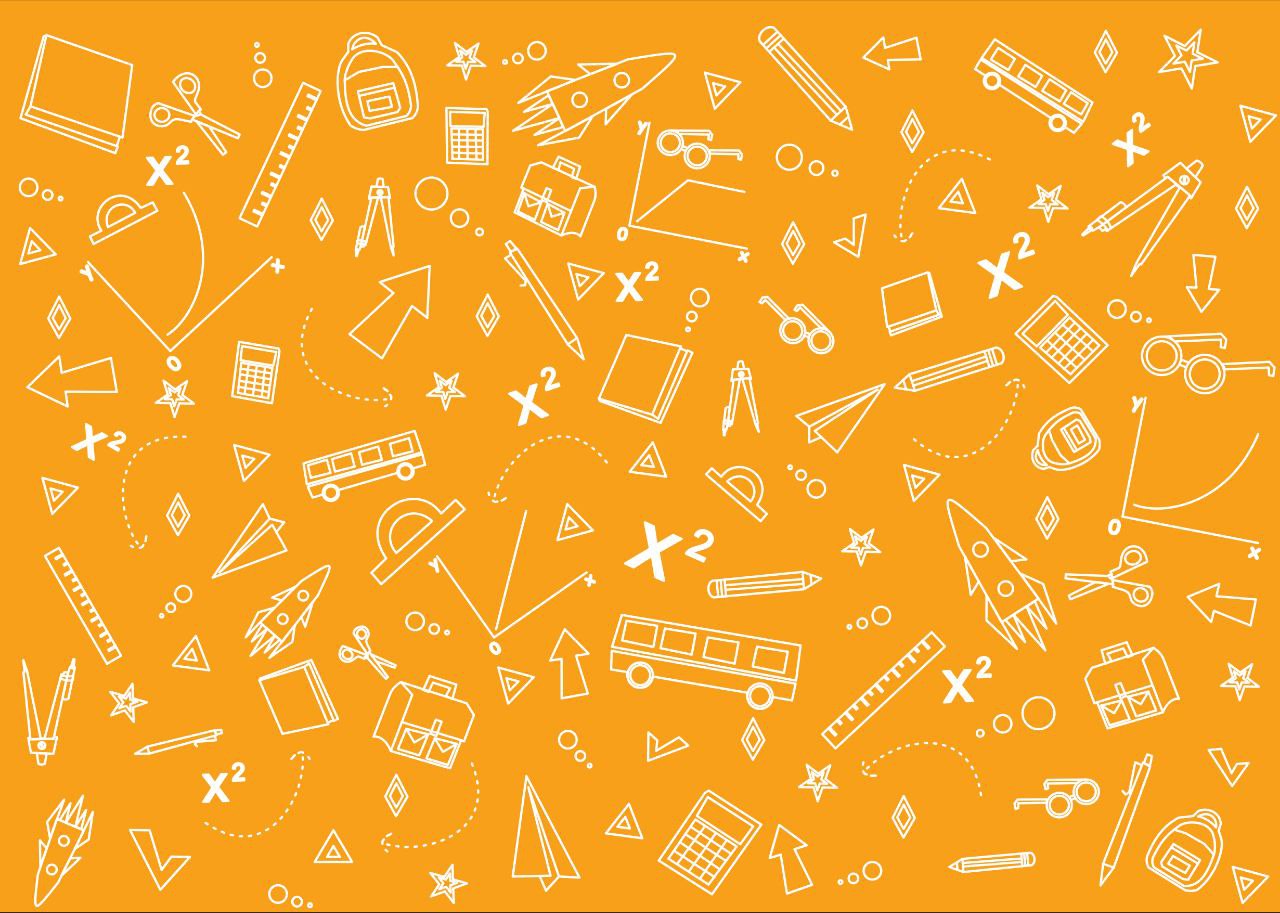 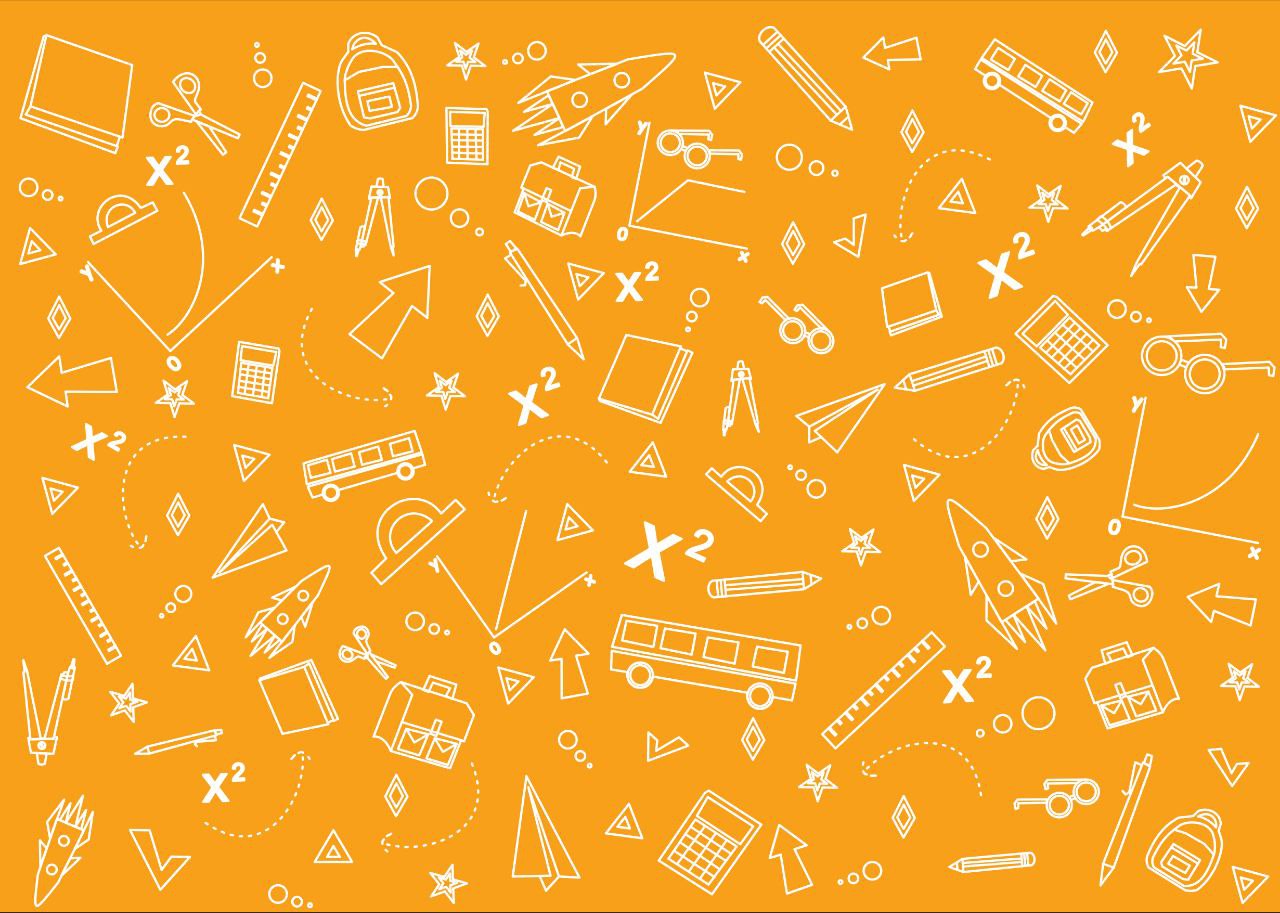 Завдання 1
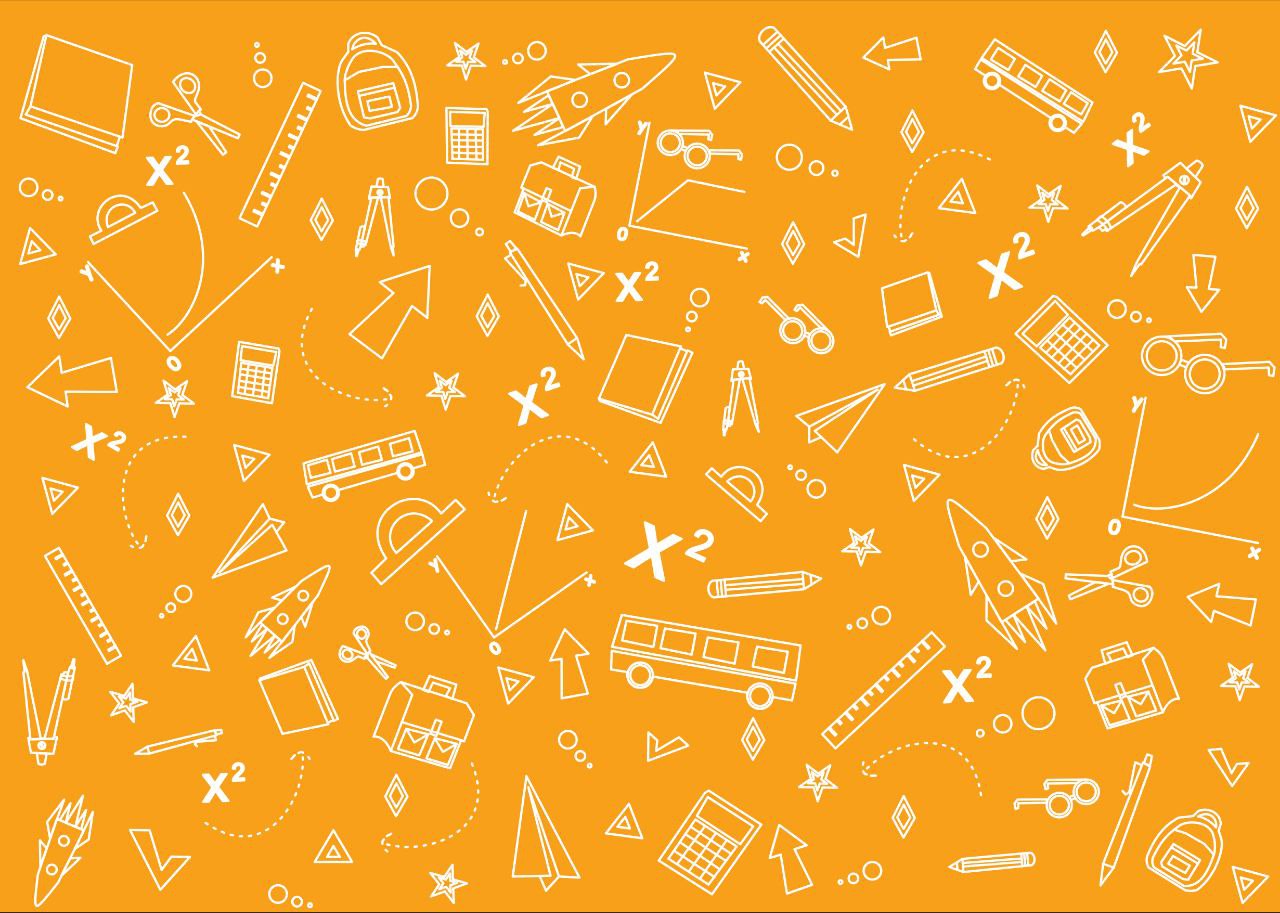 Які з пар чисел (4; 1); (8; 2)  є розв’язком рівняння 3х + 4у = 16?
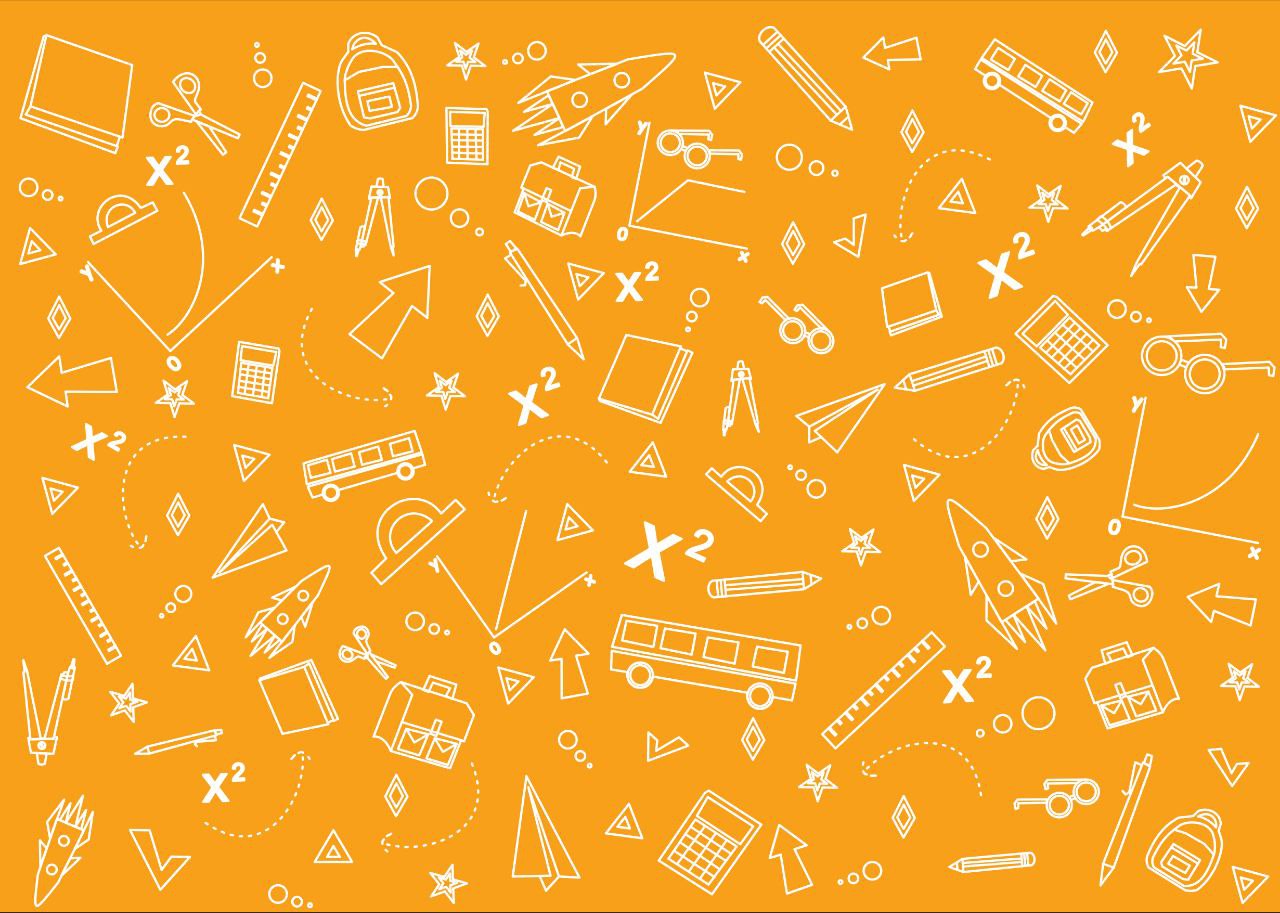 Якщо (4;1) – розв’язок рівняння, то     х = 4, у = 1, задовольняє рівняння
Якщо (8; 2) – розв’язок рівняння, то      х = 8, у = 2, задовольняє рівняння
Підставимо:
     3 * 4 + 4 * 1 = 16
     12 + 4 = 16
     16 = 16 – істинна рівність, отже
     (4; 1) – розв’язок рівняння.
Підставимо:
     3 * 8 + 4 * 2 = 16
     24 + 8 = 16
     32 ≠ 16 – не є істинною рівністю, отже (8; 2) – не є розв’язком.
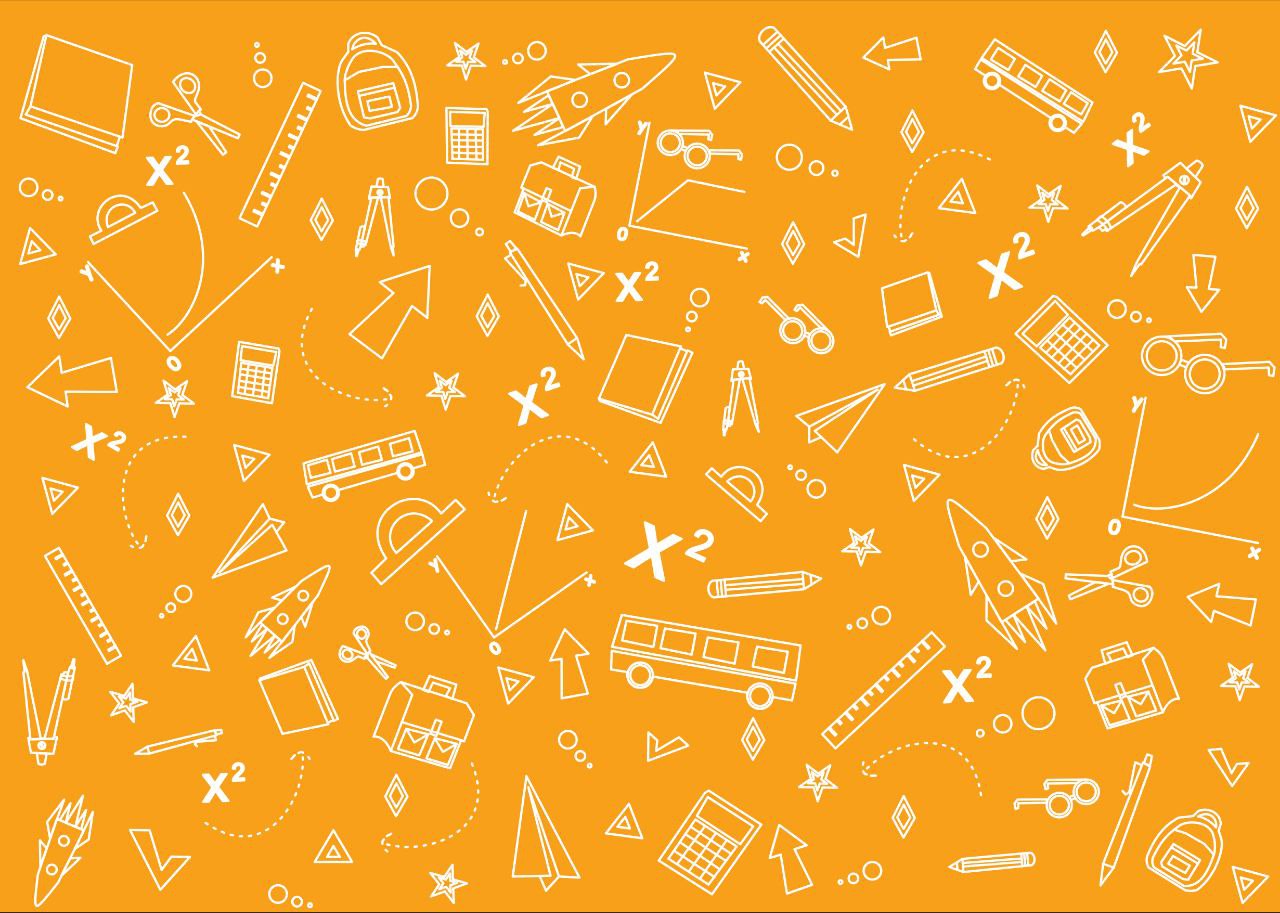 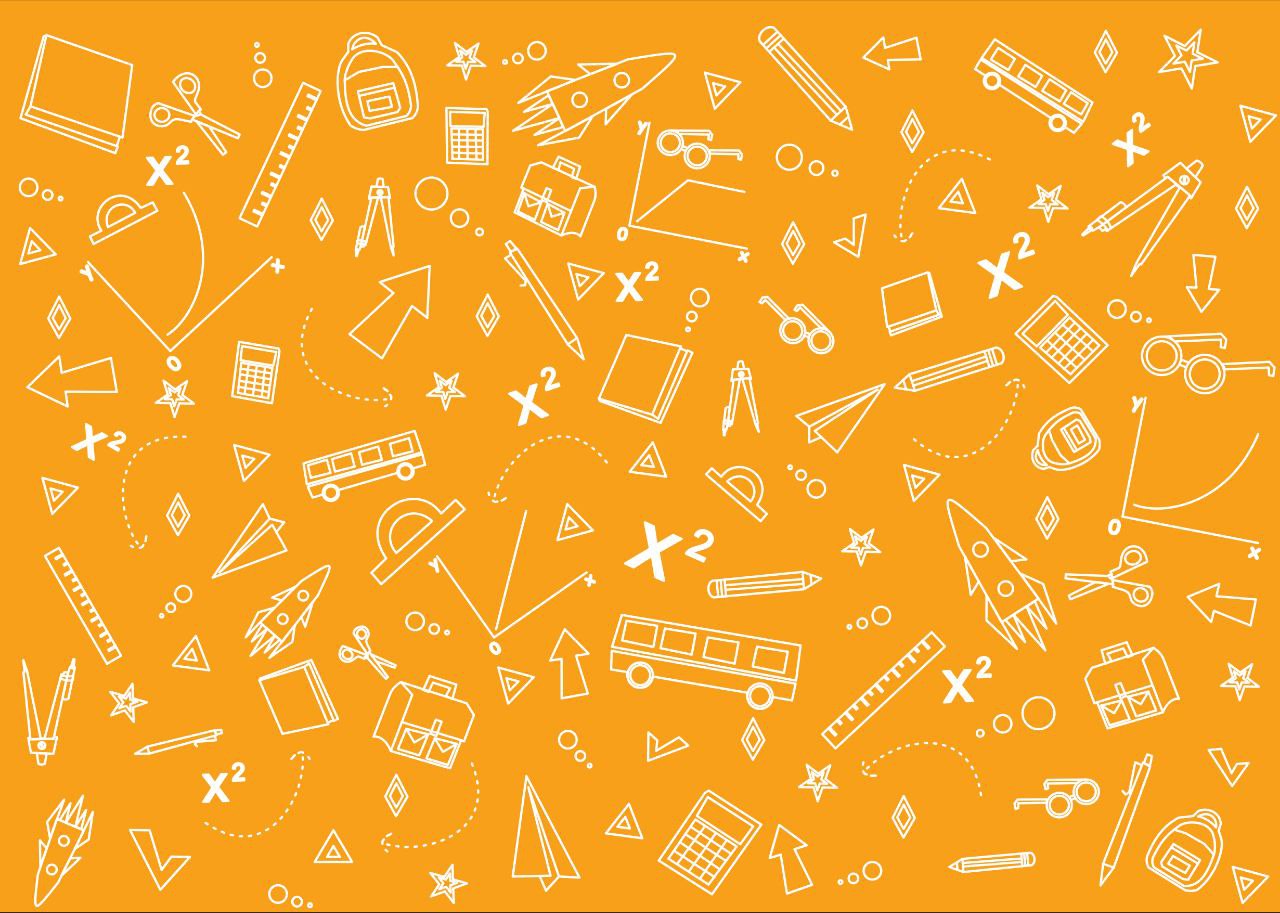 Завдання 2
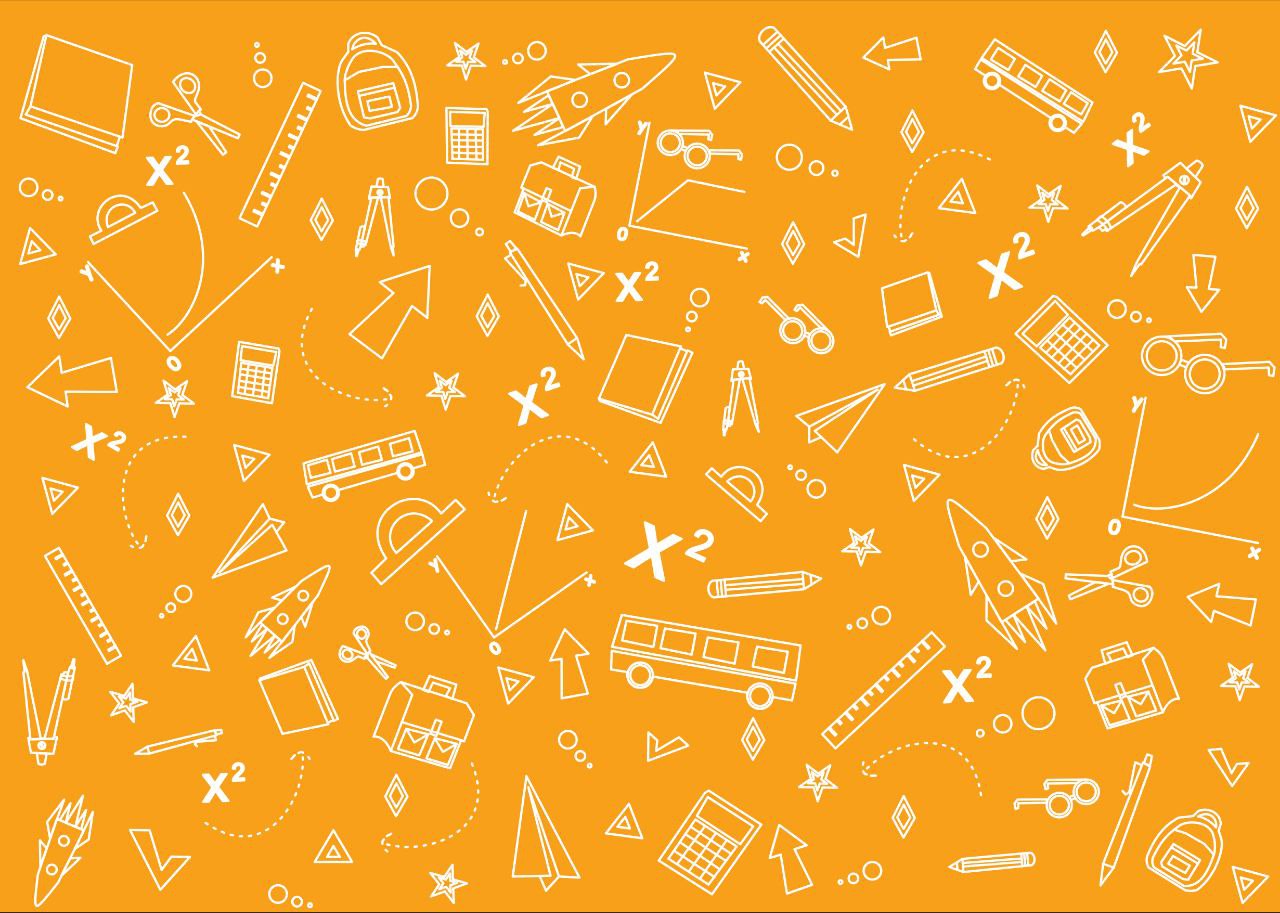 Вирази змінну у через х та змінну х через у.
1) x – y = 2
2) x – 2y = 5
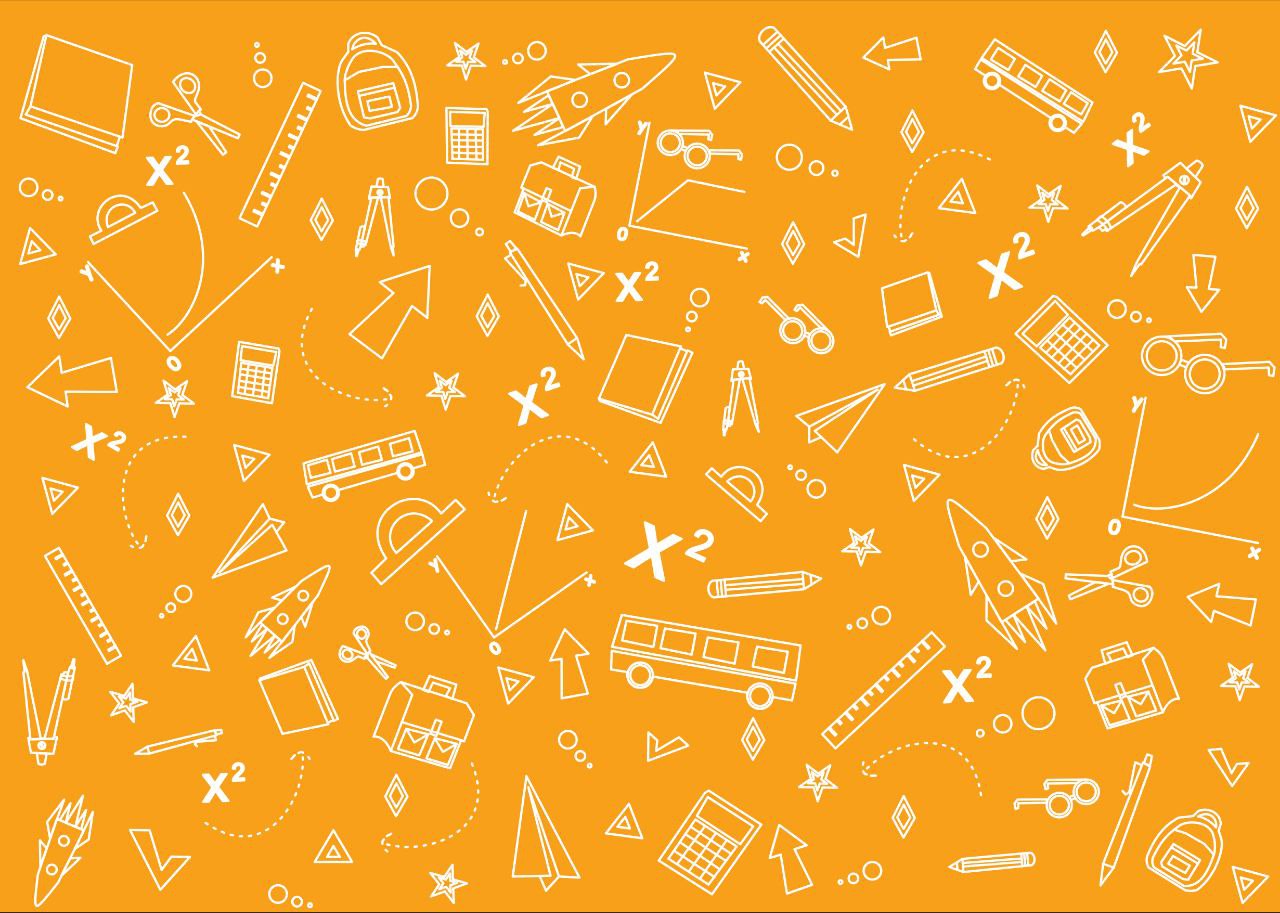 х через у
y через x
x – 2y = 5
x – y = 2
x – y = 2
x – 2y = 5
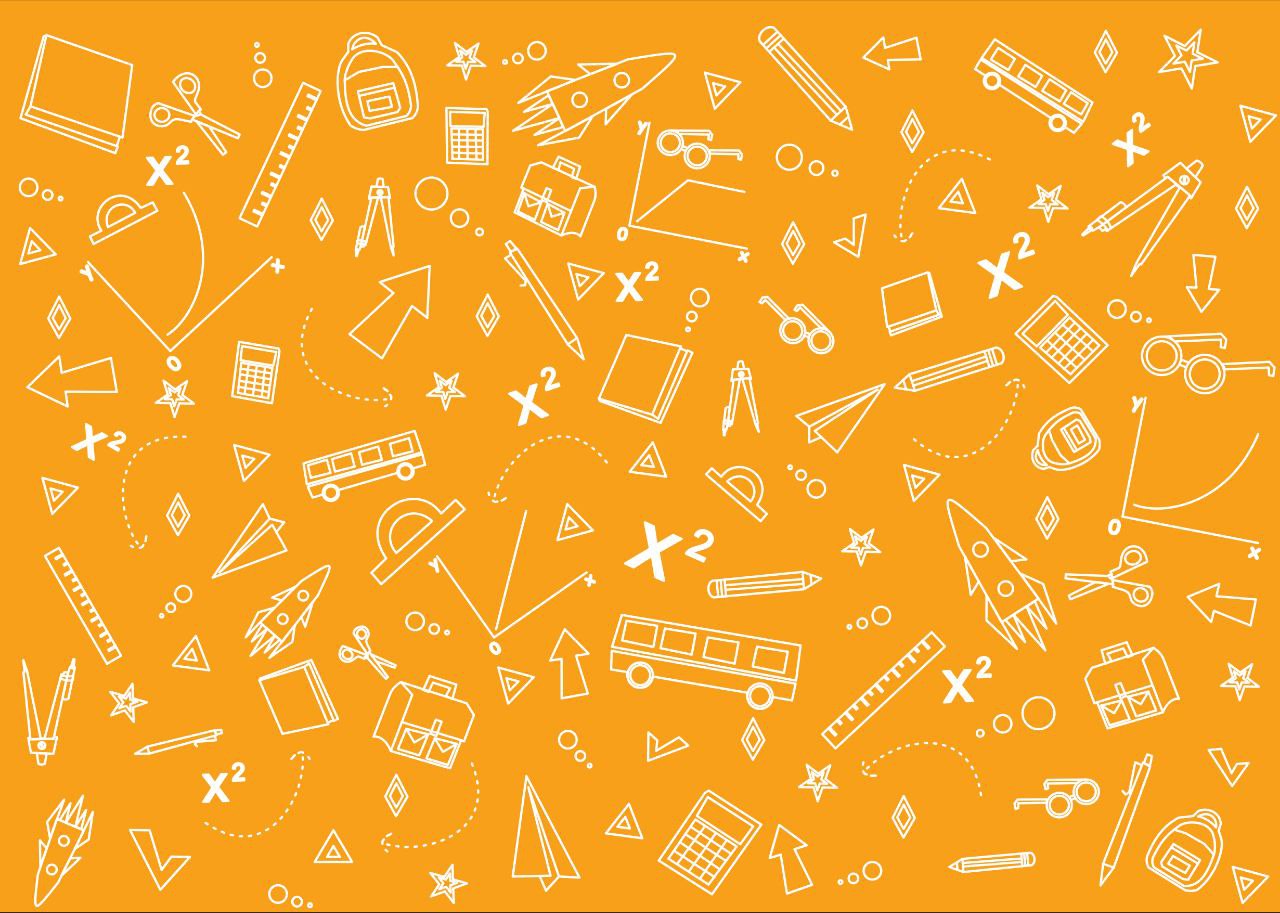 x – y = 2y | ÷ 2
x = 2 + y
x – 2 = y
x = 5 + 2y
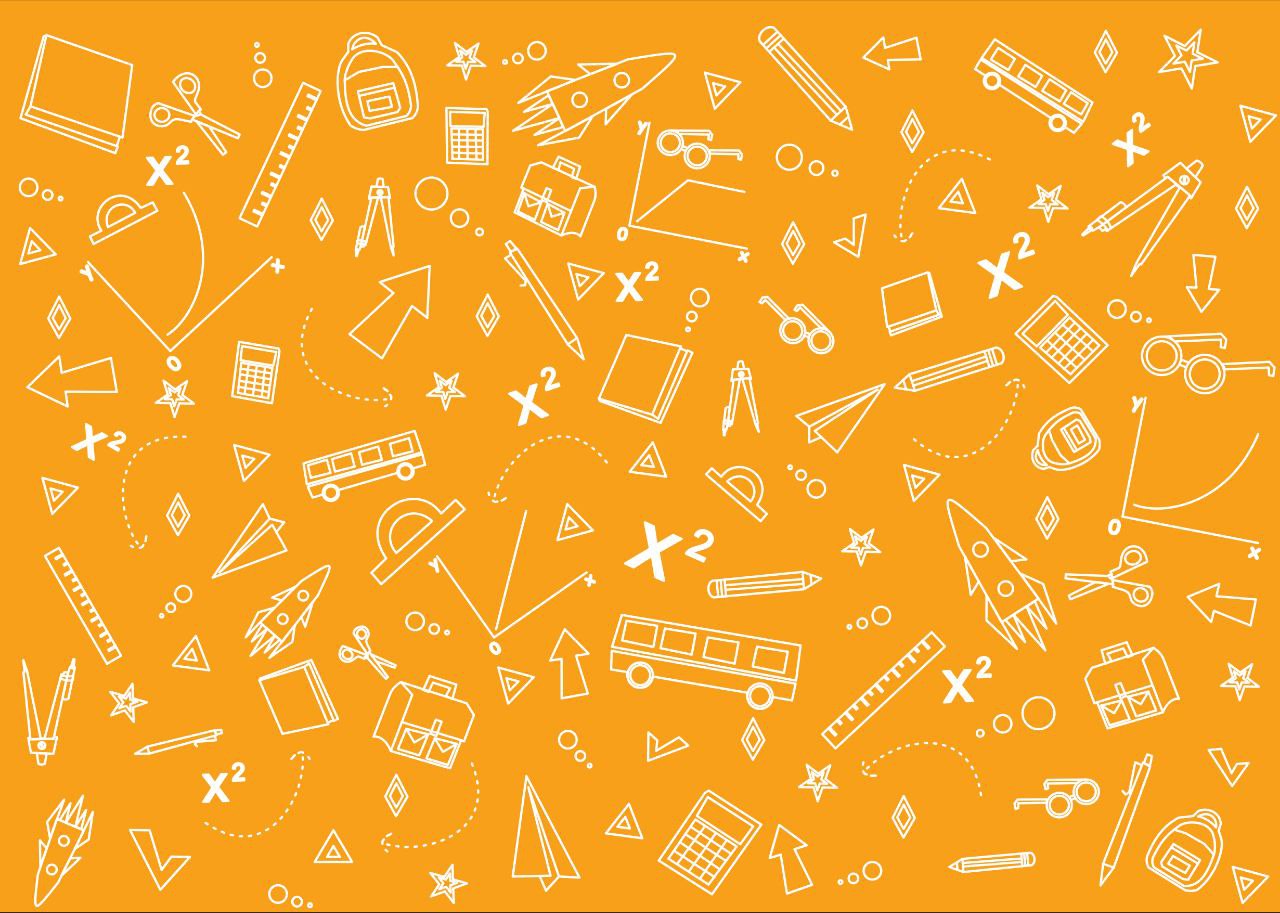 0,5x – 2,5 = y
Завдання 3
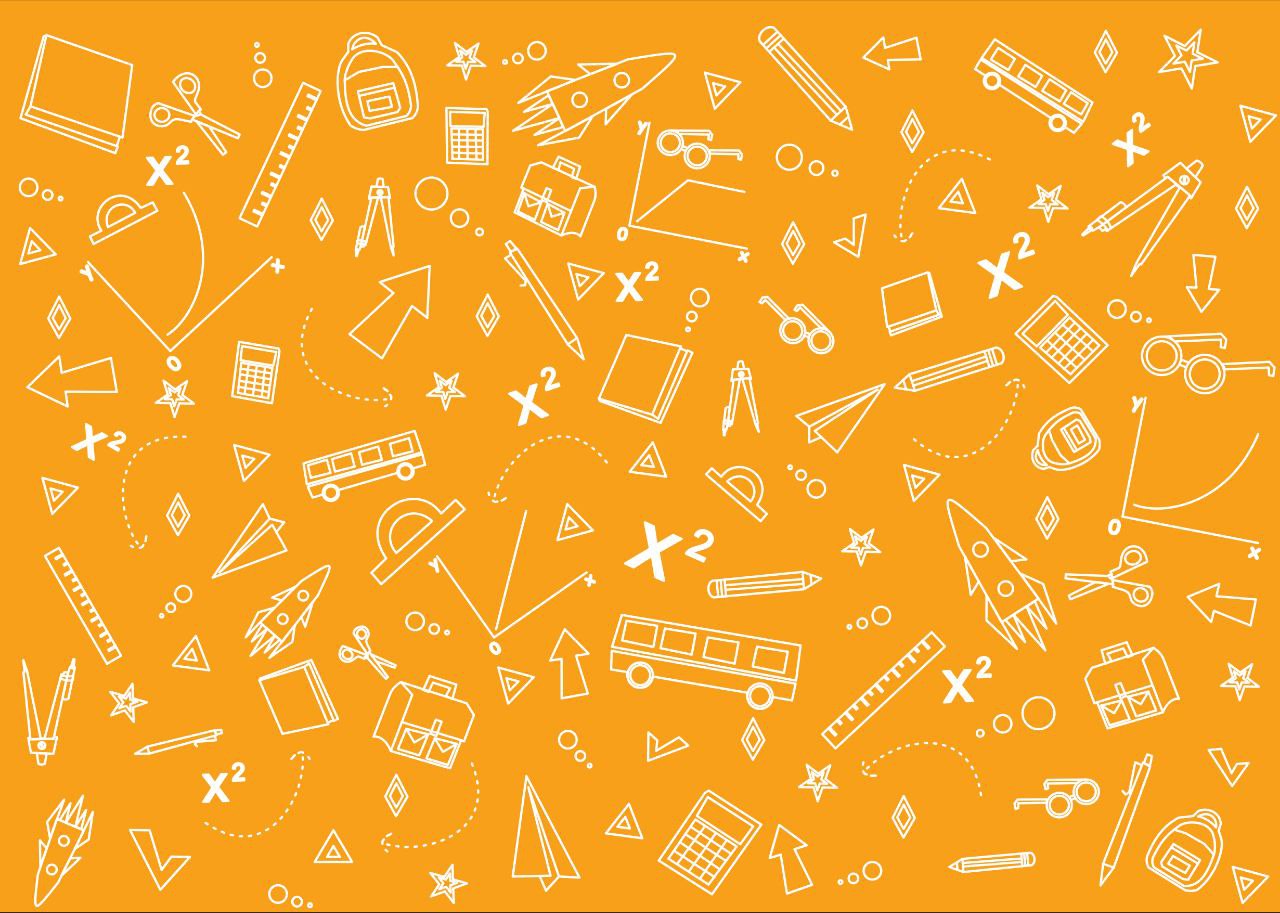 Визначіть за якого значення b пара чисел (–4; 6) є одним із розв’язків лінійного рівняння х + by = 20.
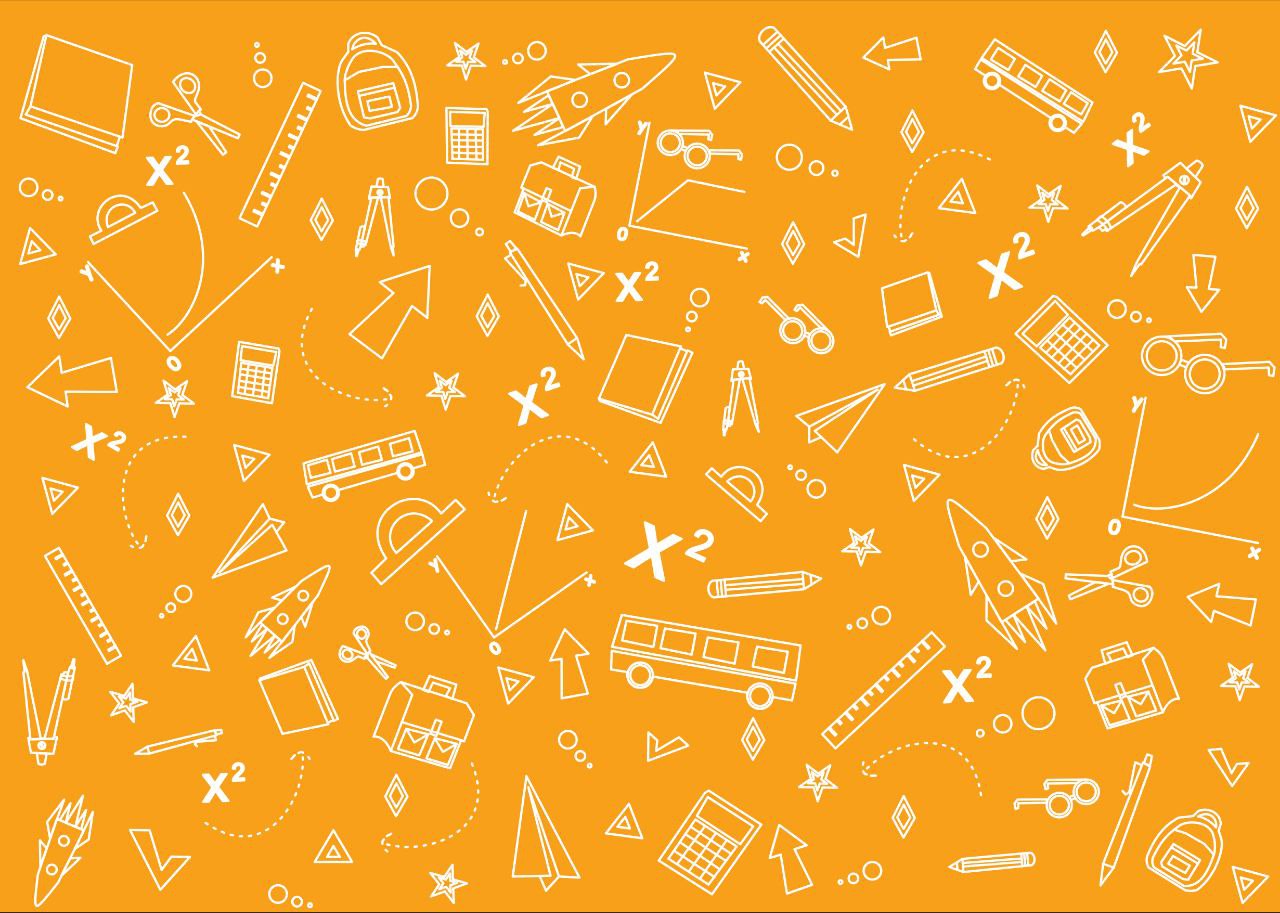 Якщо (–4; 6) – розв’язок рівняння, то значення –4 та 6 задовольняють рівнянню.
Підставимо,
–4 + 6b = 20
6b = 24
b = 4
Відповідь: Якщо b = 4, то (–4; 6) – розв’язок рівняння.
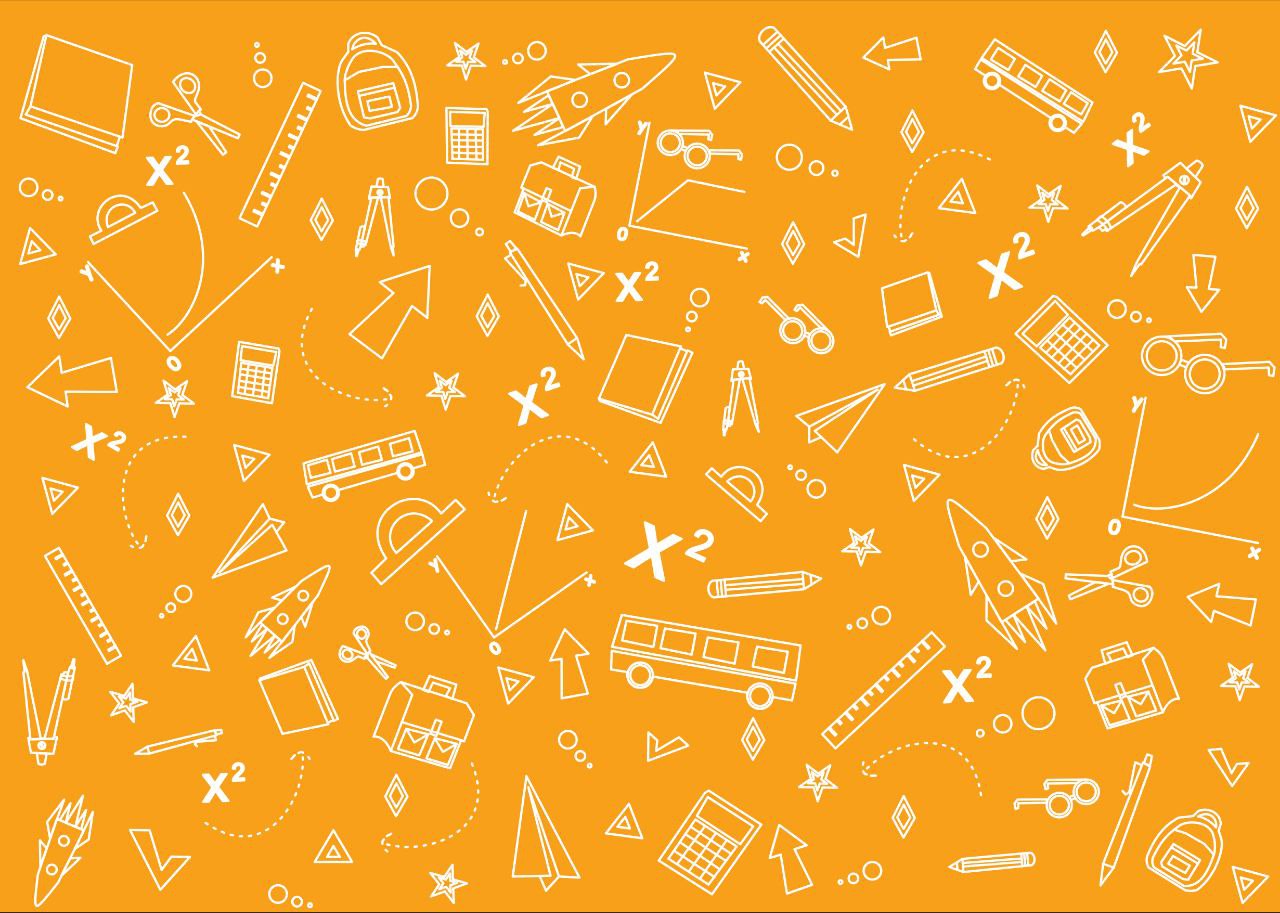 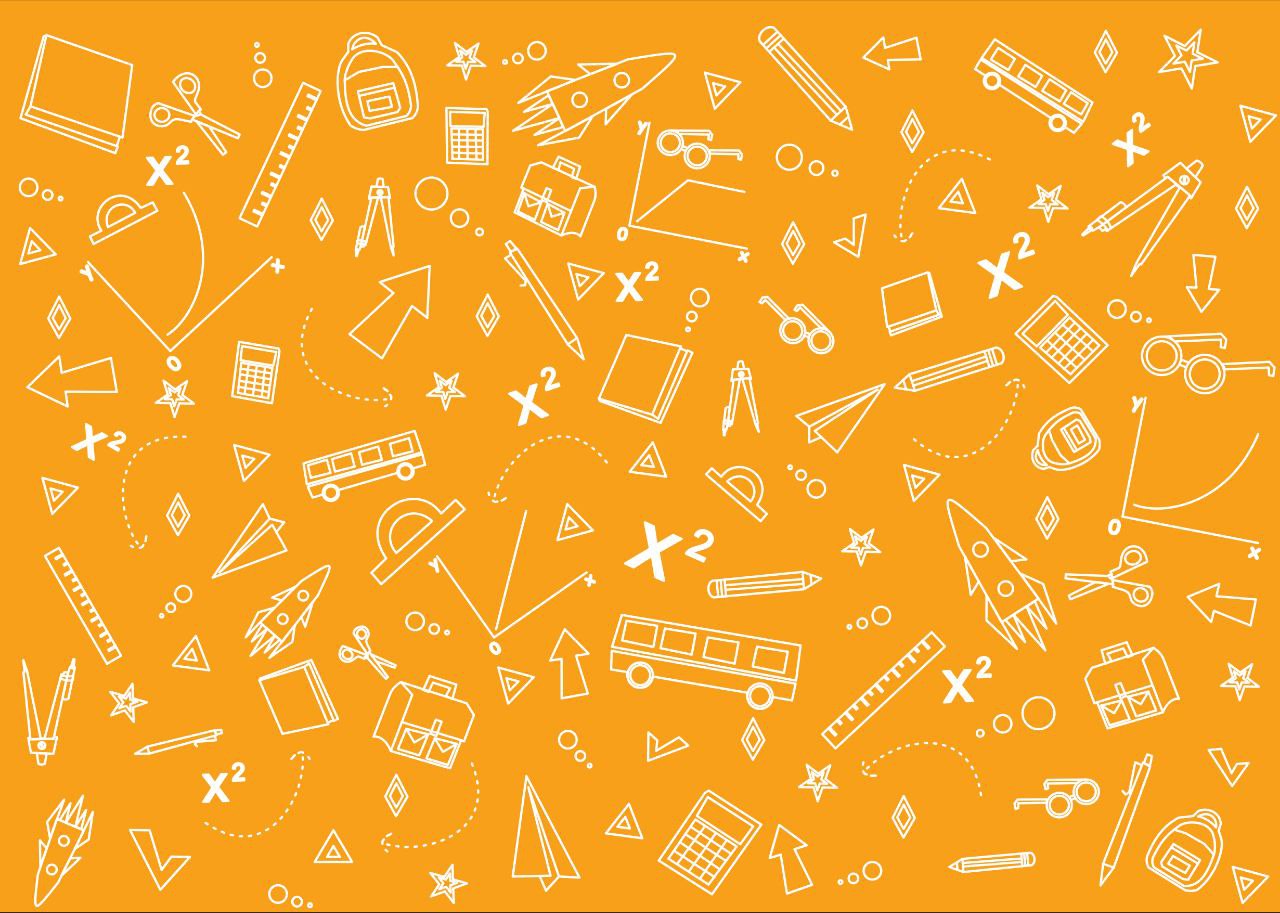 Завдання 4
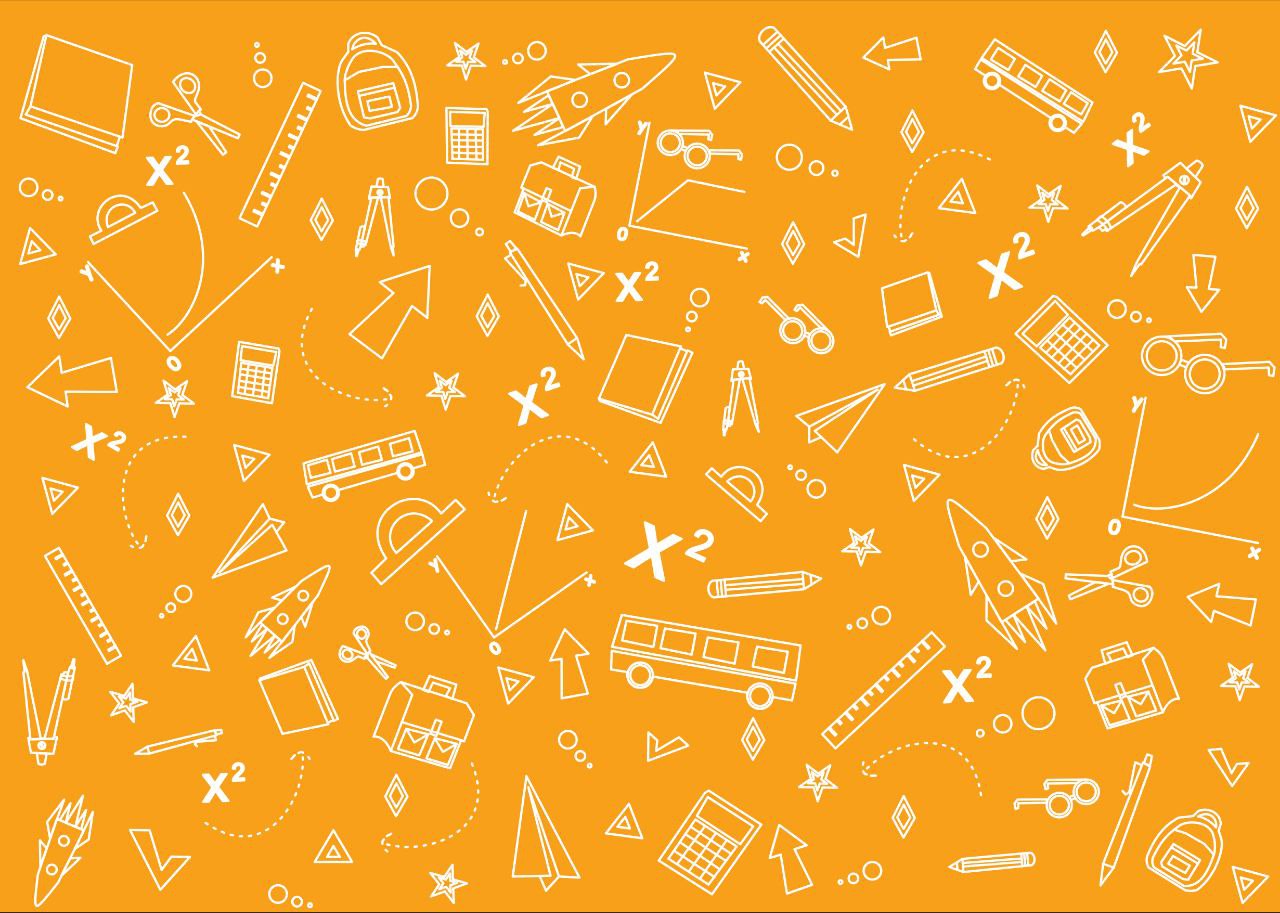 Знайдіть таке число n, щоб пара чисел (n; – n) була розв’язком рівняння 5х + 4у = 3.
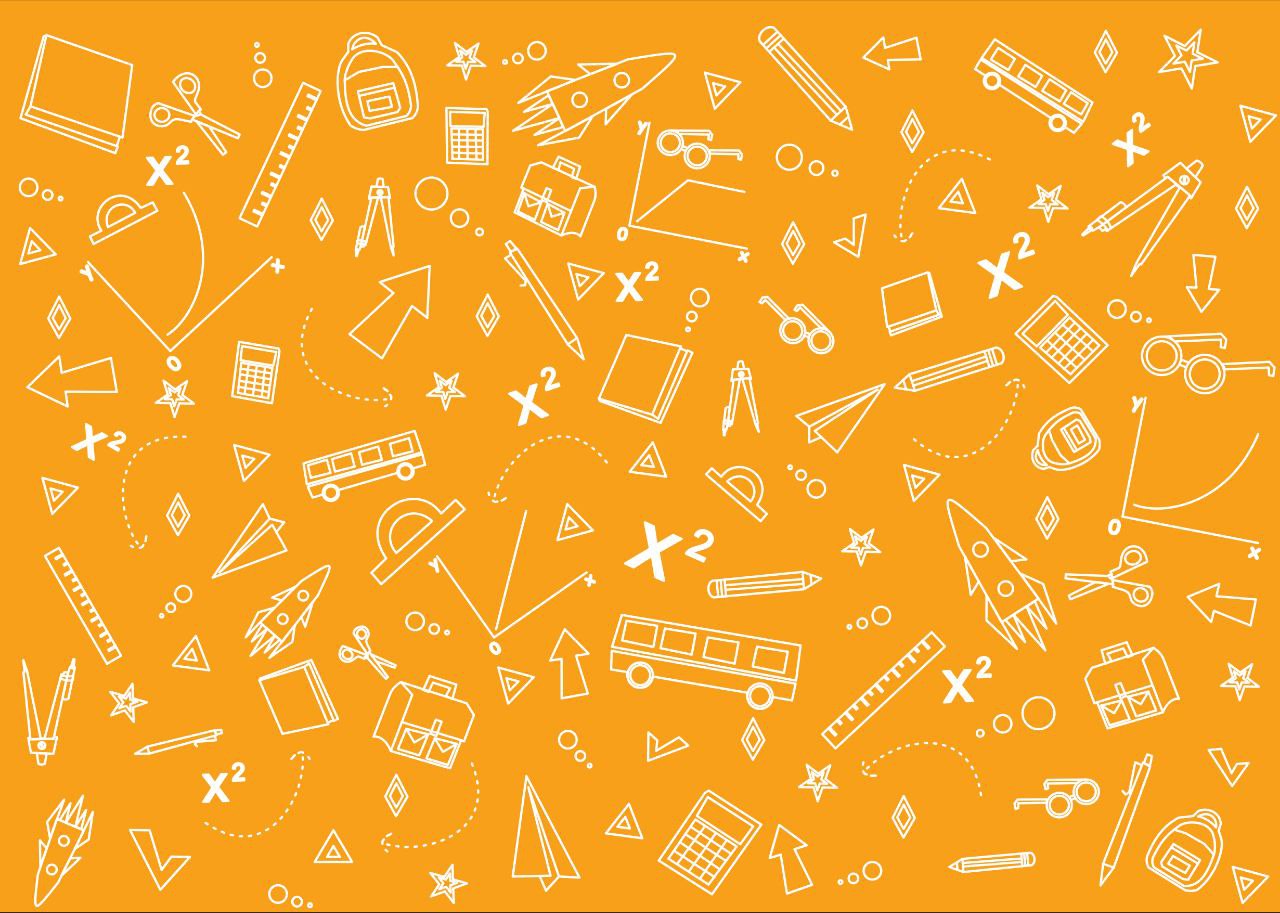 Якщо (n;– n) – розв’язок рівняння, то підставивши в рівняння, одержимо
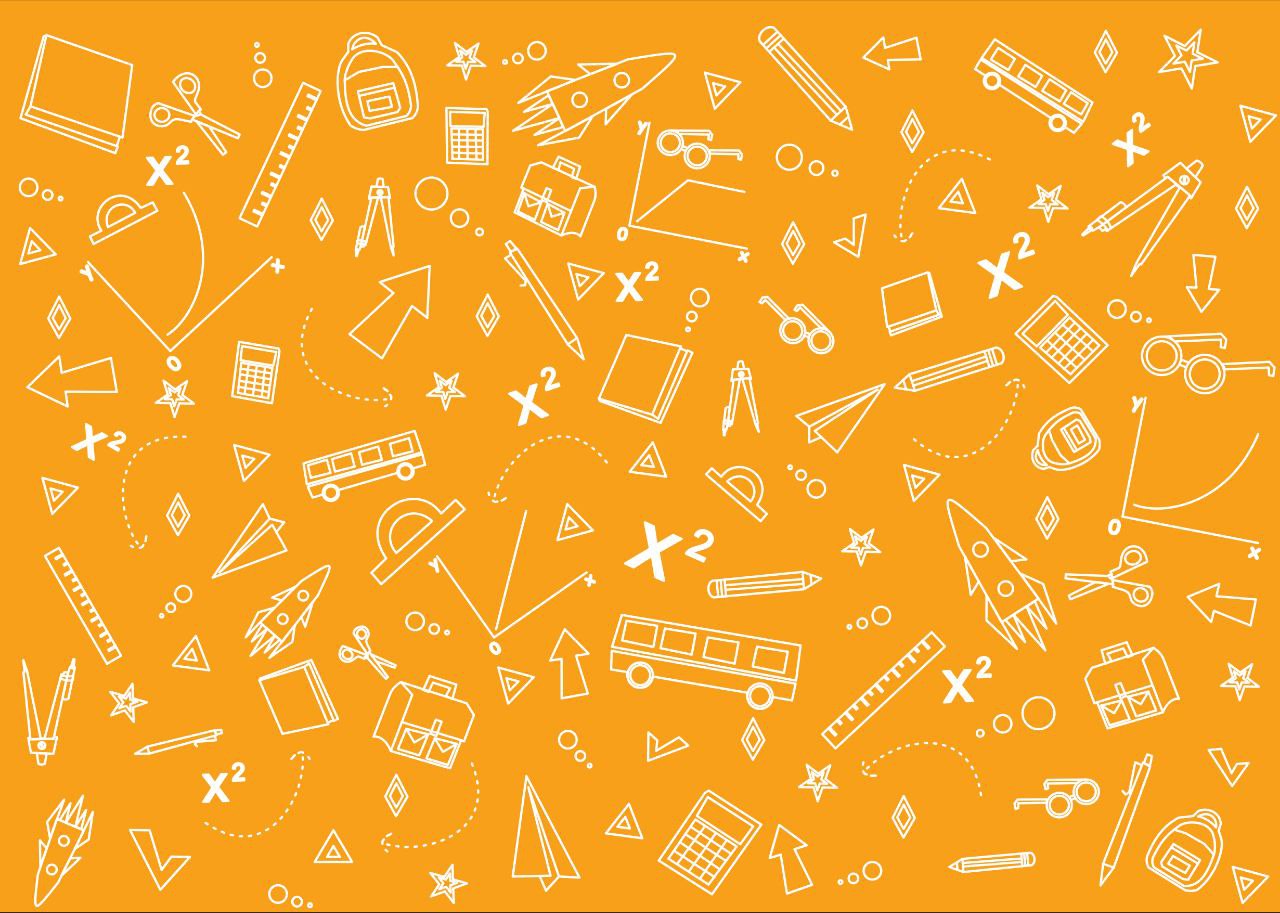 5n +4(– n)= 3
5n – 4n = 3
n = 3
Отже, (3; – 3) – розв’язок рівняння
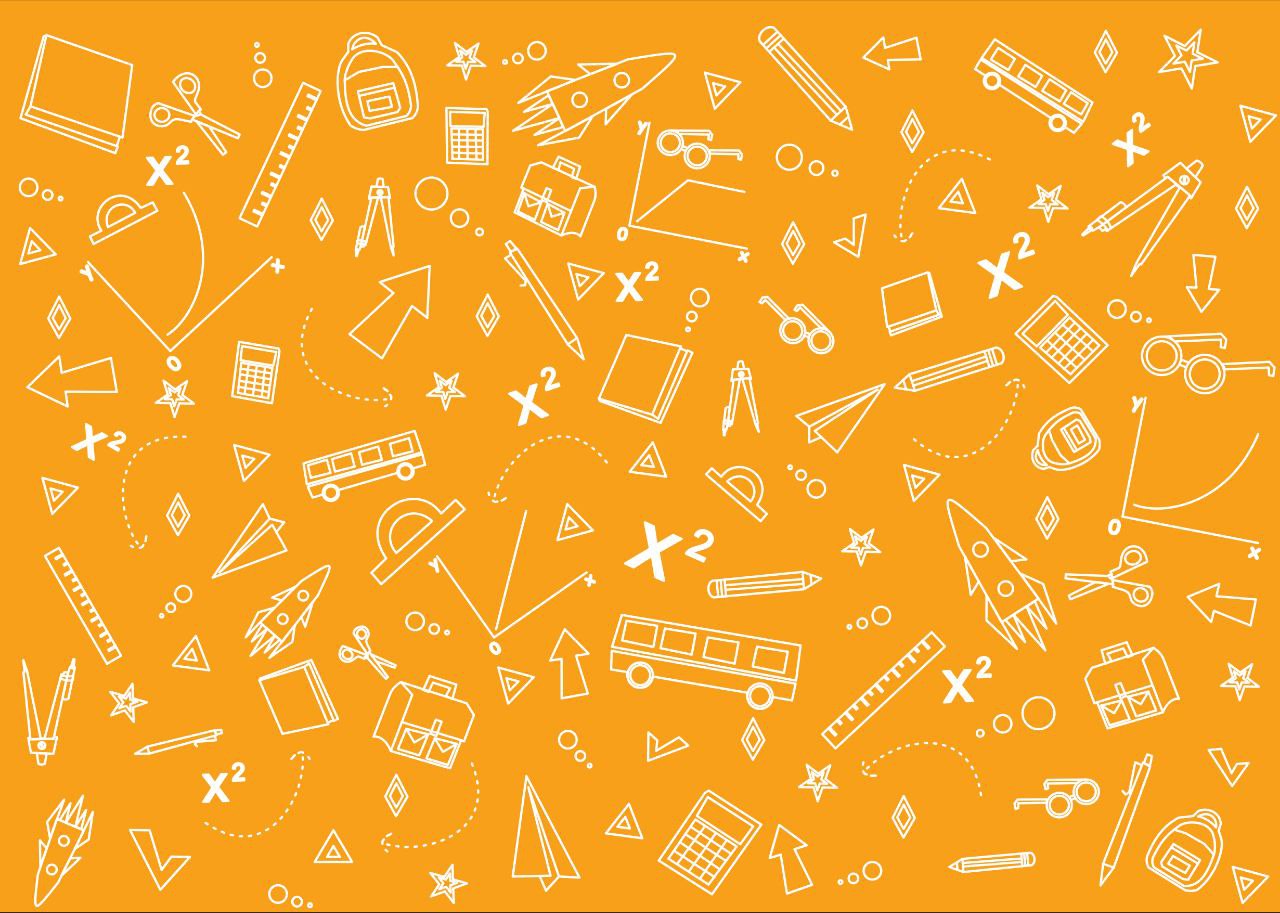 Задача
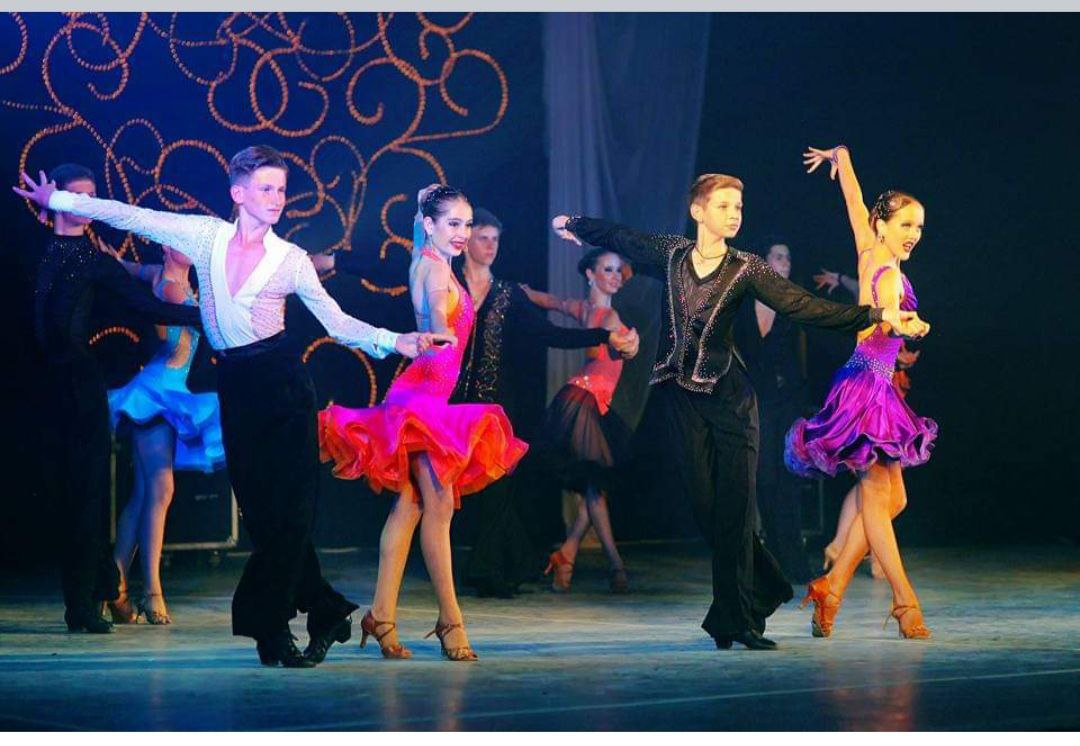 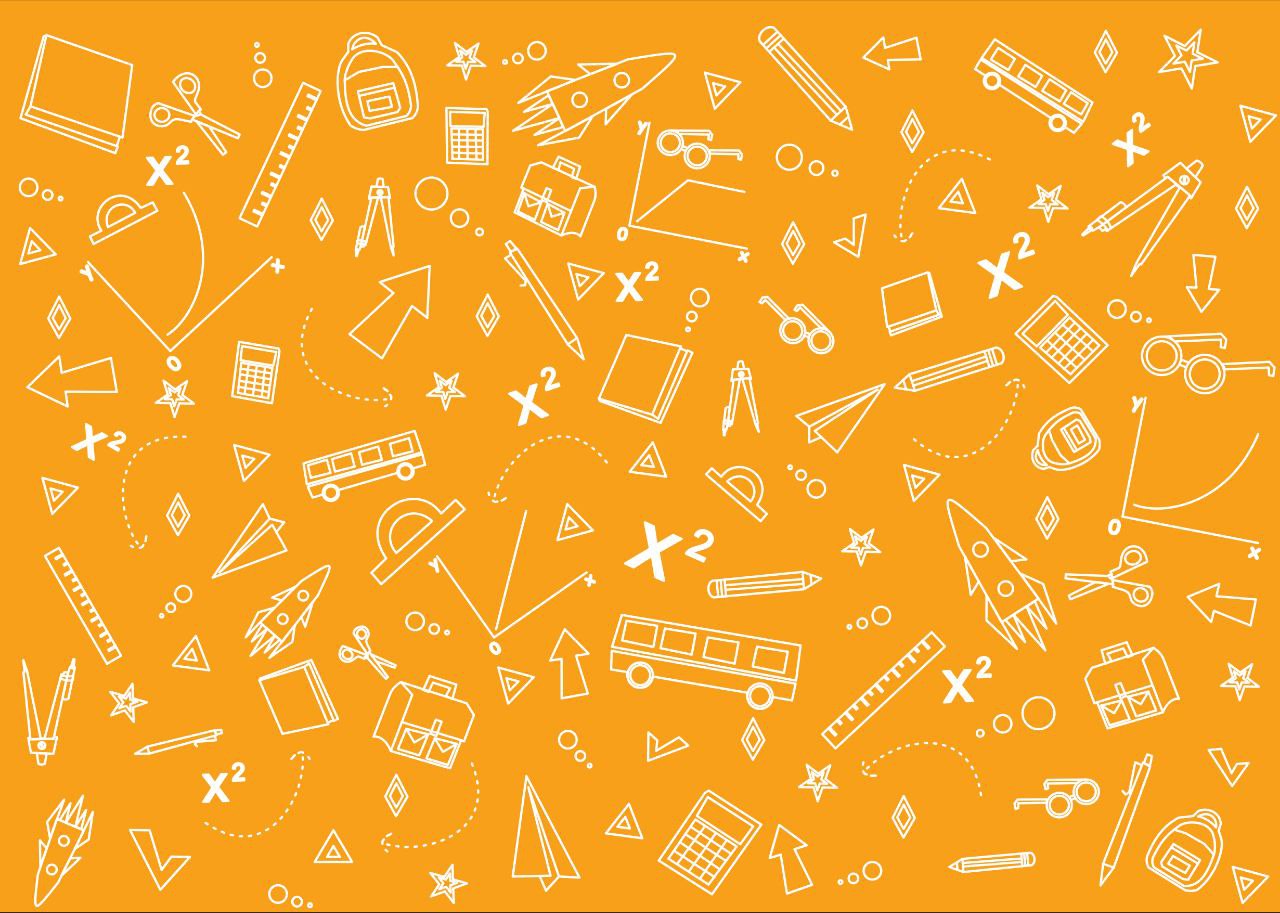 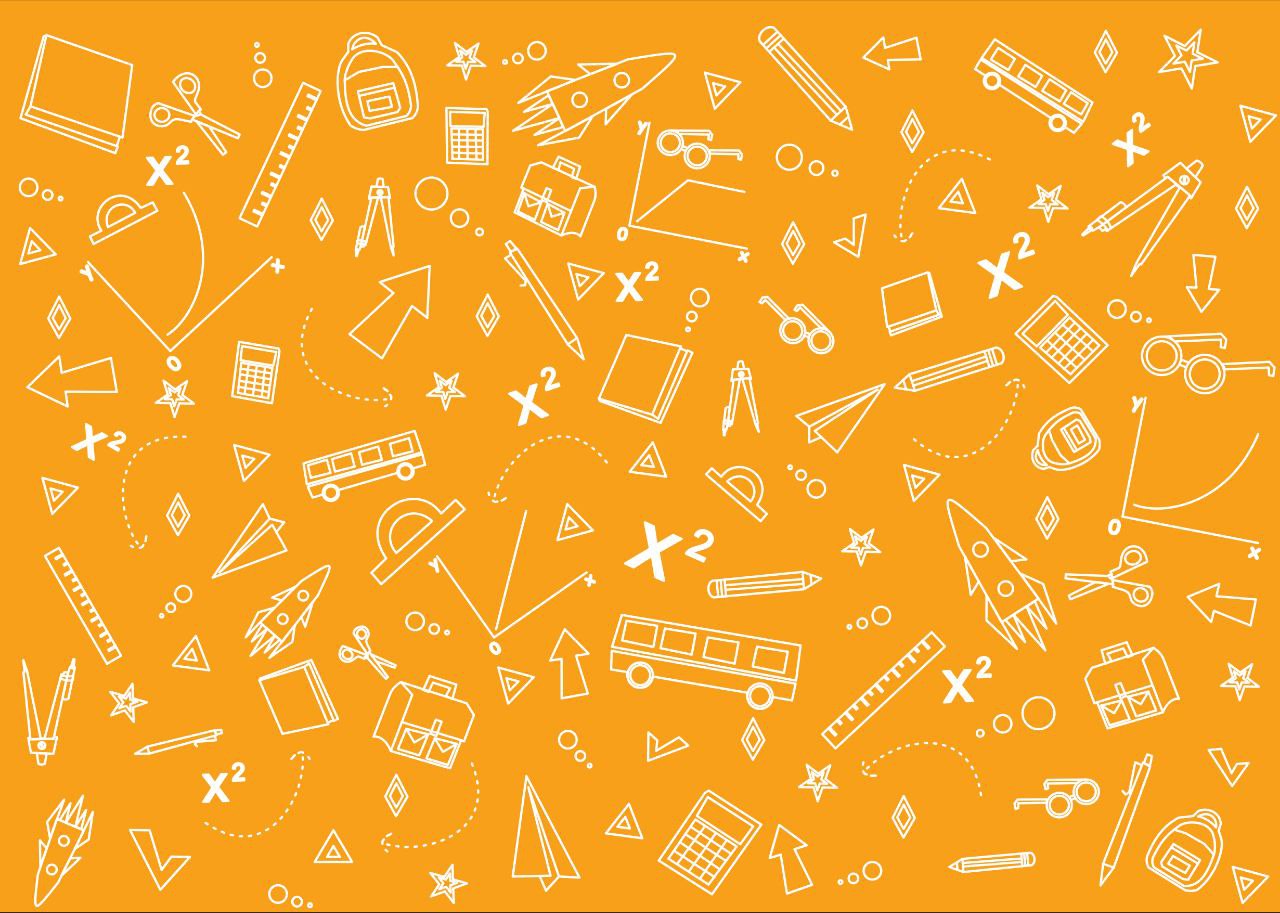 На танцювальний фестиваль приїхав ансамбль «Натхнення» із 18 школярів. Їх потрібно розмістити в кімнати або по 3, або 4 дитини. Скільки кімнат потрібно виділити для цього?
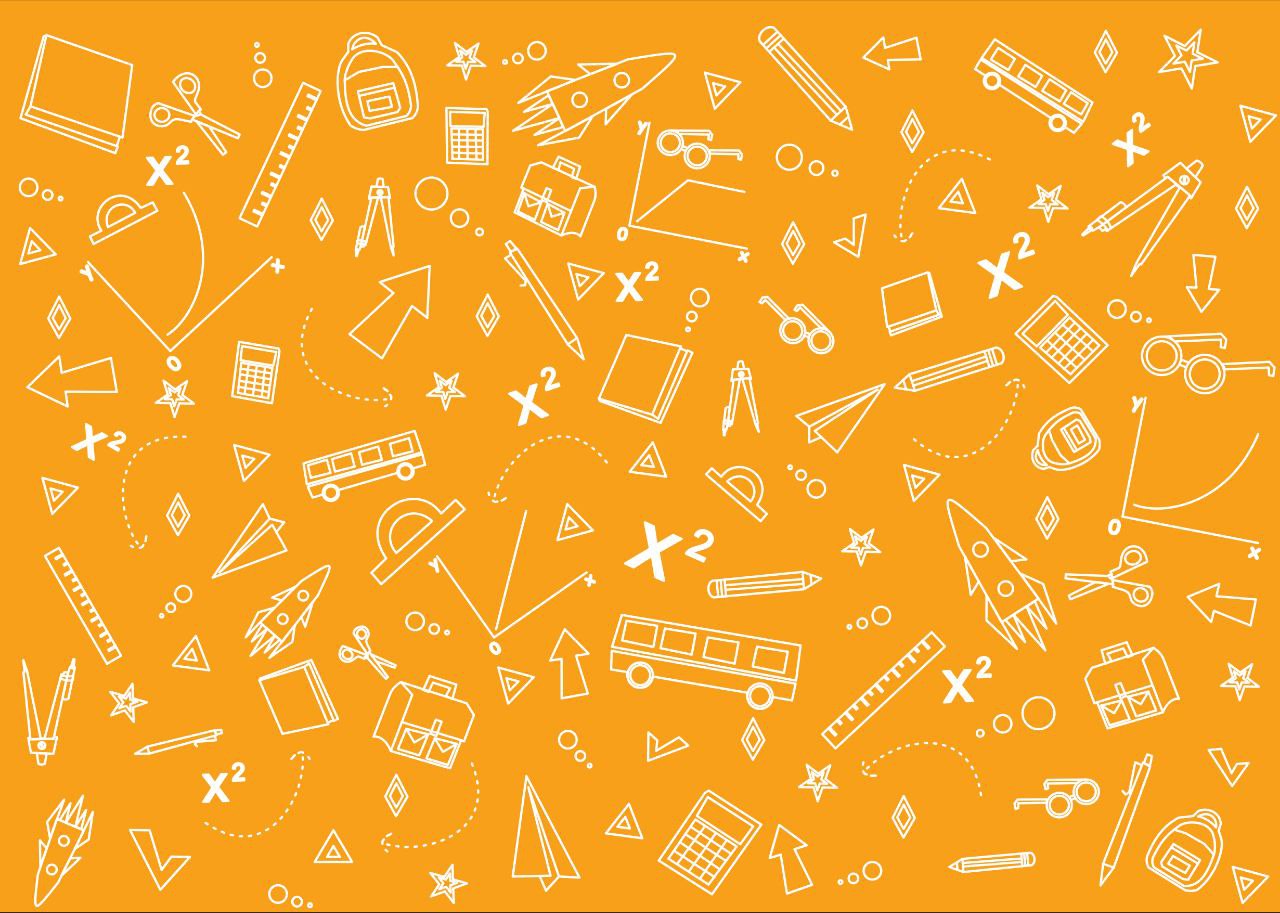 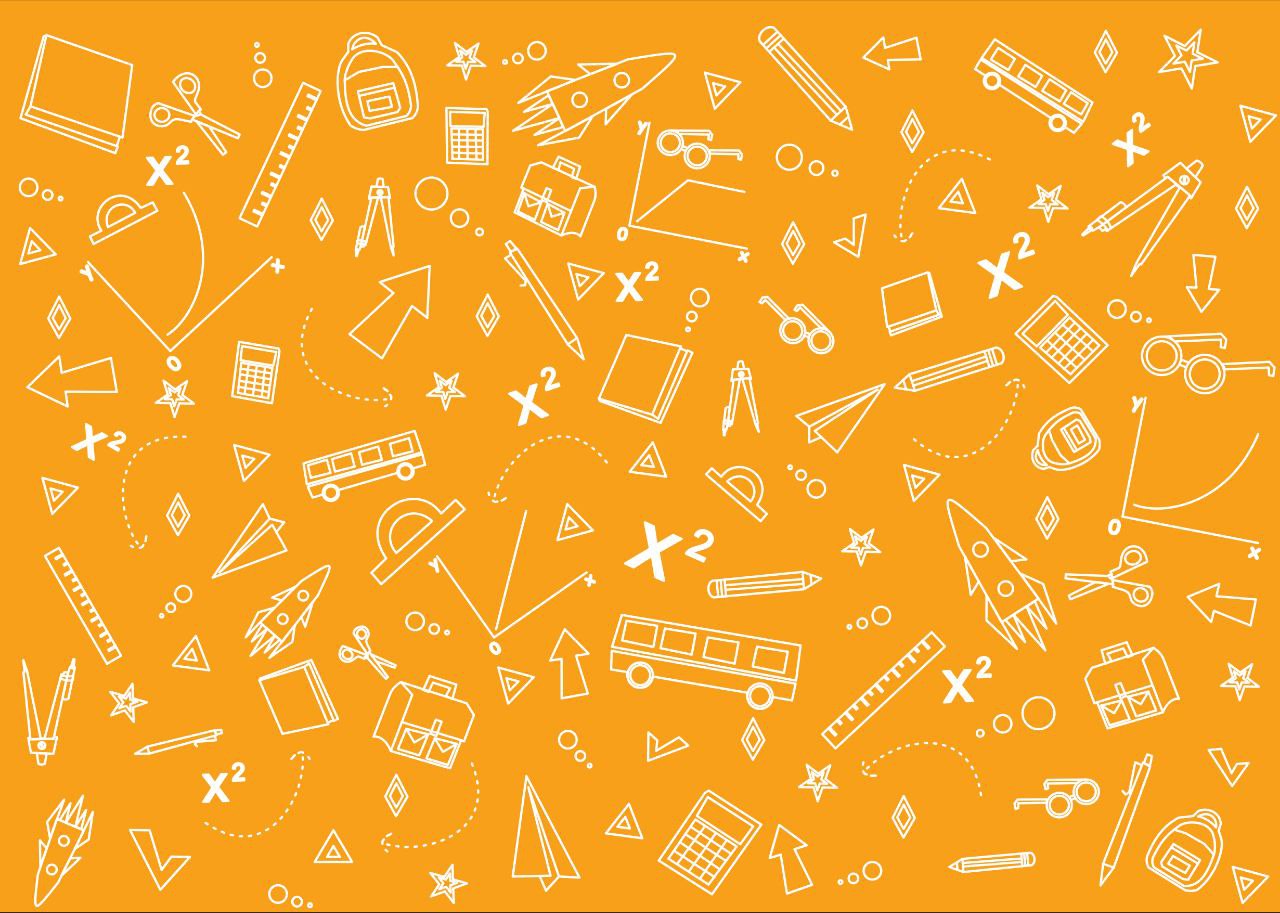 Розв’язання
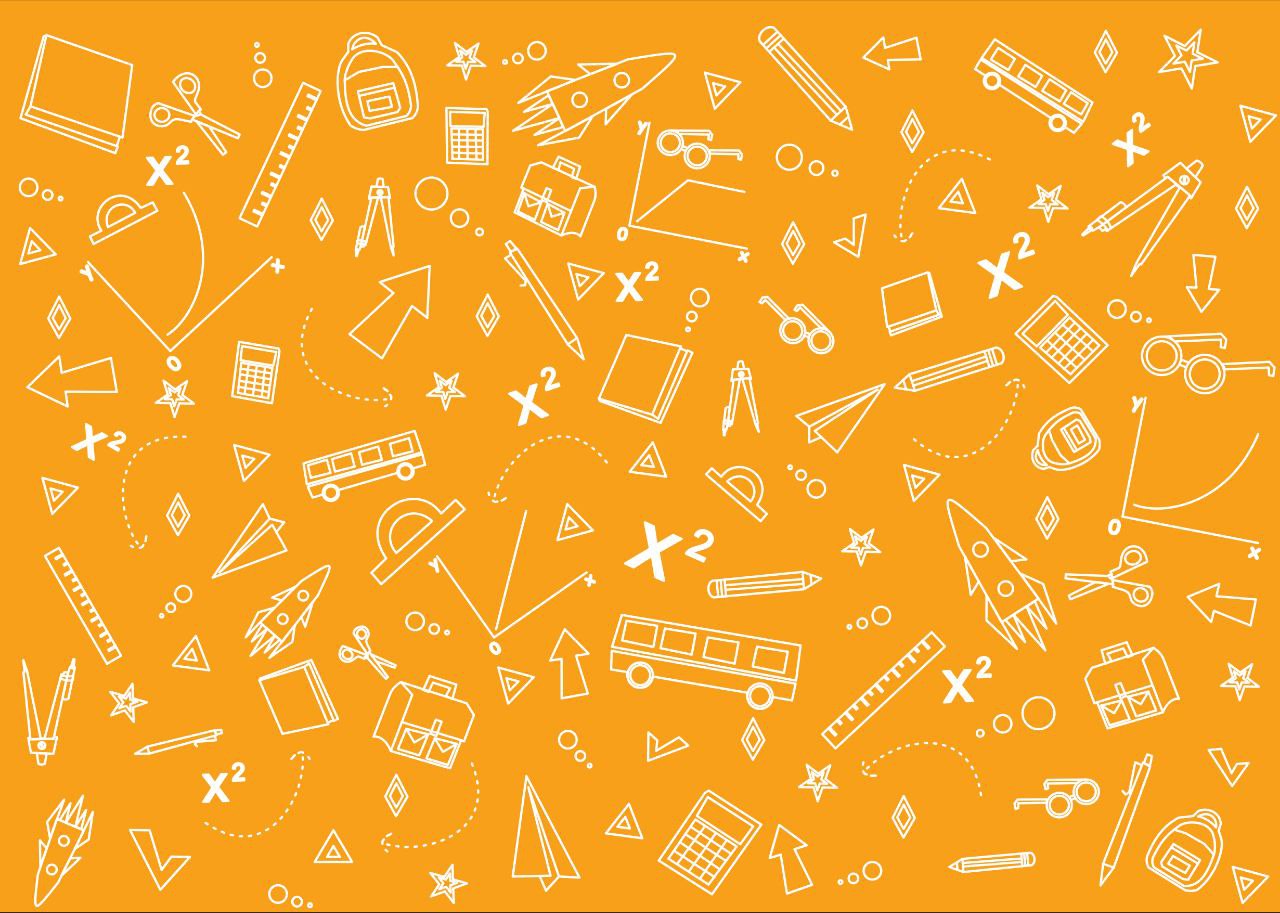 Позначимо кількість тримісних кімнат через х, а чотиримісних – y. 
Тоді в них розміститься 3х + 4у дітей, що за умовою задачі дорівнює 18.
Одержимо рівняння 3х + 4у = 18.
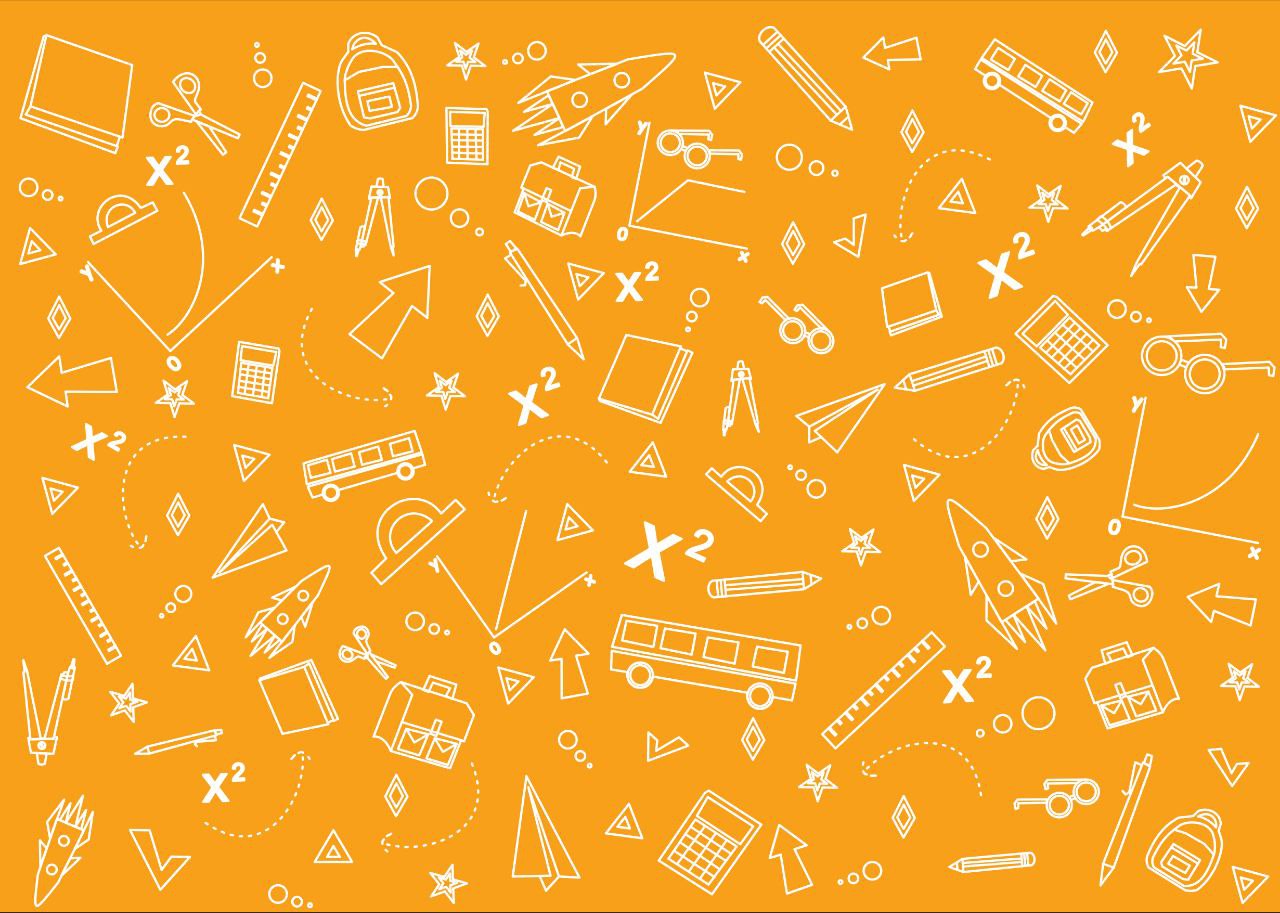 Перевіримо, за яких натуральних значень х набуває натурального значення у.
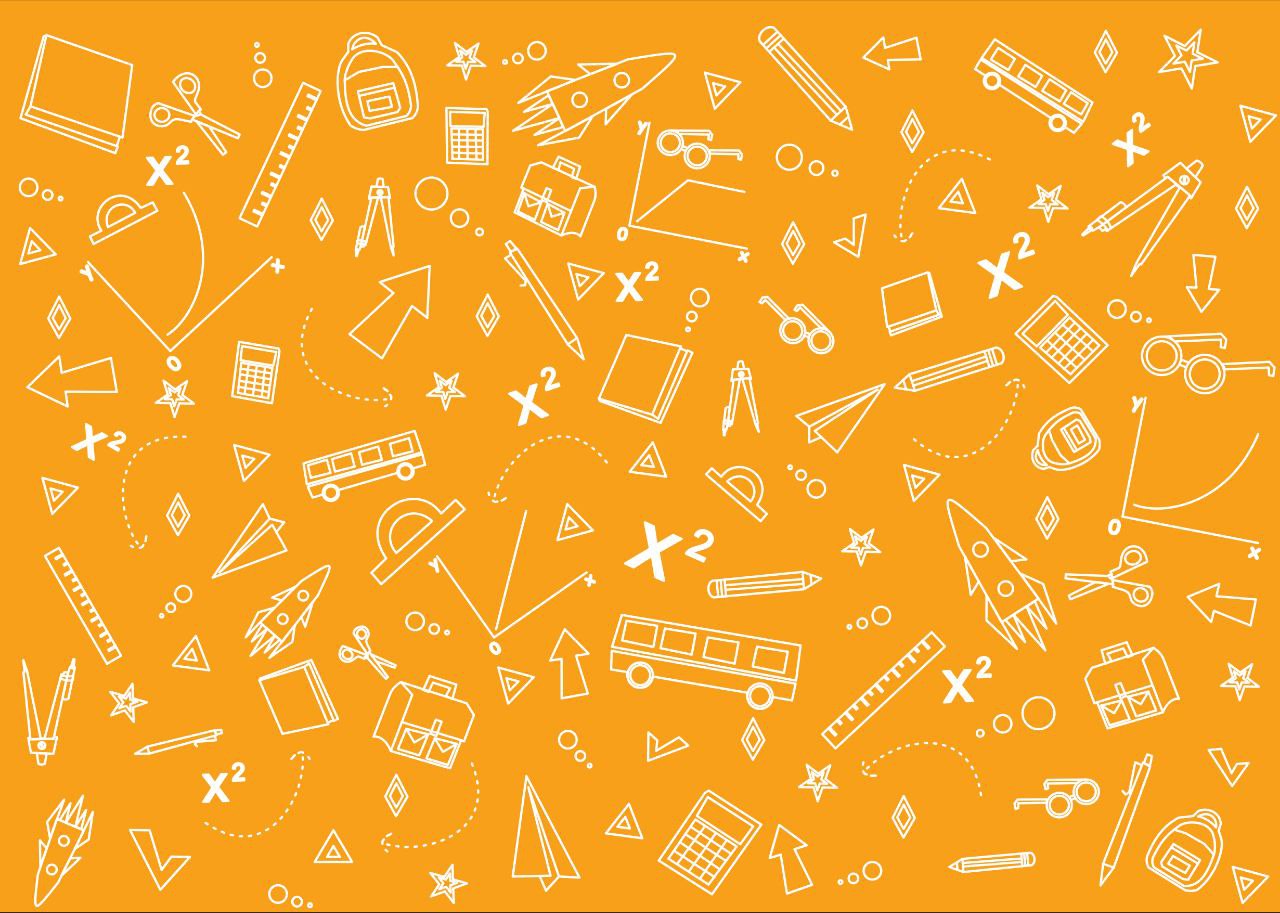 При x ˃ 4 змінна у набуває від’ємних значень.
Отже, умову задовольняє одна пара натуральних чисел (2; 3).
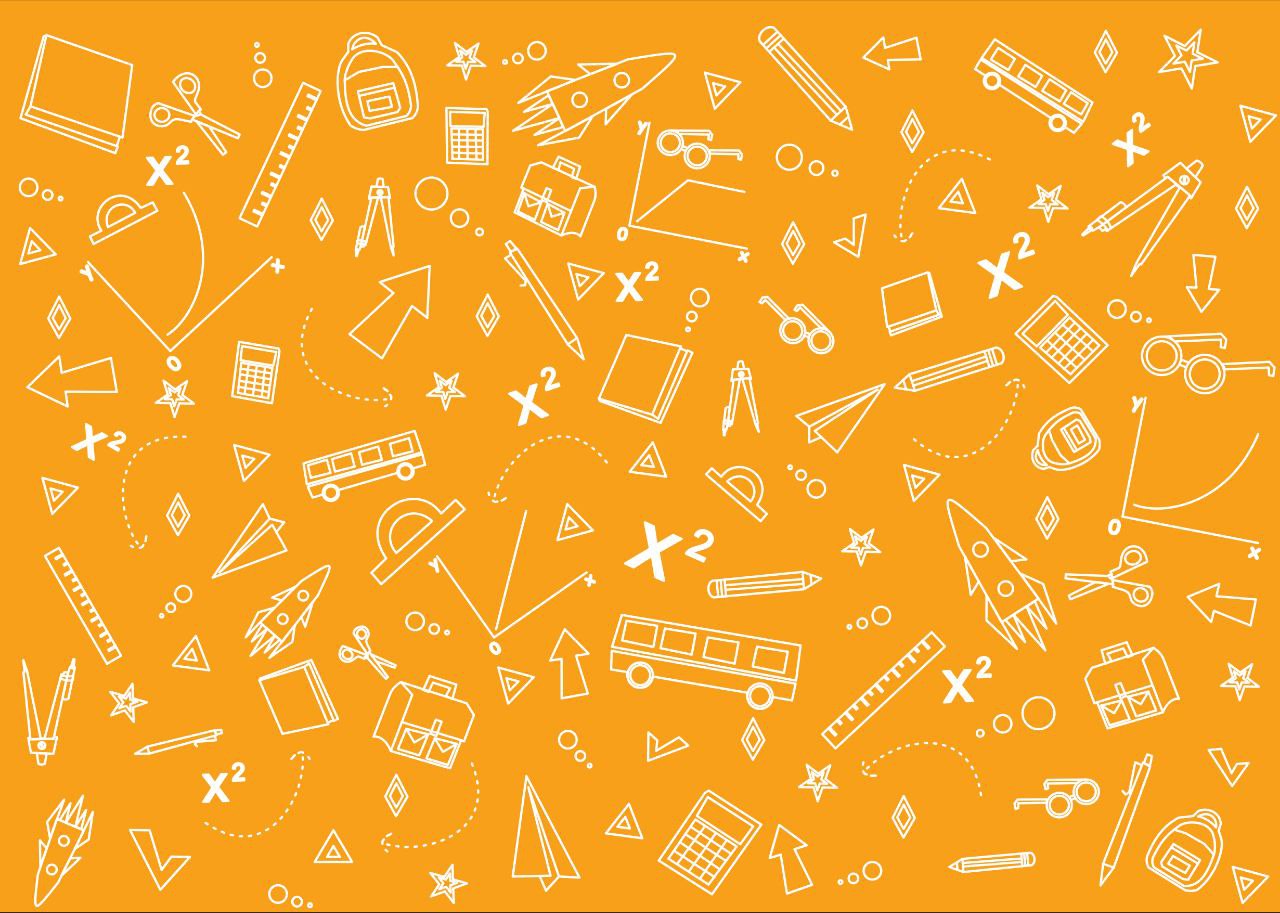 Відповідь: Потрібно виділити 2 тримісних кімнати та 3 – чотиримісних.
Отже:
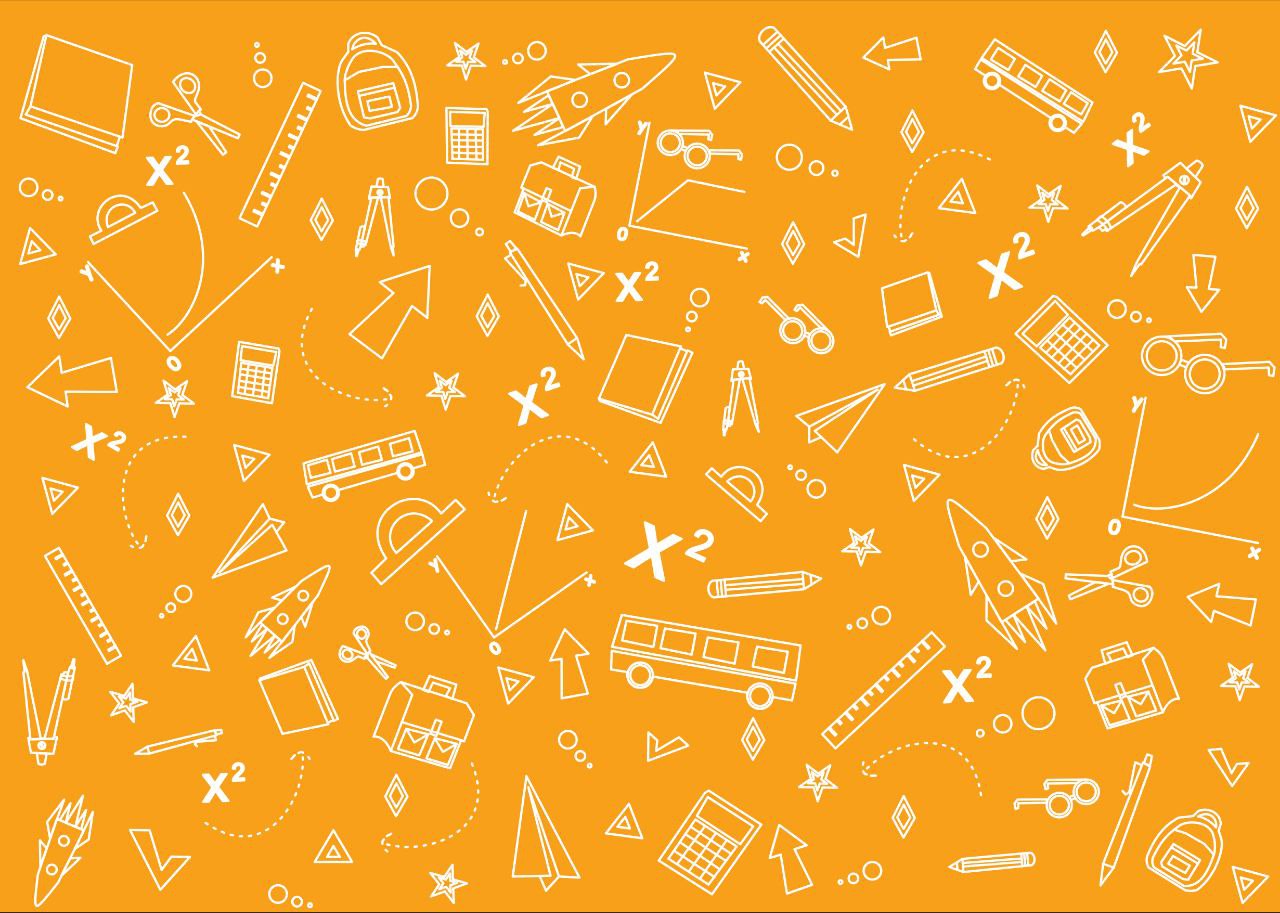 Рівняння виду ax + by = c, де x та y – змінні, a, b, c – числа називають лінійним рівнянням з двома змінними ( a, b – коефіцієнти при змінних, с – вільний член)
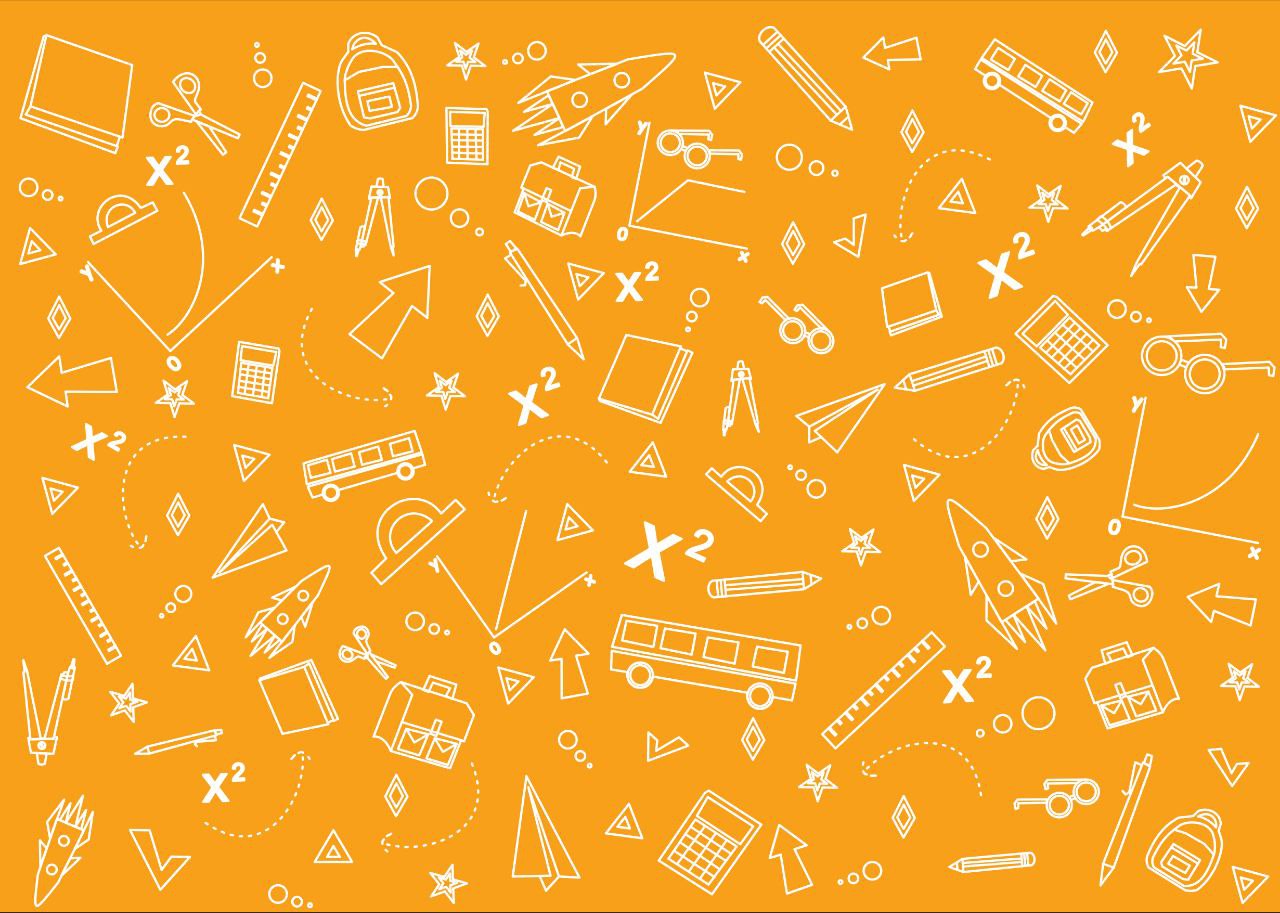 Розв’язком рівняння із двома змінними називають пару значень змінних, за яких рівняння перетворюються у правильну числову рівність.
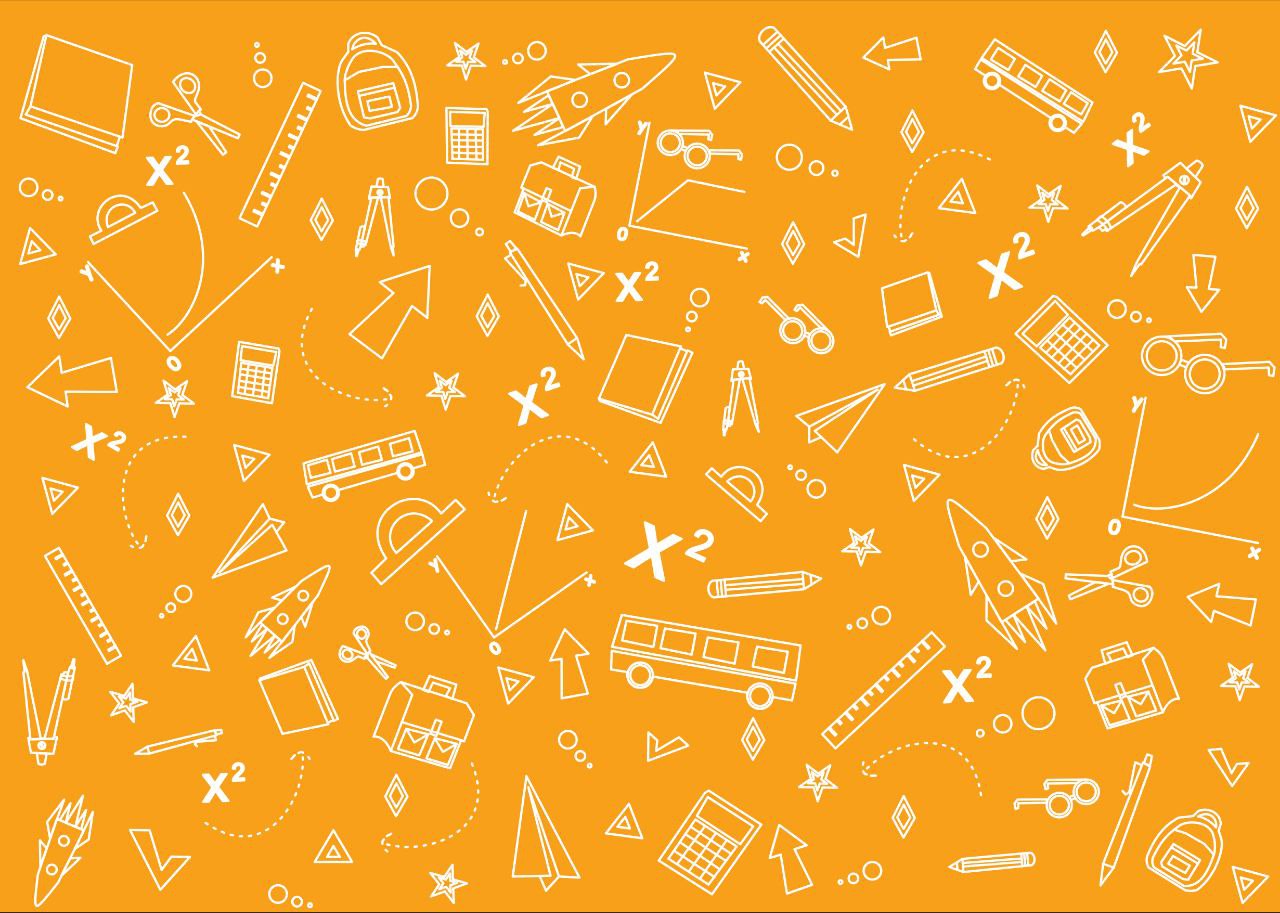 Лінійне рівняння із двома змінними або має безліч розв’язків, або не має жодного розв’язку.
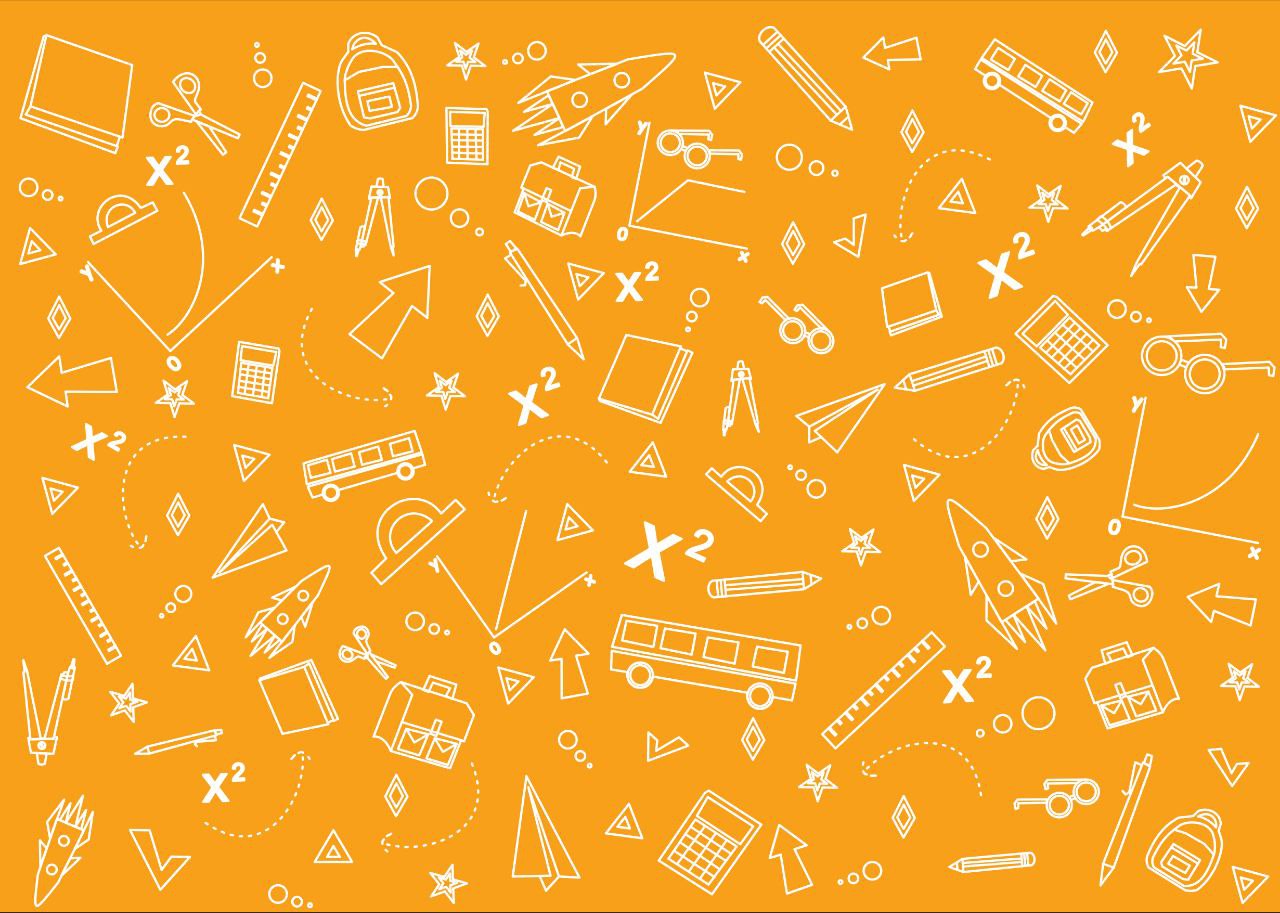 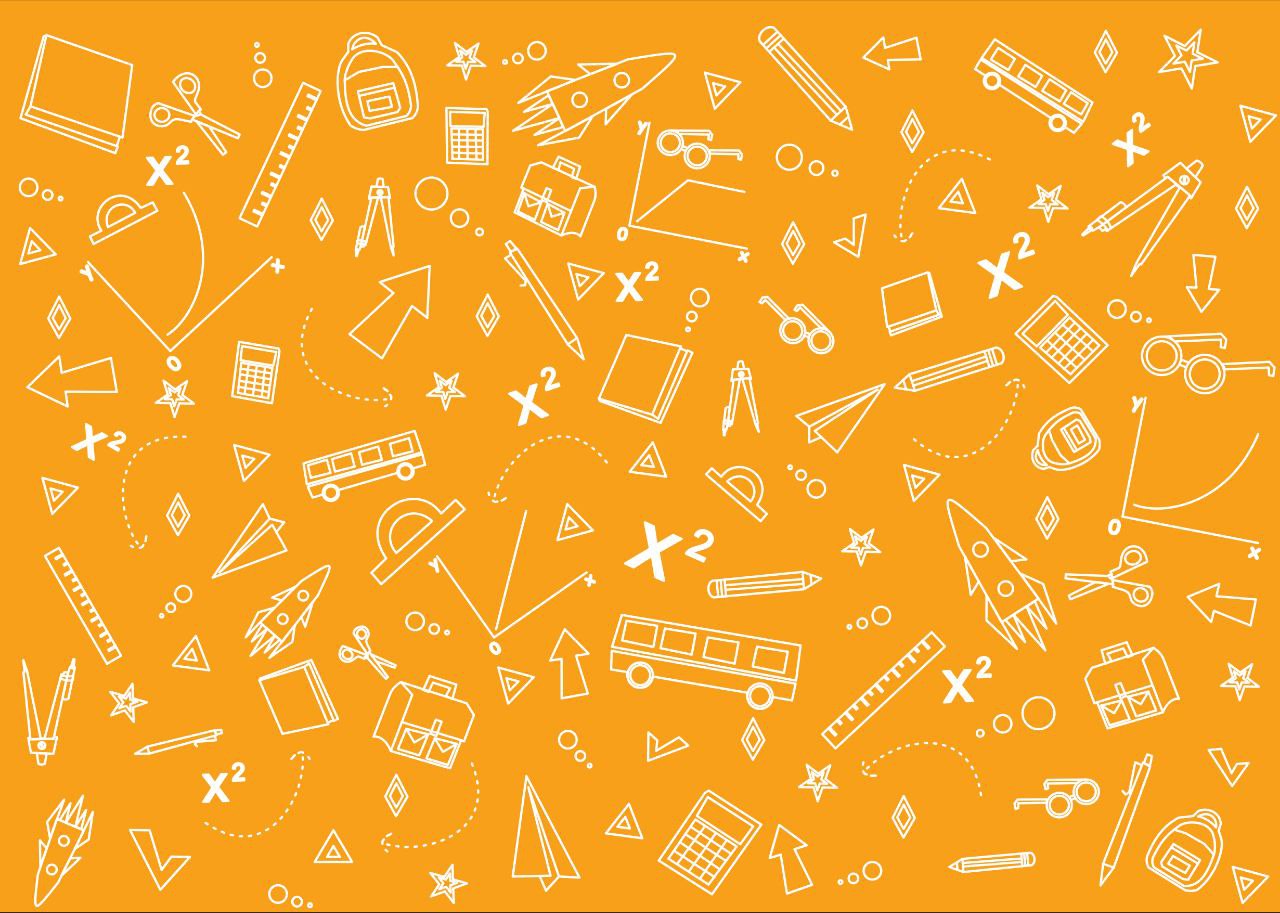 Алгоритм розв’язування лінійного рівняння з двома змінними :
1. підставити в рівняння довільне значення однієї змінної;
2. розв’язавши одержане рівняння з однією змінною, знайти відповідне    значення іншої змінної;
АБО
1. виразити одну змінну через іншу;
2. надаючи змінній х різних значень, знайти відповідні значення у;
Одержимо пару чисел яка є розв’язком рівняння.
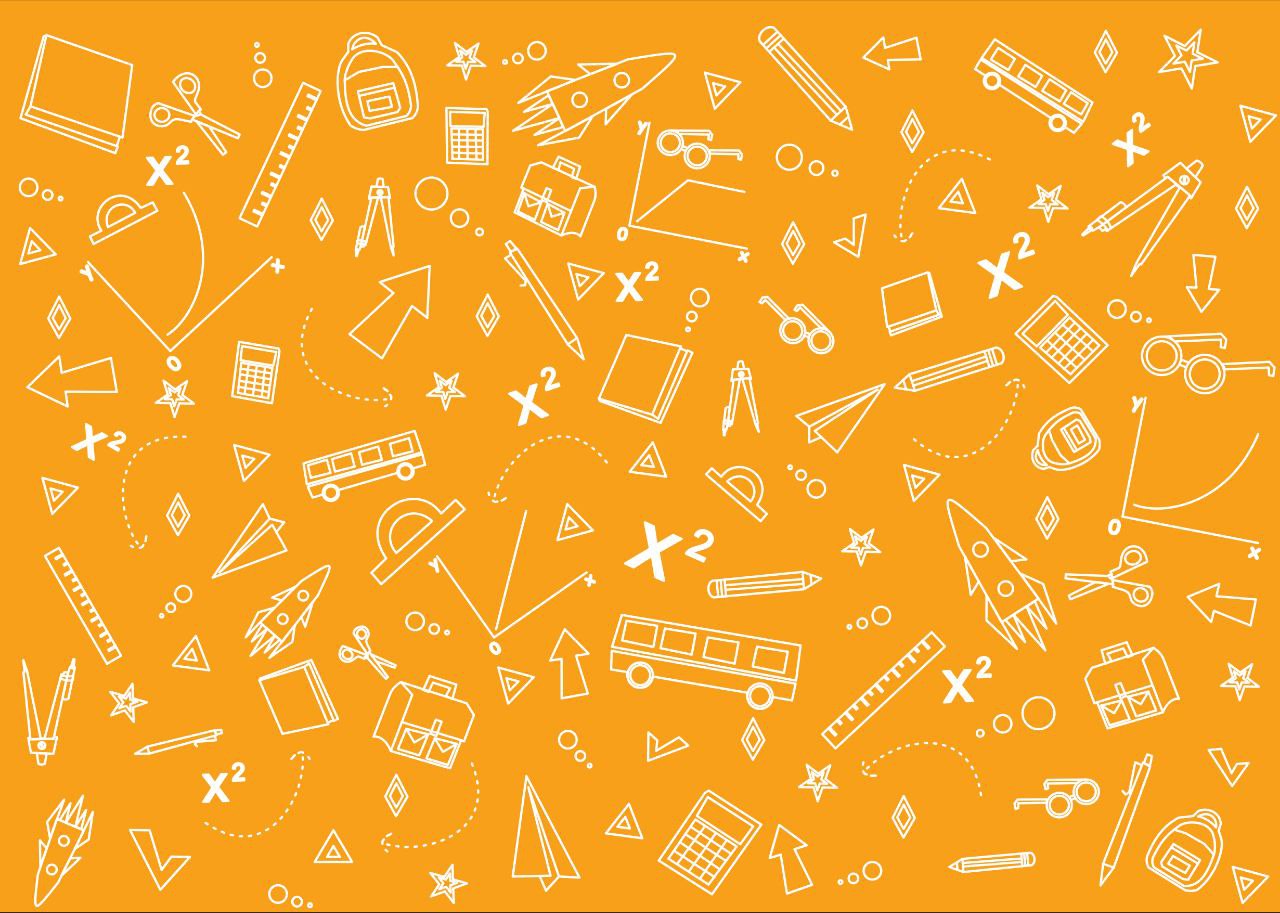 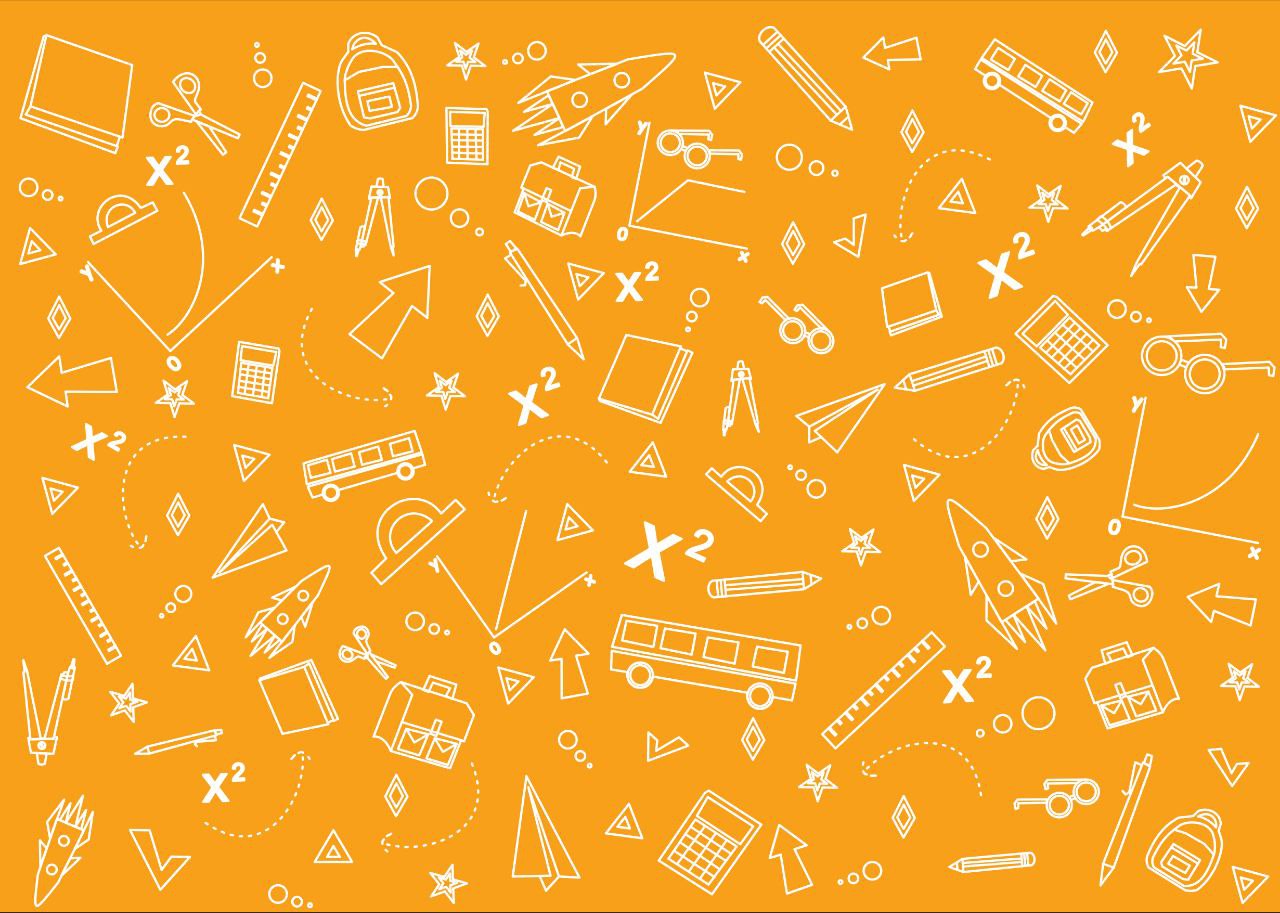 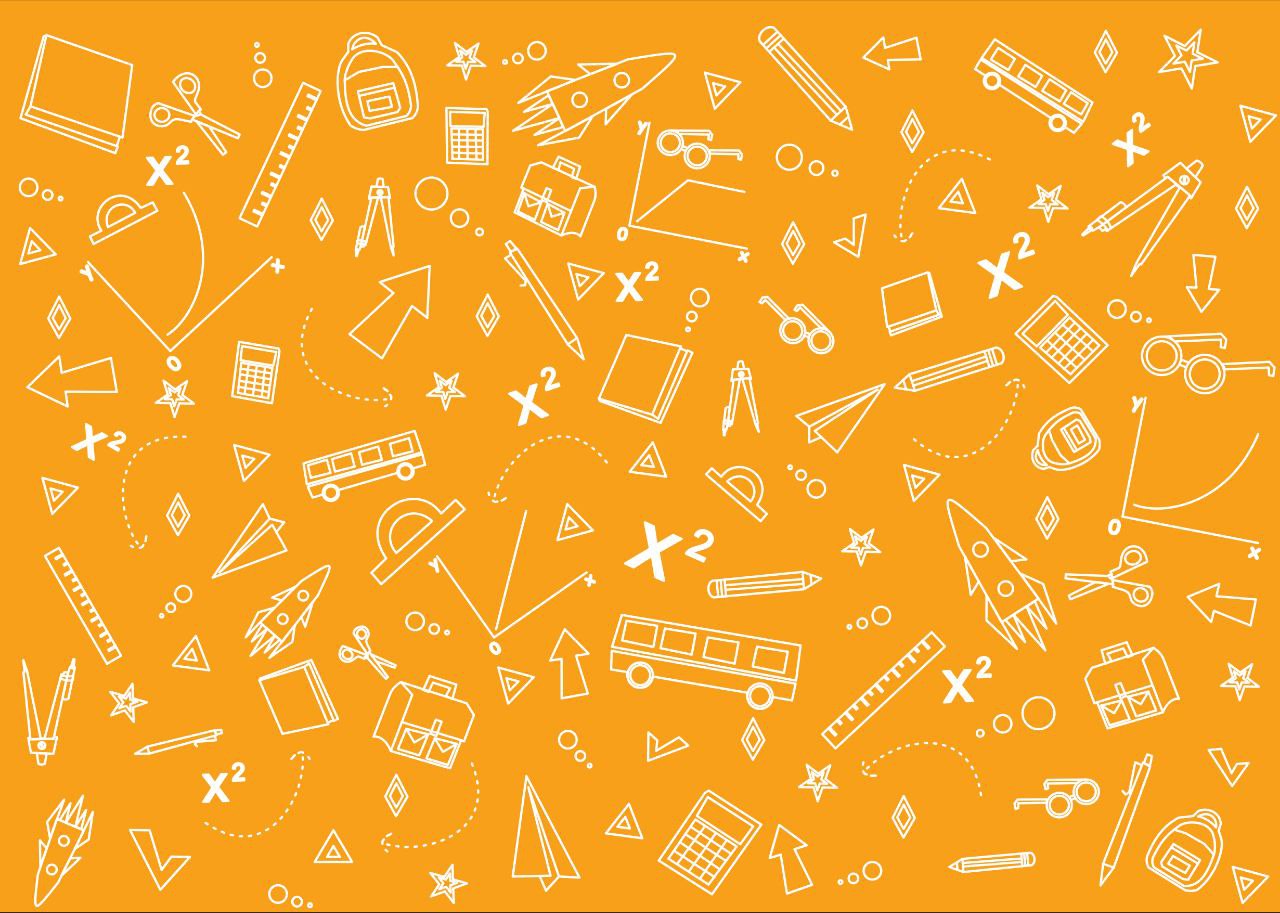 Побачимось на наступному уроці!
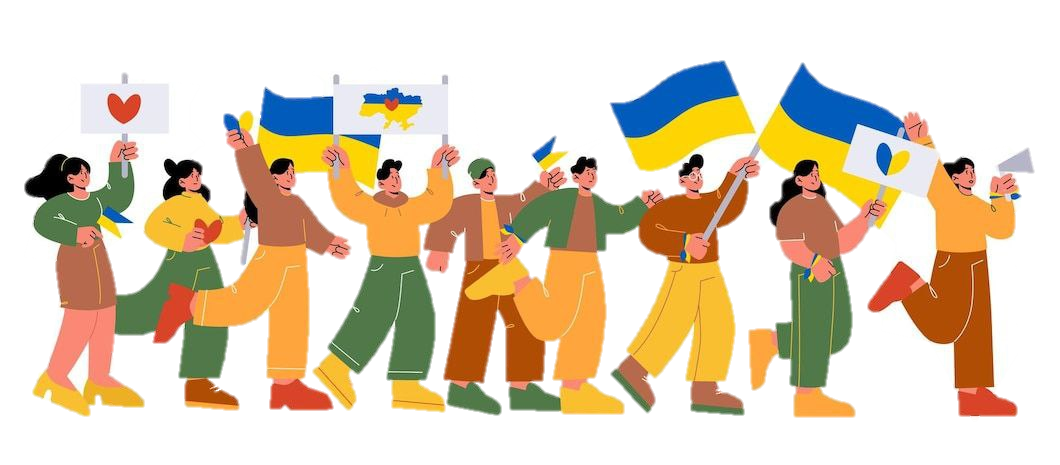 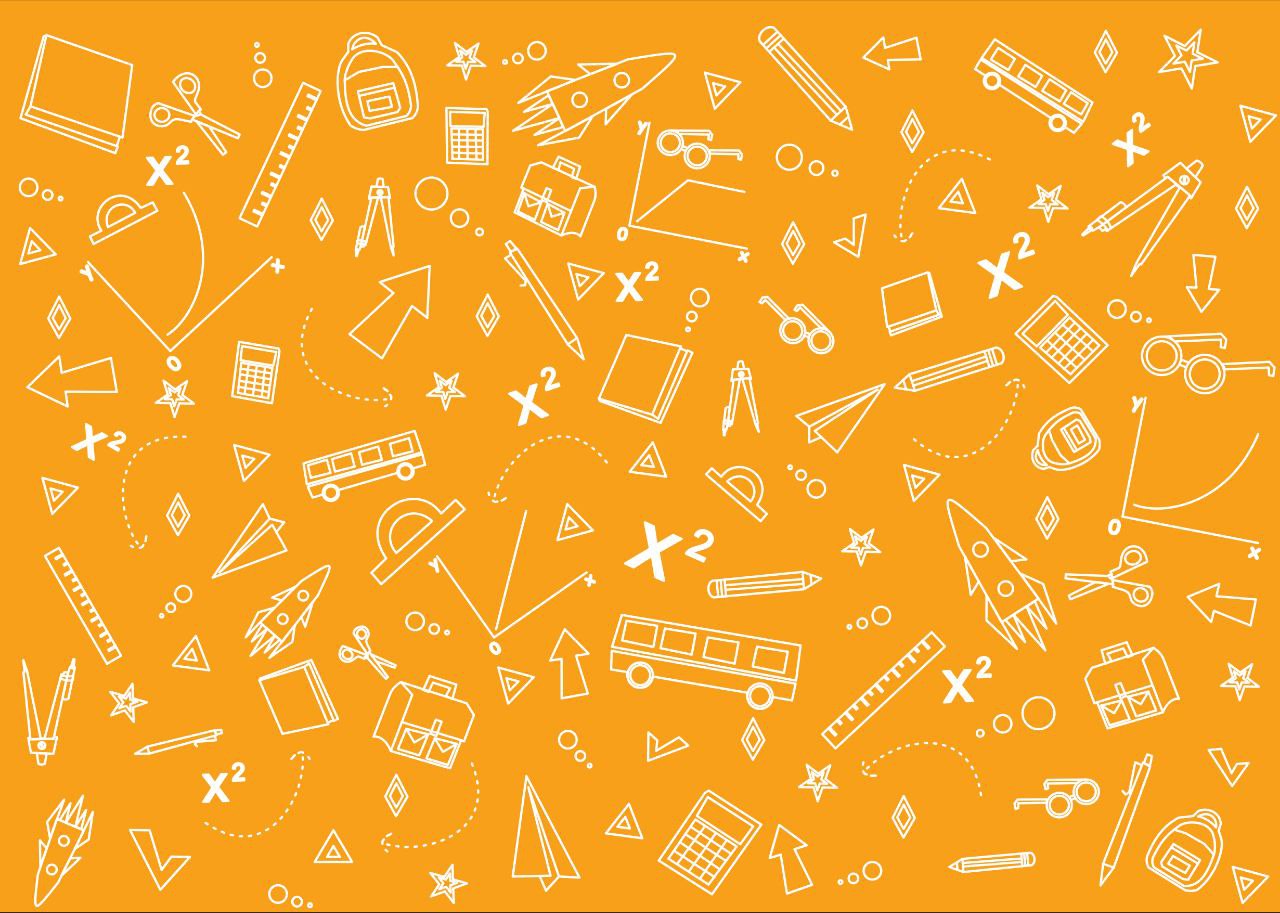 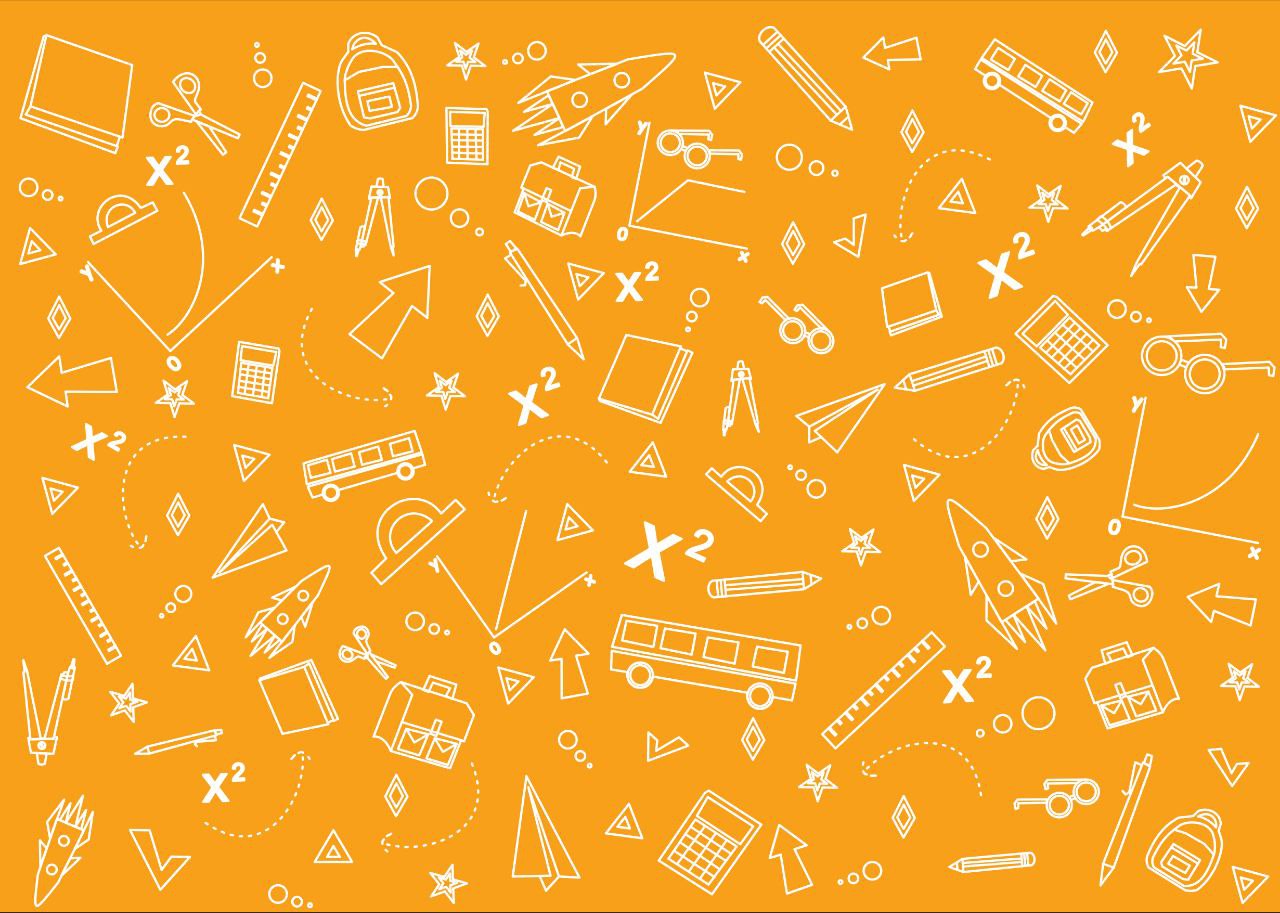